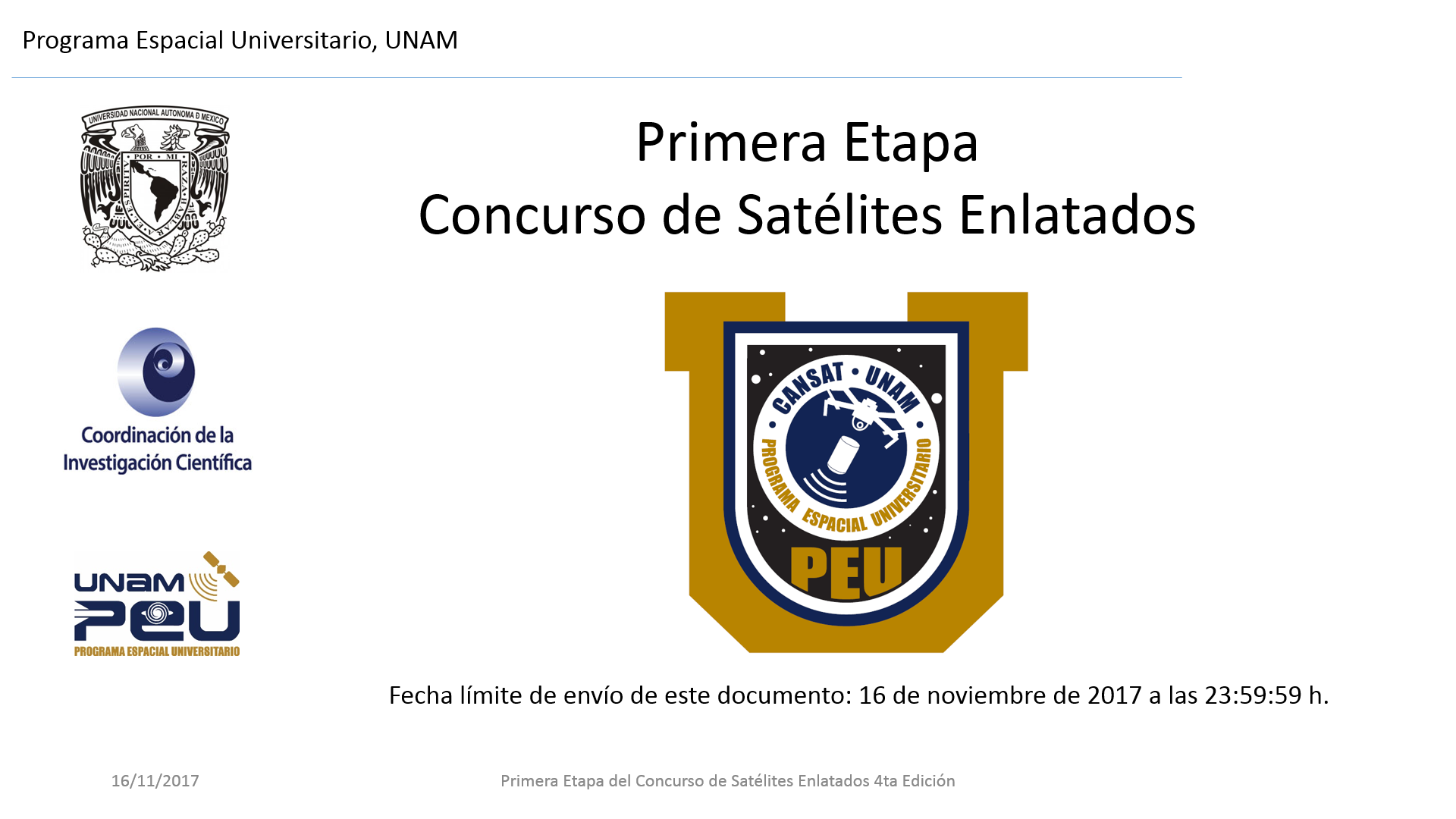 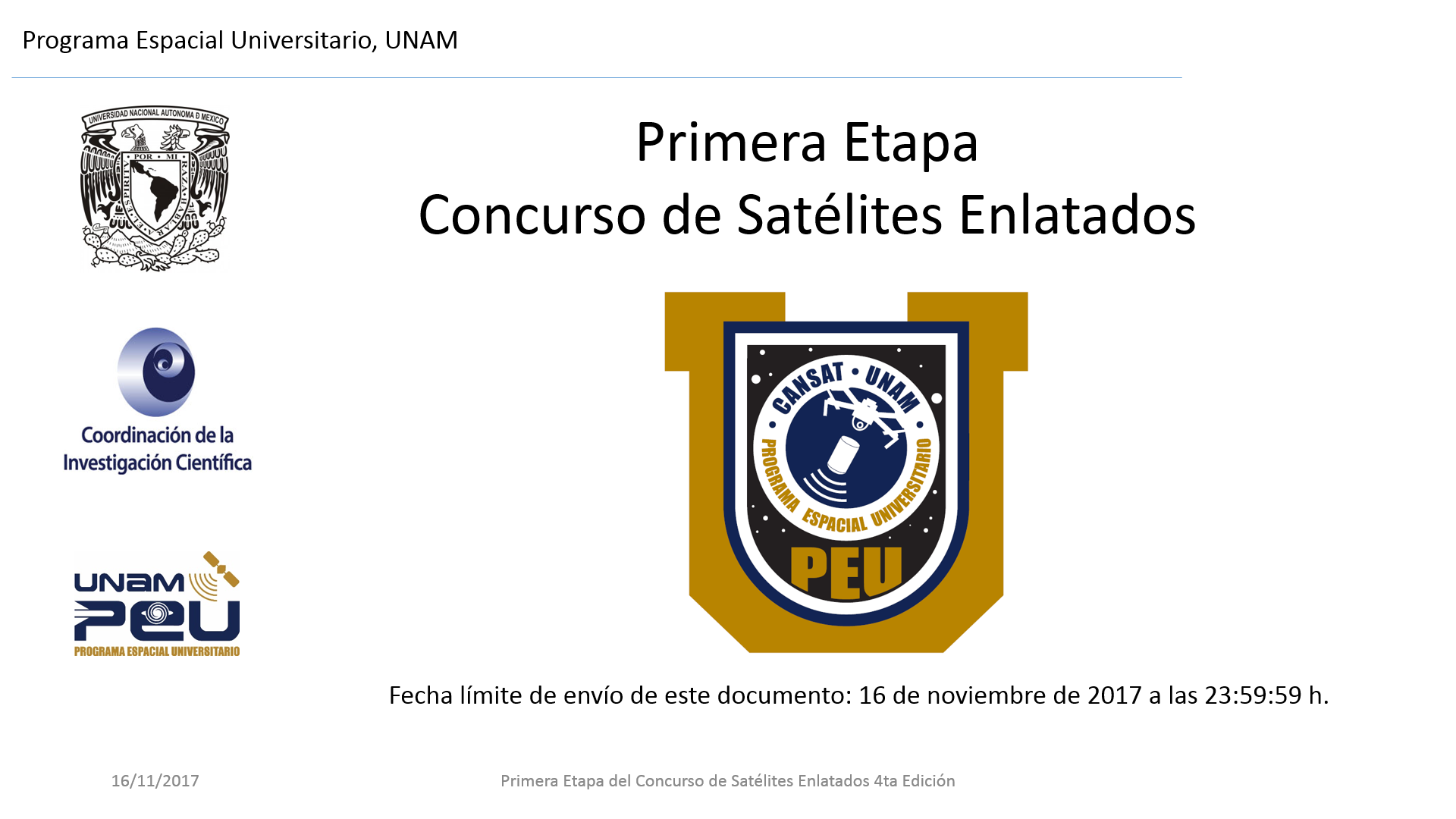 Concurso de Satélites Enlatados
(2019 – 2020)
“ E T A P A  0 3 ”
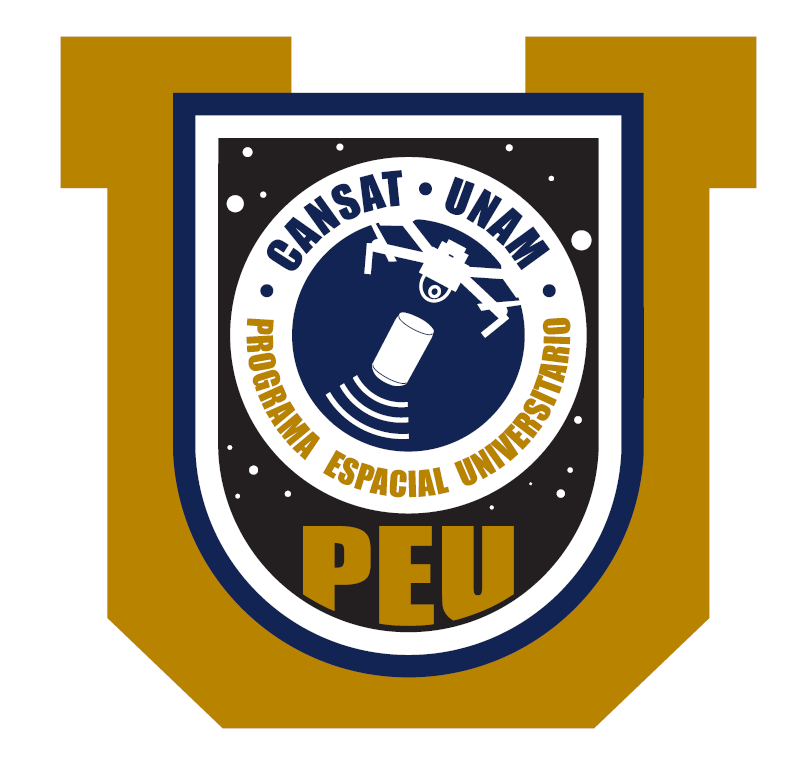 Fecha límite para subir su archivo: viernes 6 de marzo de 2020 a las 23:59:59 h.
2019-2020
Concurso de Satélites Enlatados
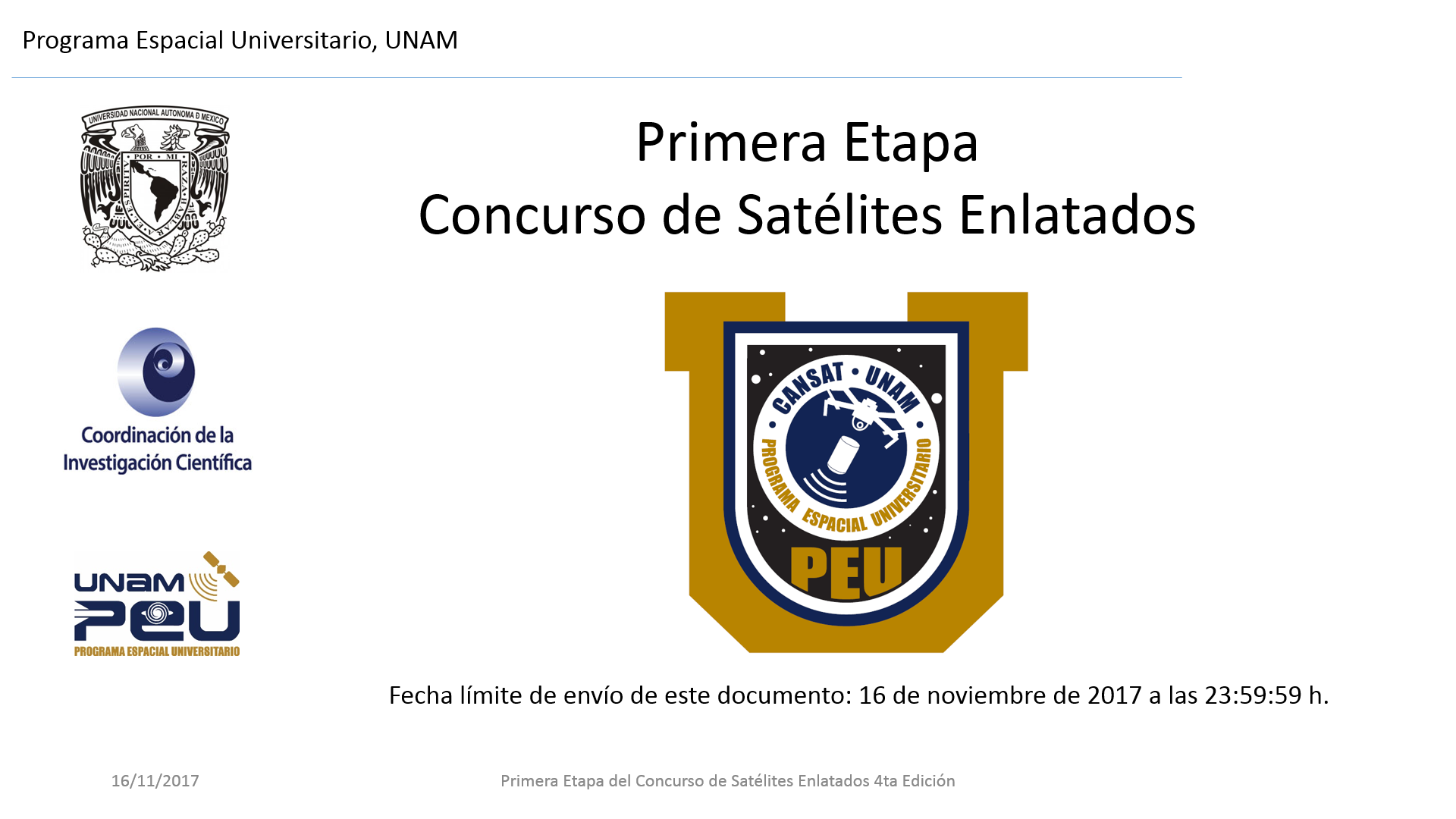 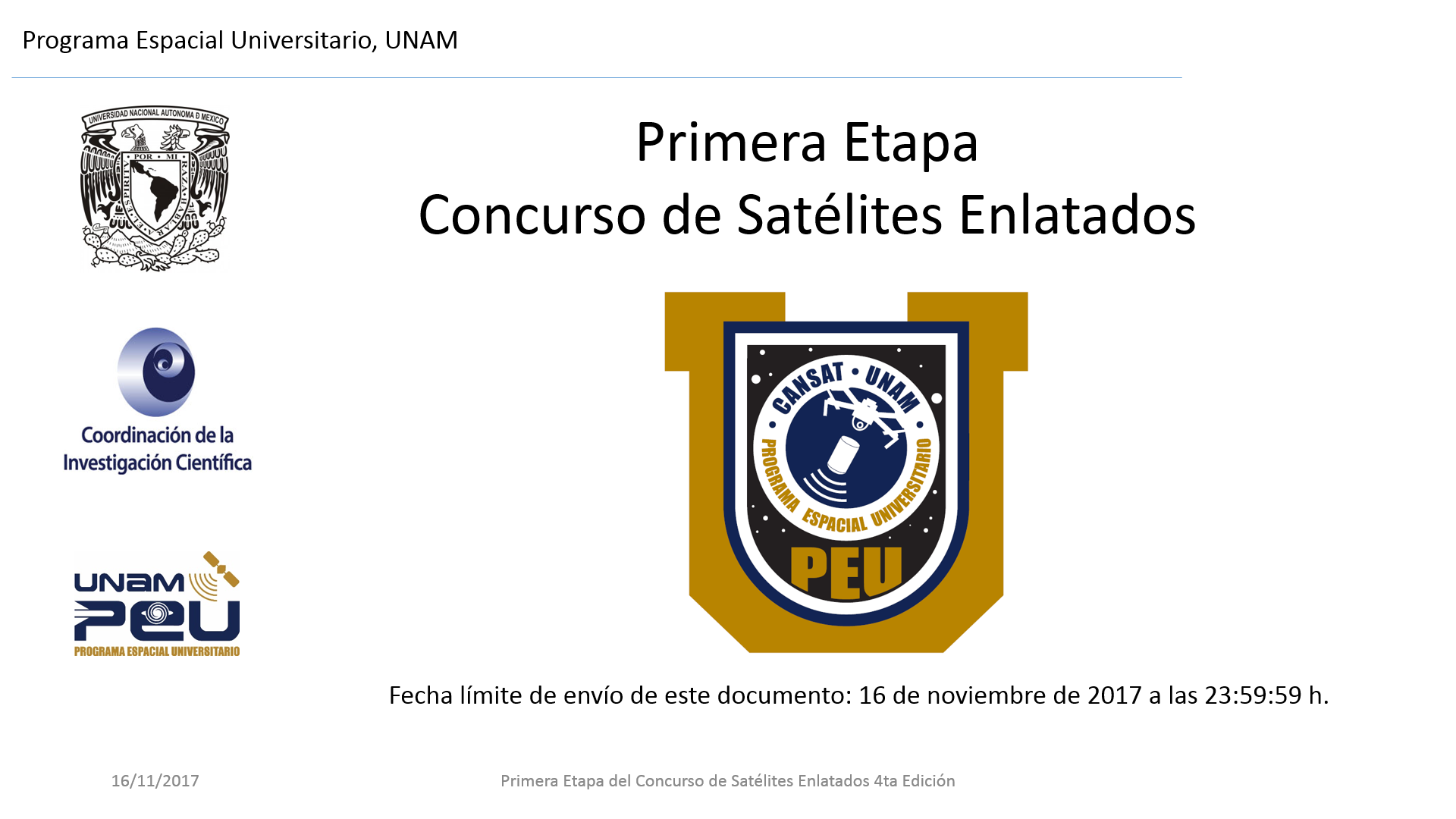 Concurso de Satélites Enlatados
(2019 – 2020)
“ E T A P A  0 3 ”
GRACIAS A TODOS LOS 108 EQUIPOS 
QUE MANDARON LOS DOCUMENTOS DE LA ETAPA 02
2019-2020
Concurso de Satélites Enlatados
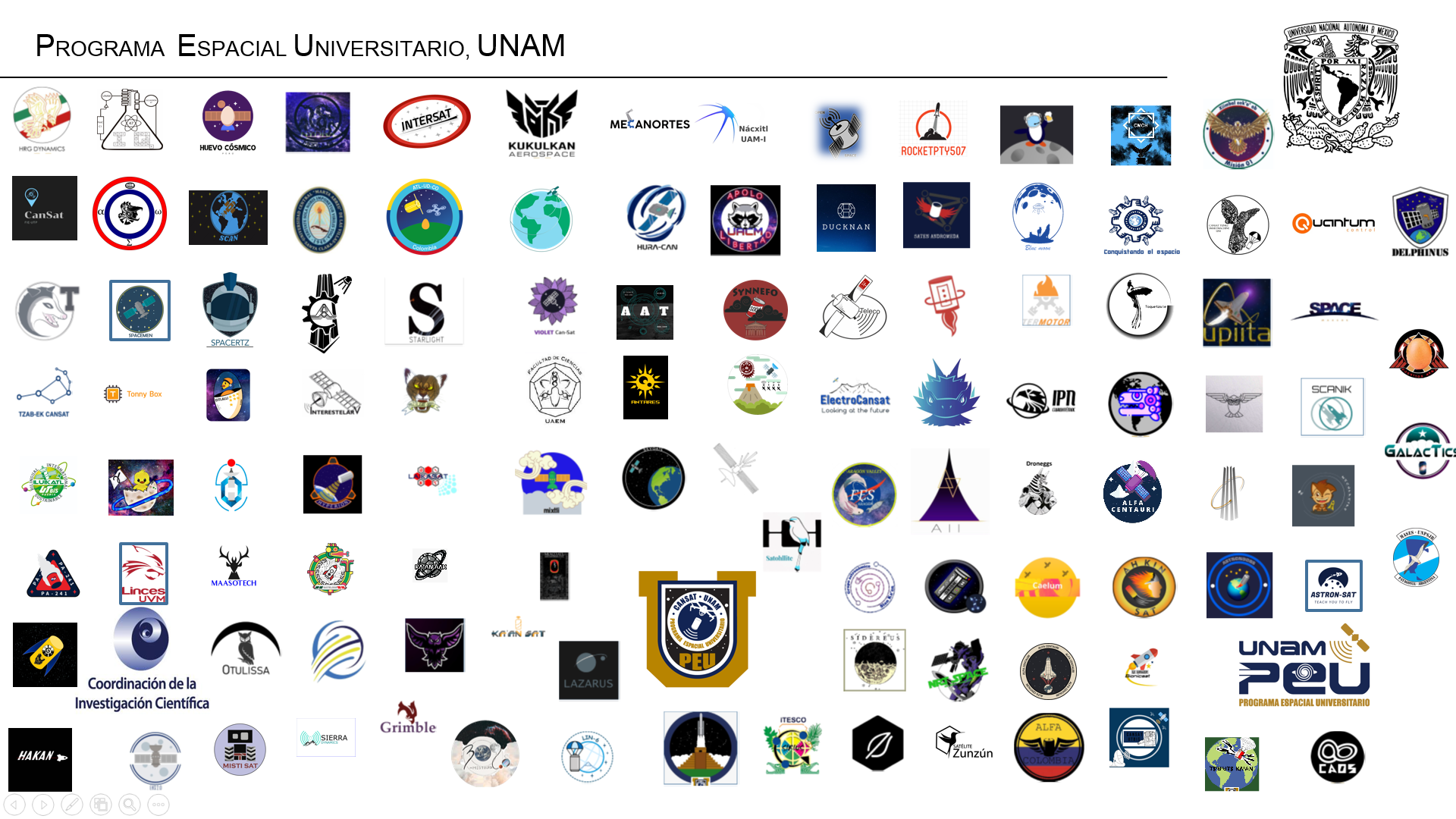 PROGRAMA  ESPACIAL UNIVERSITARIO, UNAM
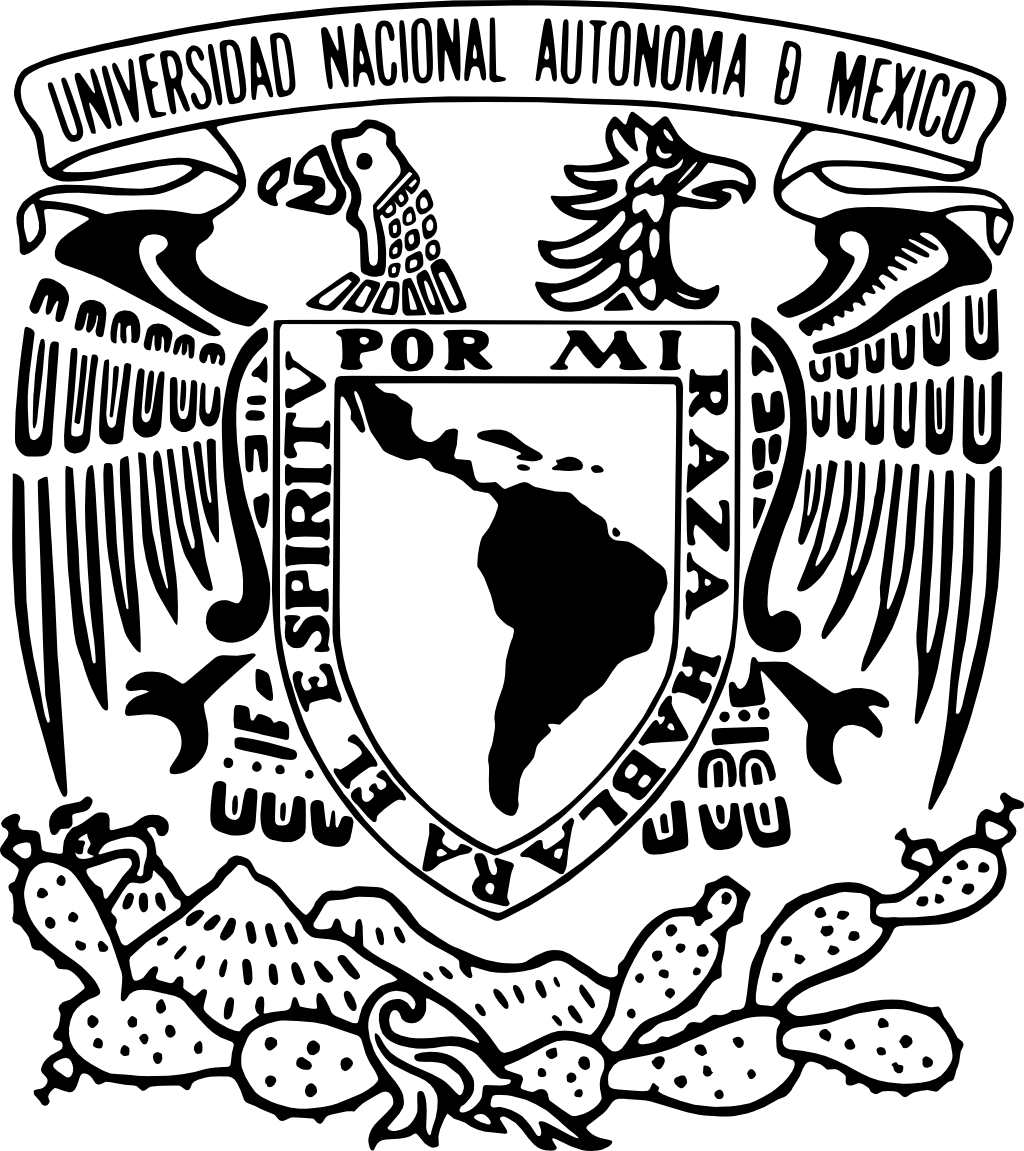 Equipos que pasan a la ETAPA 03
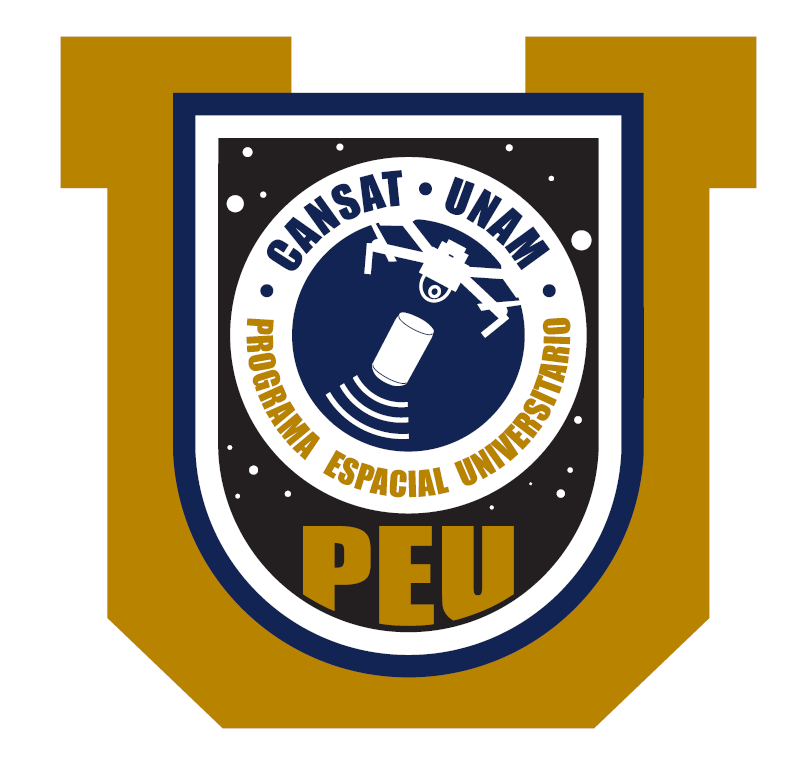 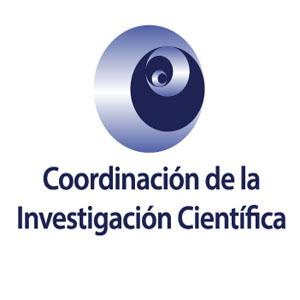 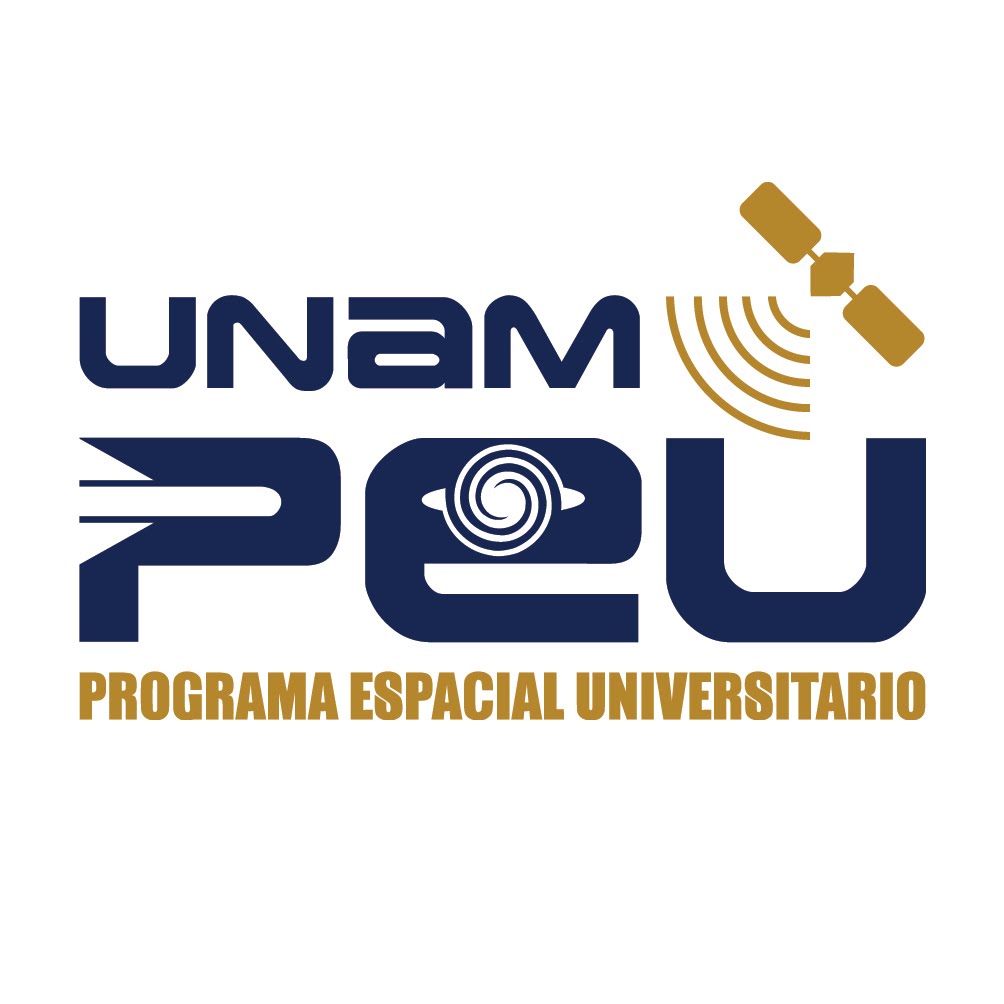 2019-2020
Concurso de Satélites Enlatados
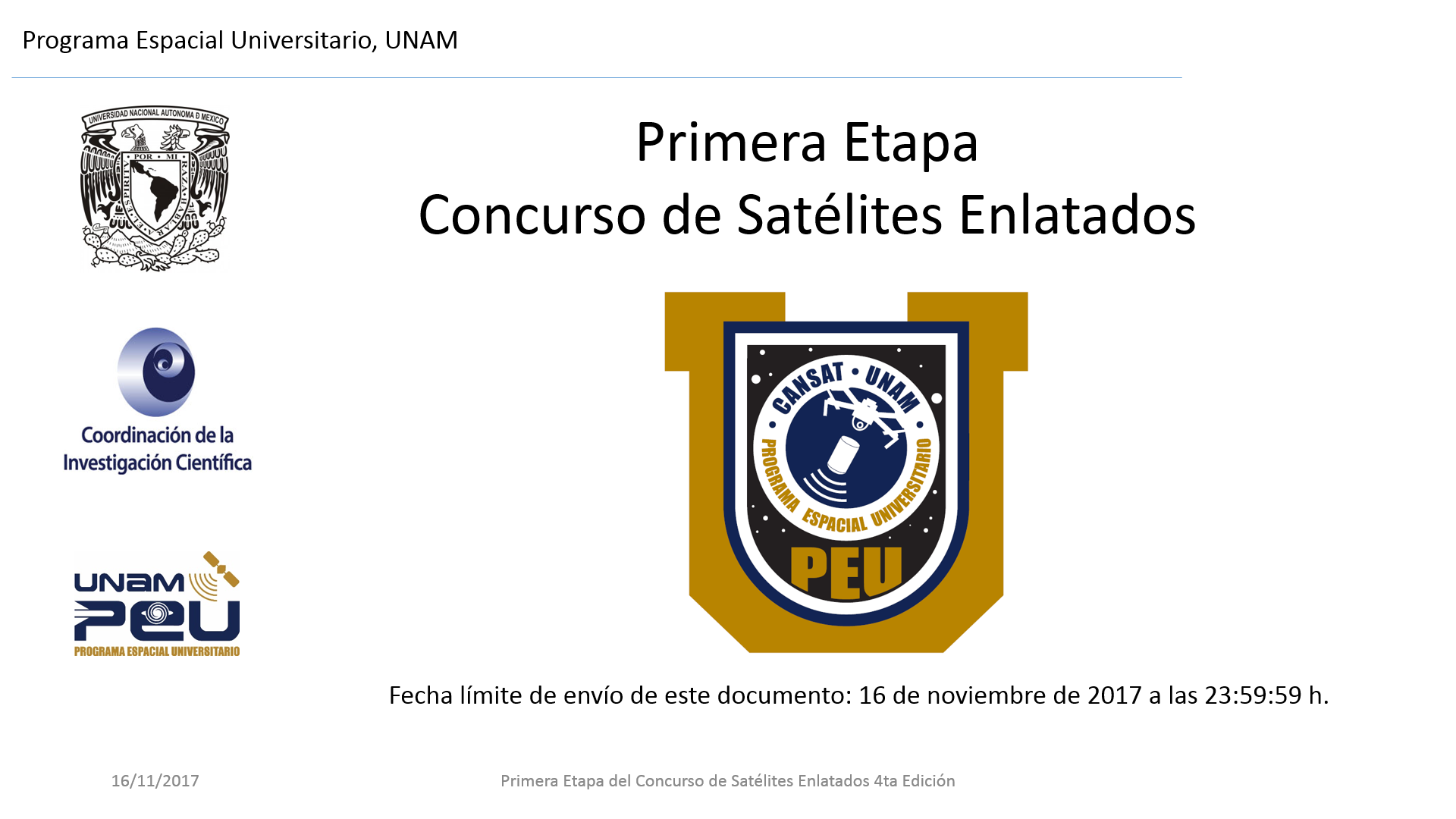 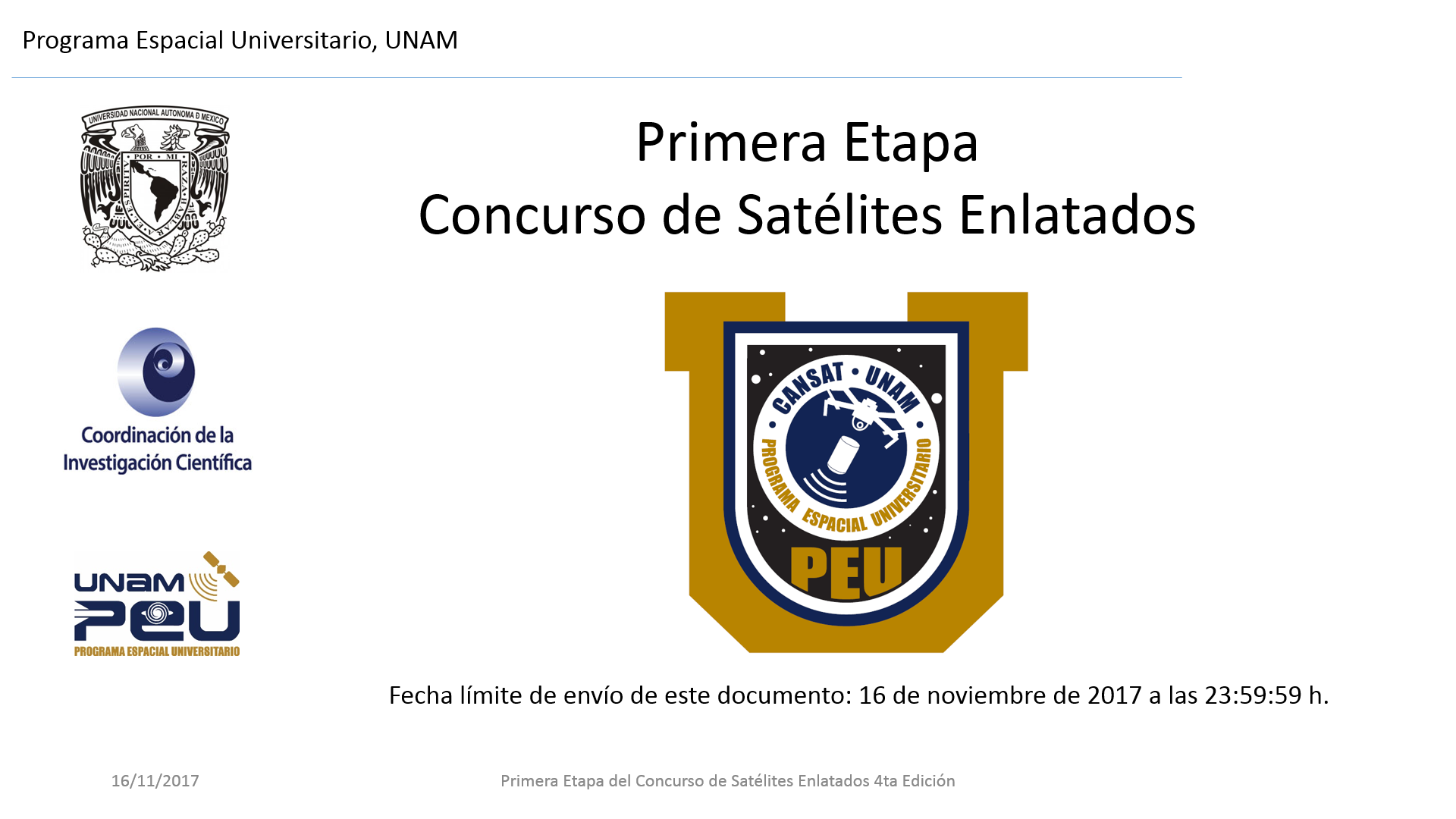 Concurso de Satélites Enlatados
(2018 – 2019)
“ E T A P A  0 3 ”
Revisión de Diseño Preliminar 

Entrega del archivo PEU-Satélite Enlatado-2018-PDR-EQUIPO por los equipos aprobados para continuar en la competencia de Satélites Enlatados 2018-2019.

“En este documento se describirá todo lo concerniente a las ideas, diagramas, esquemas, cálculos y programas preliminares que han desarrollado para lograr los objetivos de la misión con el satélite enlatado”
Fecha límite para subir su archivo: viernes 6 de marzo de 2020 a las 23:59:59 h.
2019-2020
Concurso de Satélites Enlatados
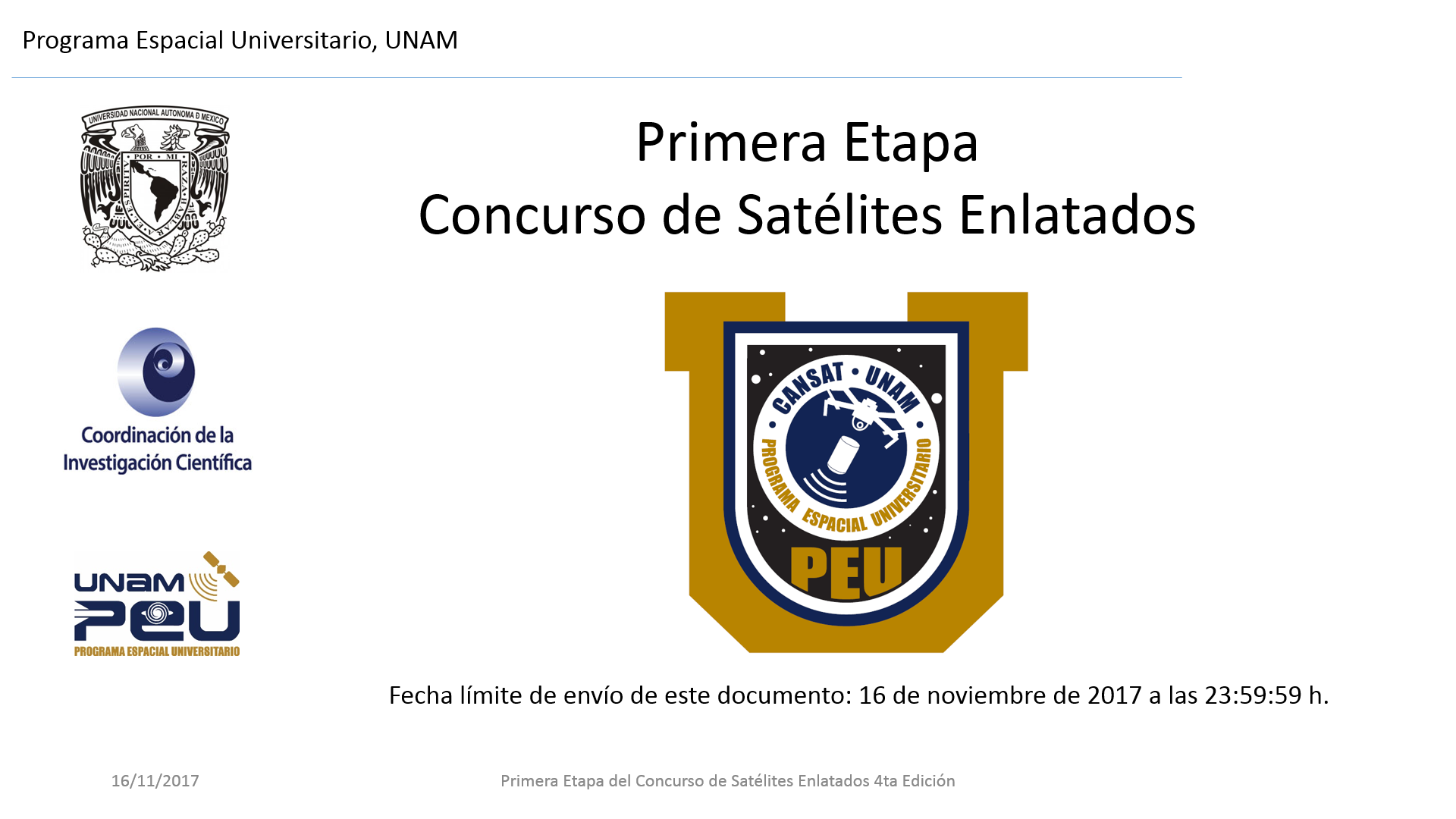 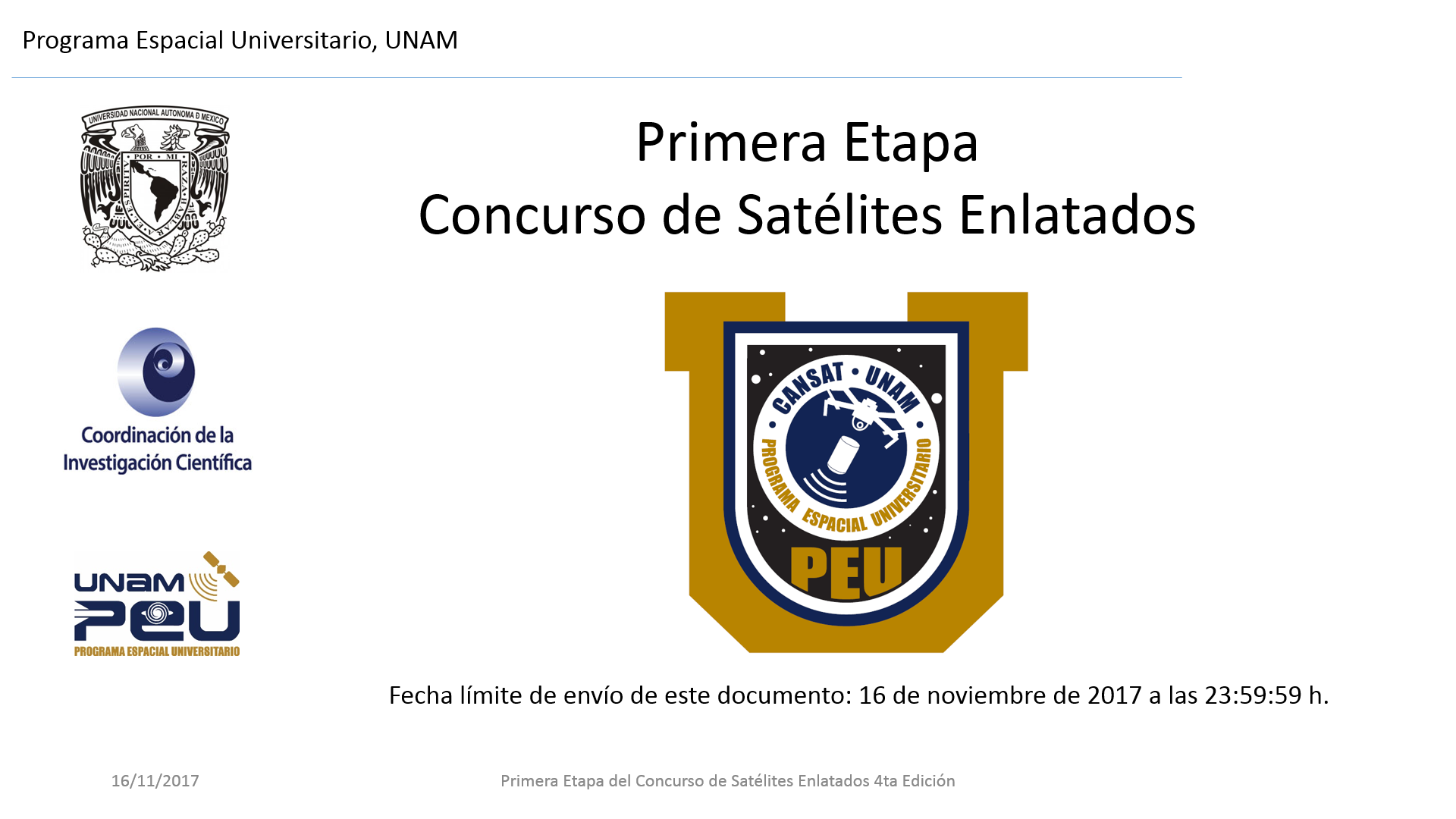 Concurso de Satélites Enlatados
(2019 – 2020)
“ E T A P A  0 3 ”
Insignia del equipo
Nombre del equipo
Fecha límite para subir su archivo: viernes 6 de marzo de 2020 a las 23:59:59 h.
2019-2020
Concurso de Satélites Enlatados
PROGRAMA  ESPACIAL UNIVERSITARIO, UNAM
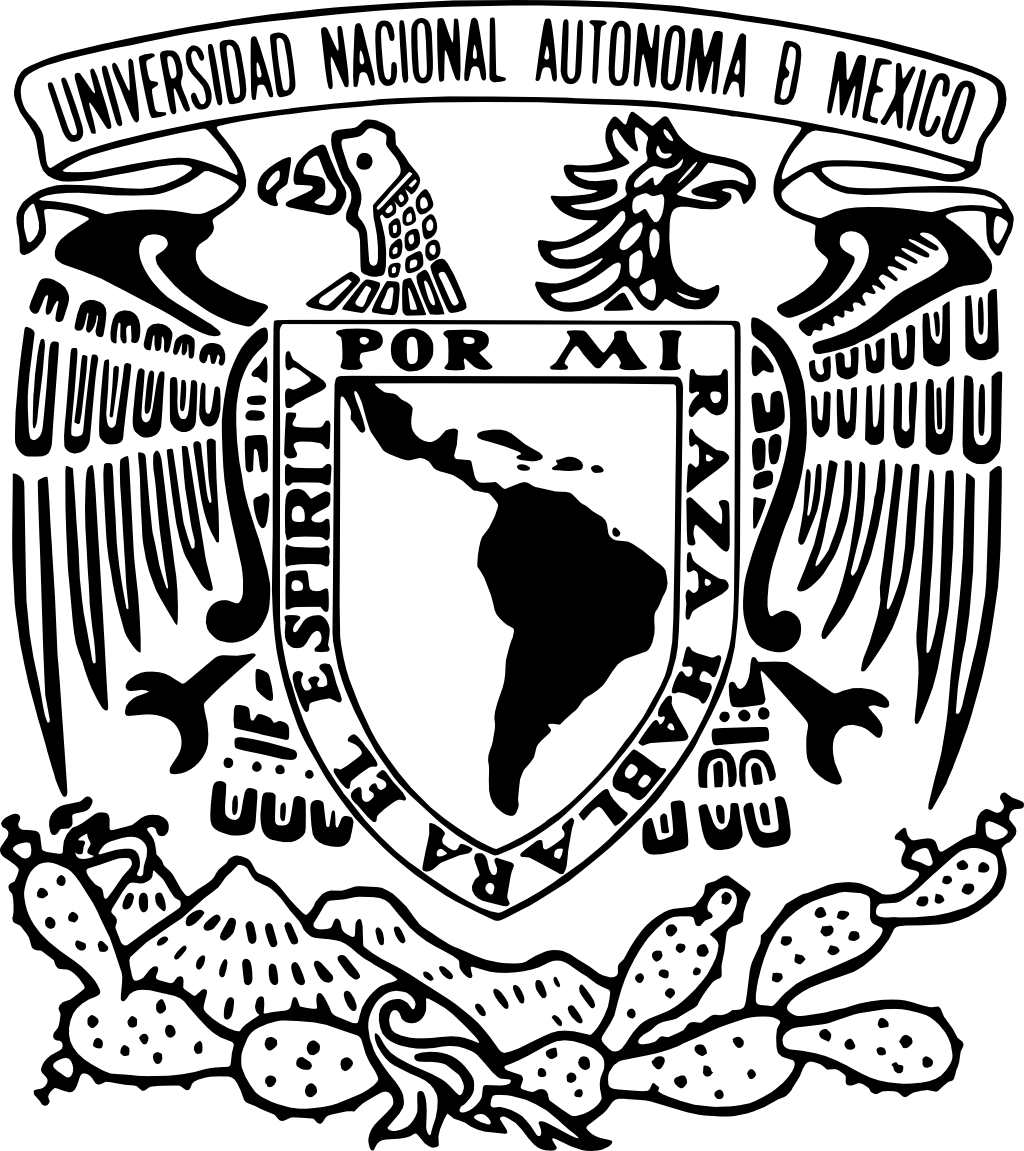 II. Escriba el nombre del equipo, el nombre y correo electrónico del asesor, los nombres de los integrantes, la institución en la que estudian y un correo electrónico de contacto en los campos especificados. Marque con rojo los nombres de los integrantes que sean nuevos en el equipo.
Nombre del equipo:
Nombre y correo electrónico del asesor del equipo:
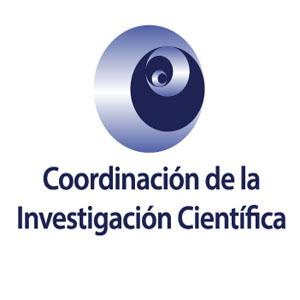 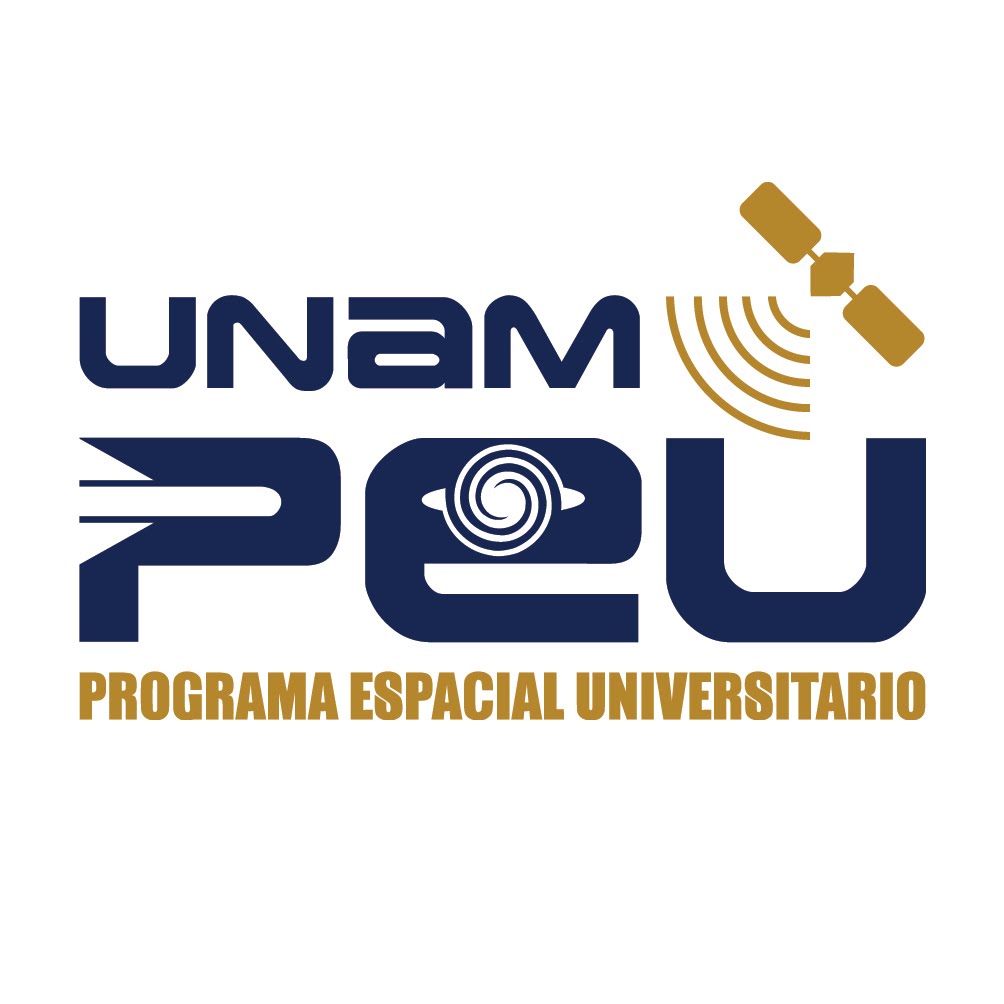 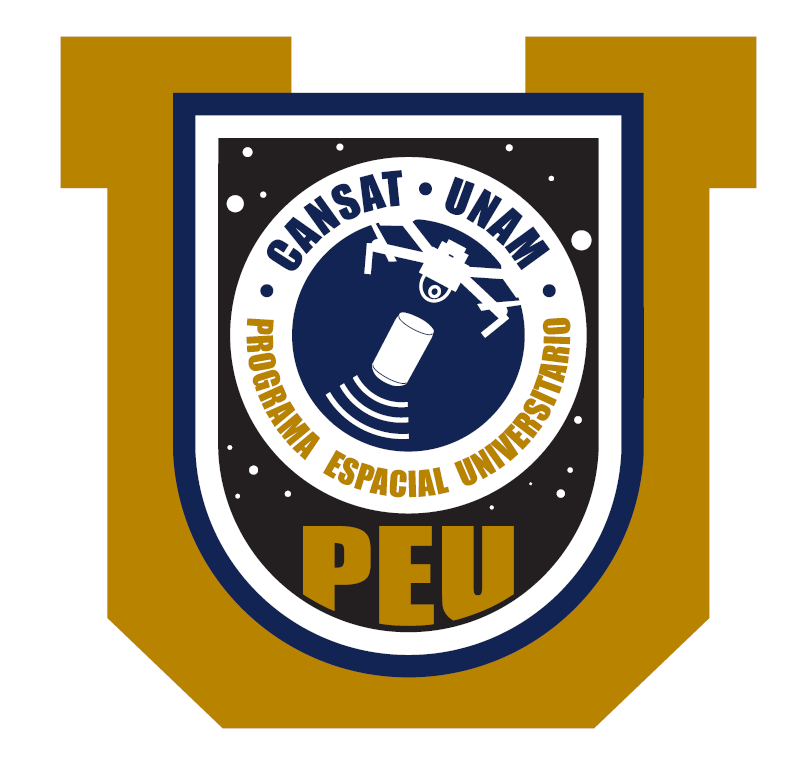 2019-2020
Concurso Iberoamericano de Satélites Enlatados
6
PROGRAMA  ESPACIAL UNIVERSITARIO, UNAM
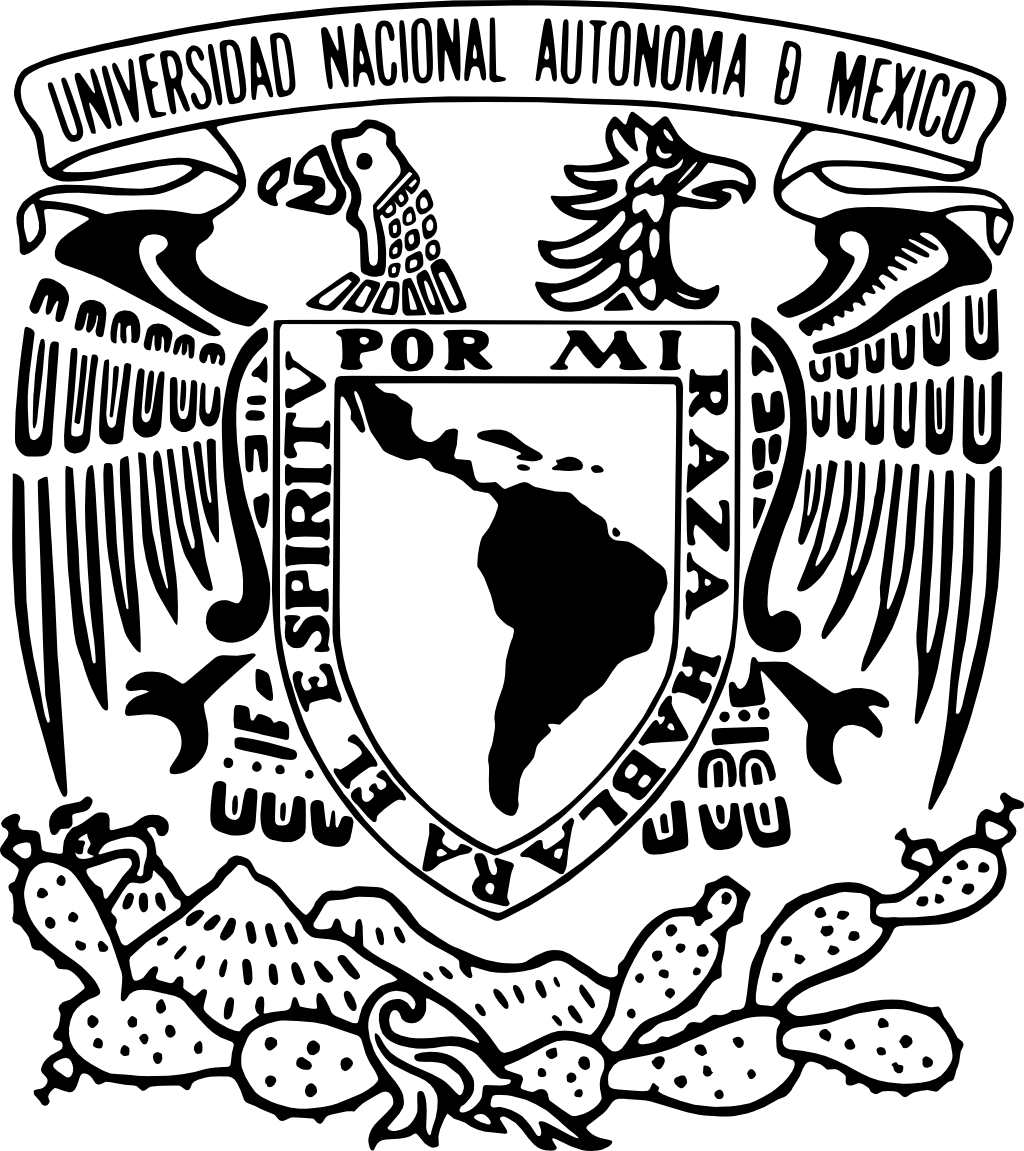 III. De cada integrante del equipo marque con una X el área de trabajo en la que participará:
Electrónica
Mecánica
Control y programación
Integración
Pruebas
Ingeniería de sistemas
Gestión de la Misión
Colocar la 
I N S I G N I A 
del equipo
aquí.
* Un mismo integrante puede realizar múltiples tareas.
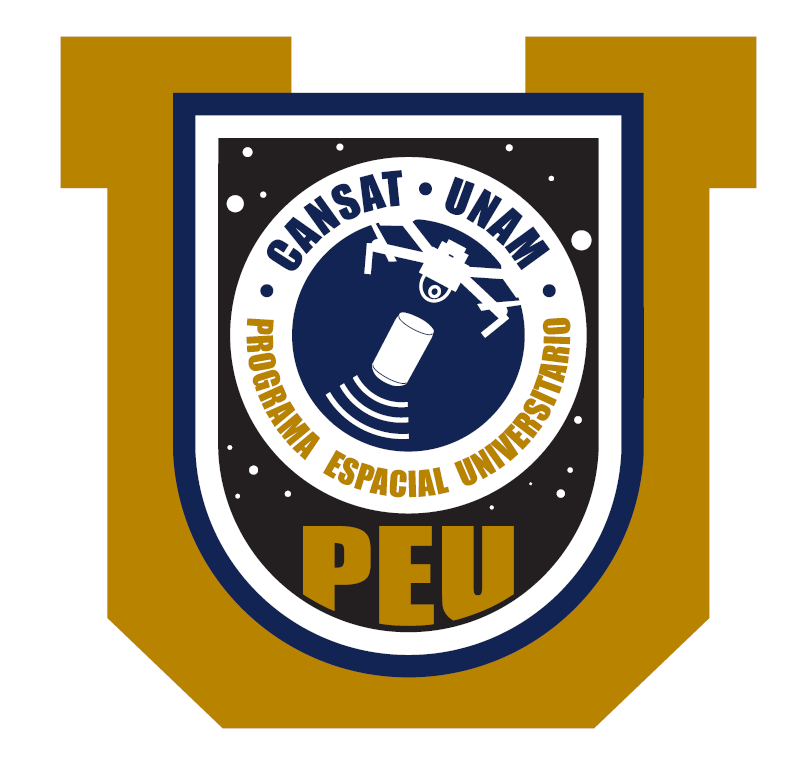 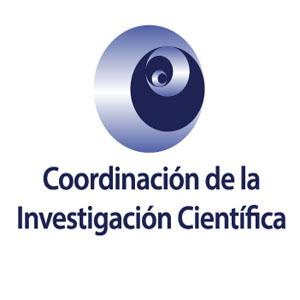 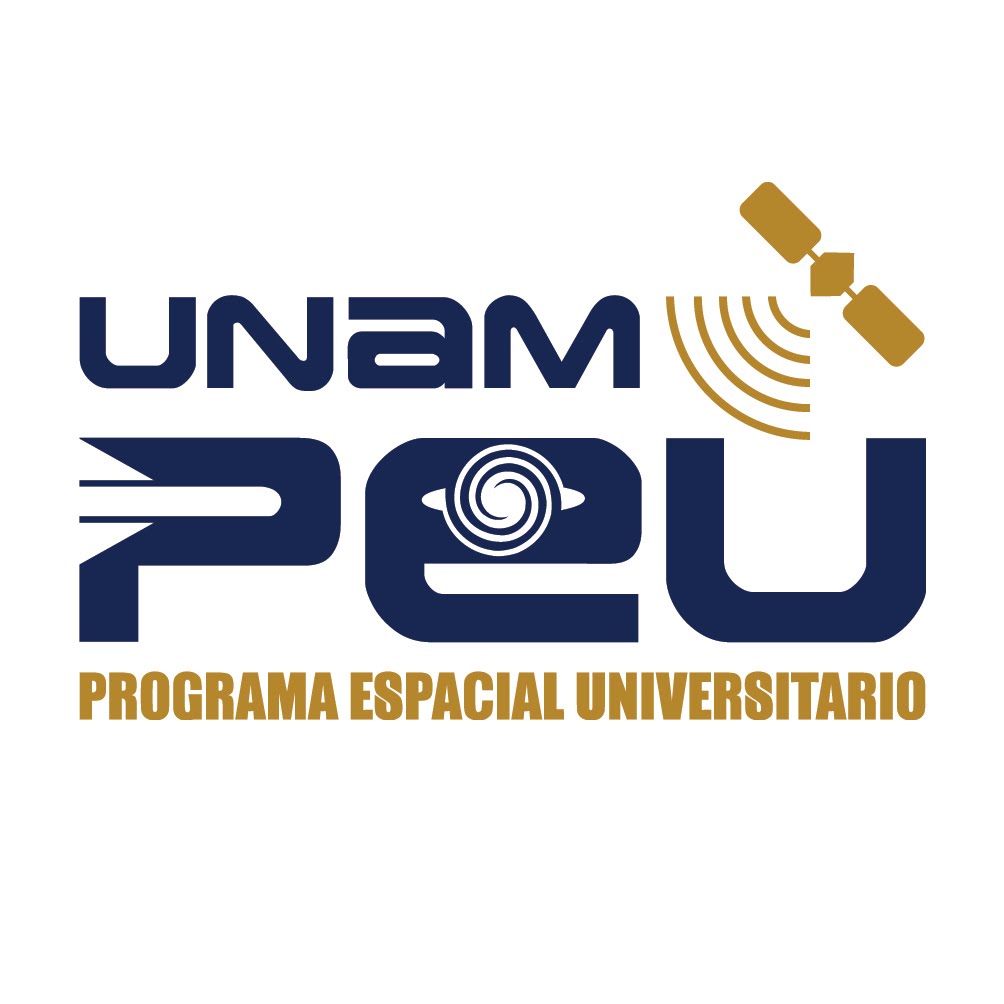 2019-2020
Concurso de Satélites Enlatados
PROGRAMA  ESPACIAL UNIVERSITARIO, UNAM
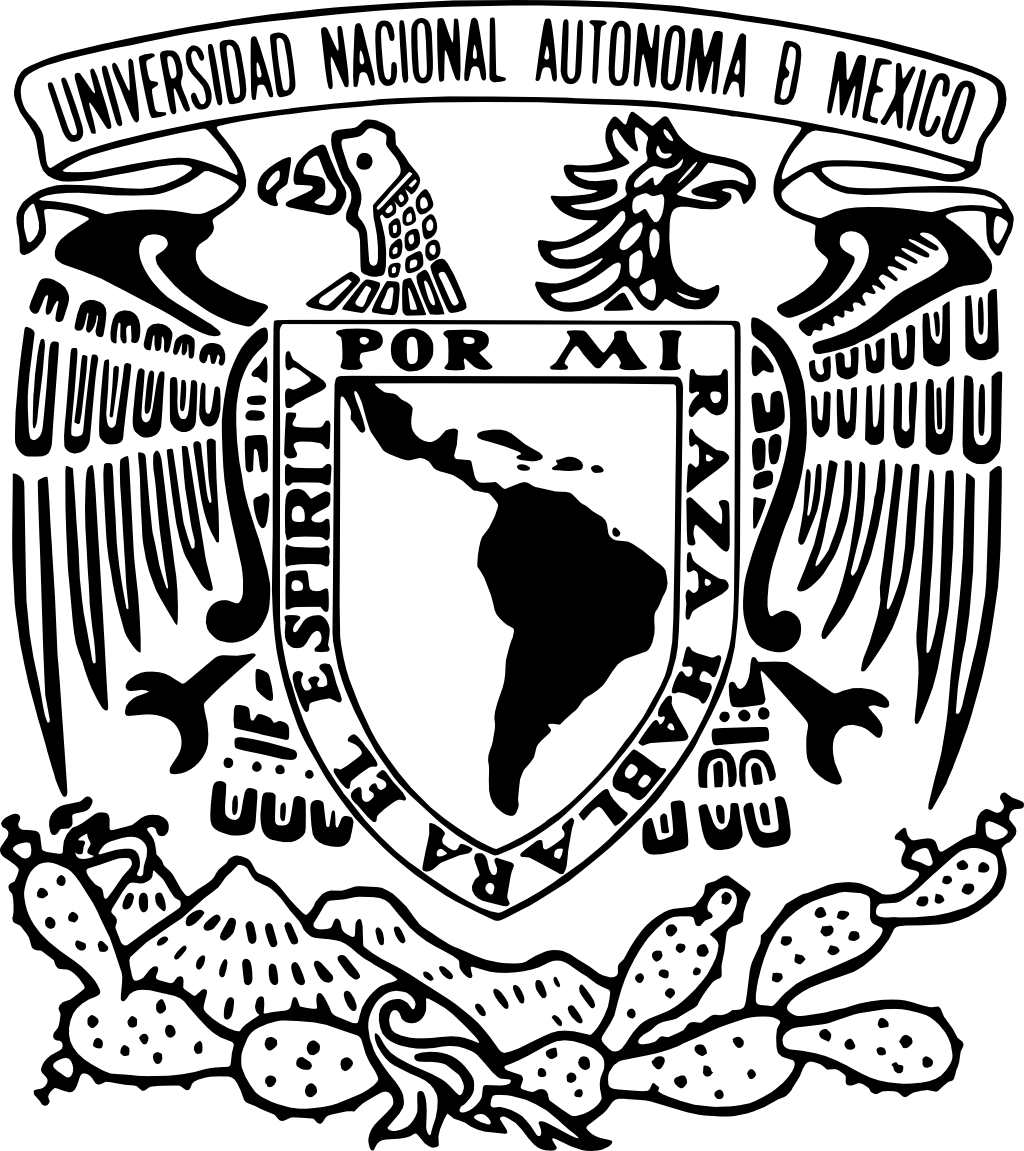 DISEÑO PRELIMINAR DEL SATÉLITE ENLATADO
Colocar la 
I N S I G N I A 
del equipo
aquí.
En las siguientes diapositivas describir y justificar, desde la perspectiva del Diseño Preliminar, la propuesta de Satélite Enlatado del equipo.

Incluir en los diagramas que se soliciten, las dimensiones del satélite.

¿Qué componentes comerciales son utilizados y por qué?

Distinguir en las listas de materiales que serán usados, aquellos que se comprarán y los componentes no comerciales del satélite que serán fabricados.
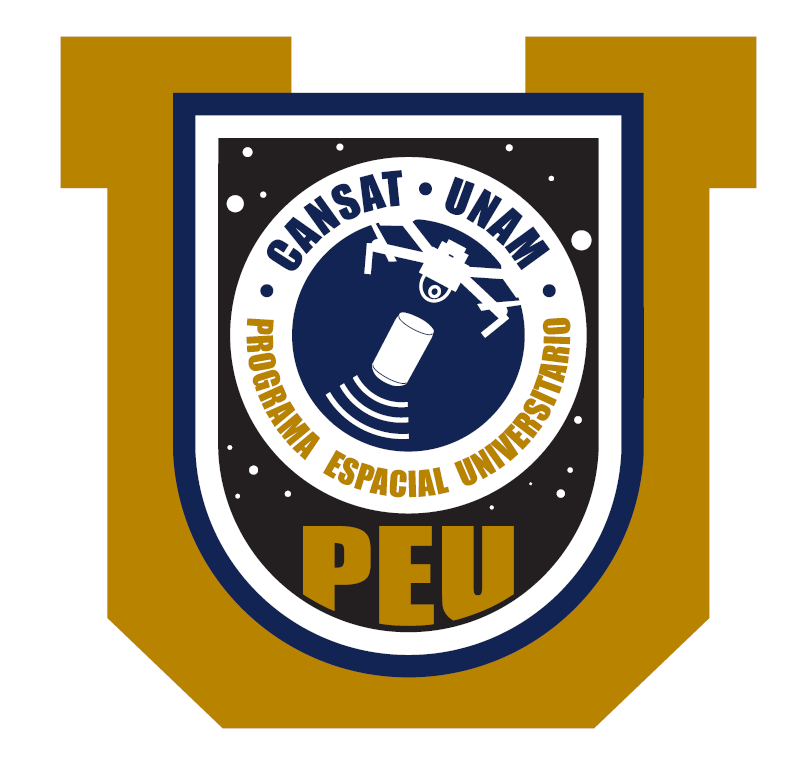 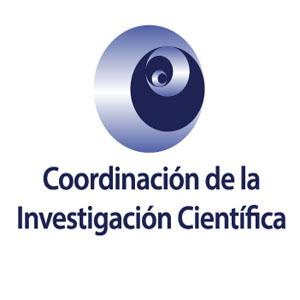 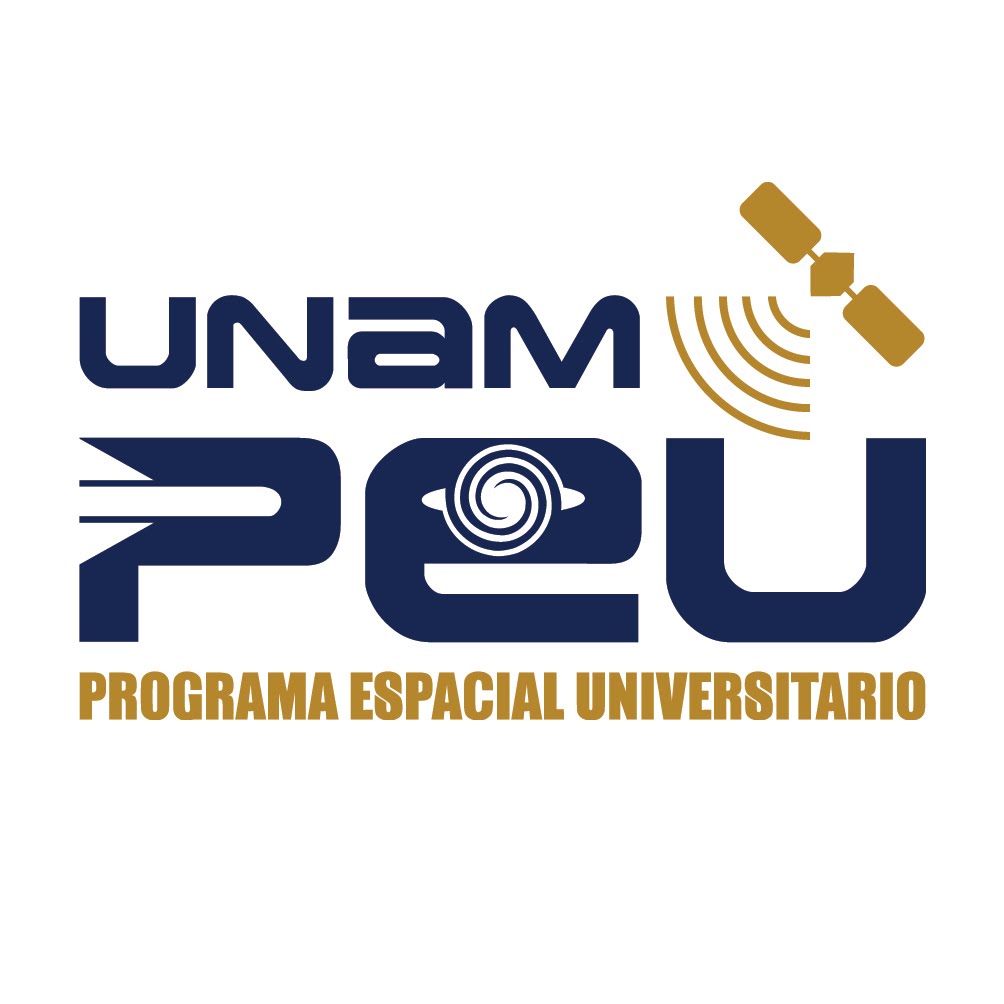 2019-2020
Concurso de Satélites Enlatados
1. Describa la misión del satélite enlatado desde el momento en que se acopla con el dron hasta que se recupera.
PROGRAMA  ESPACIAL UNIVERSITARIO, UNAM
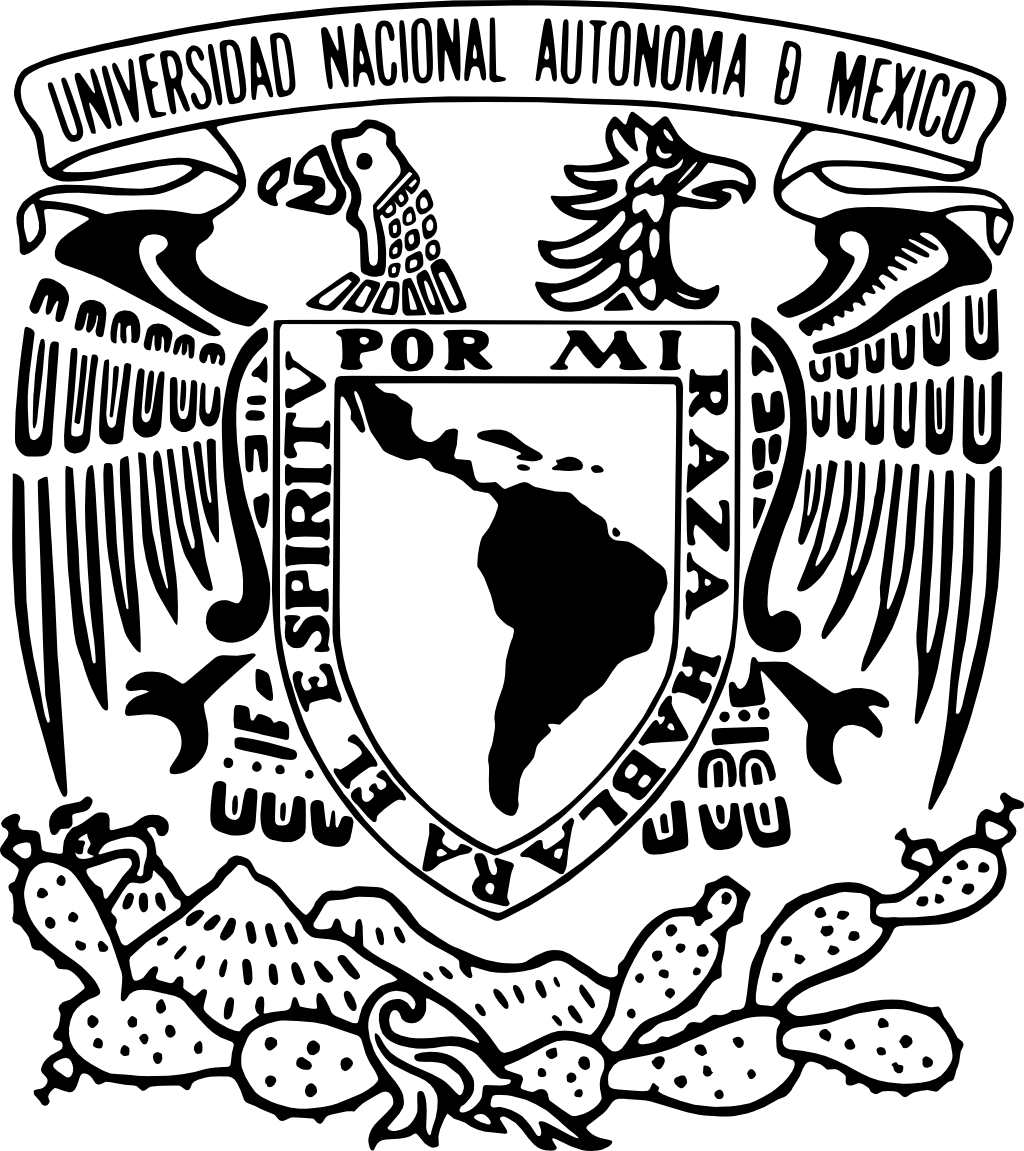 Misión
Colocar la 
I N S I G N I A 
del equipo
aquí.
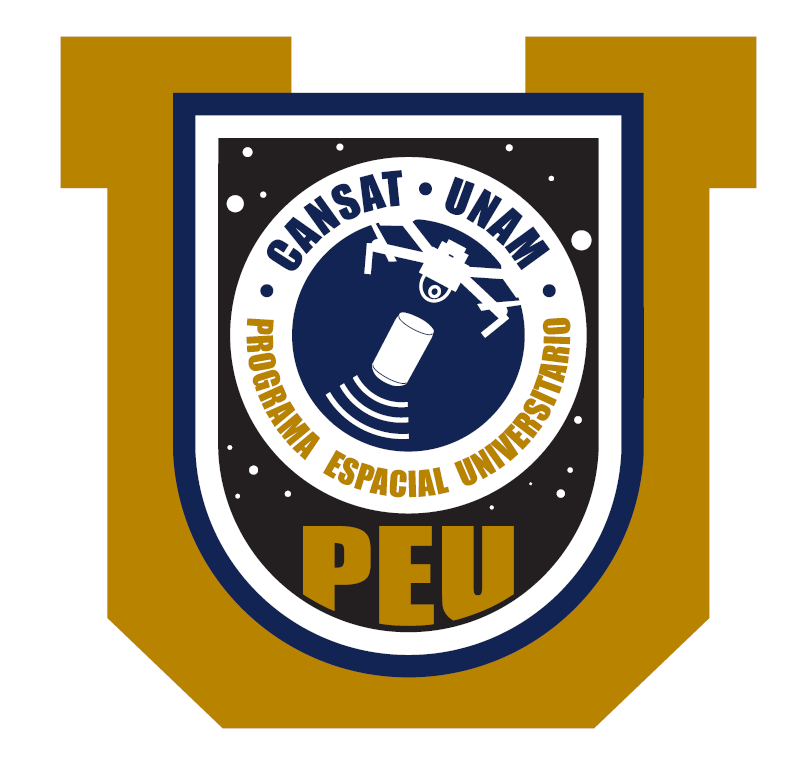 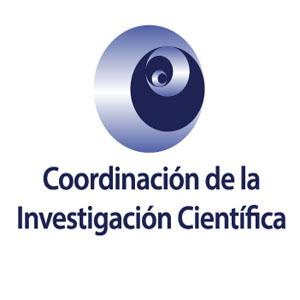 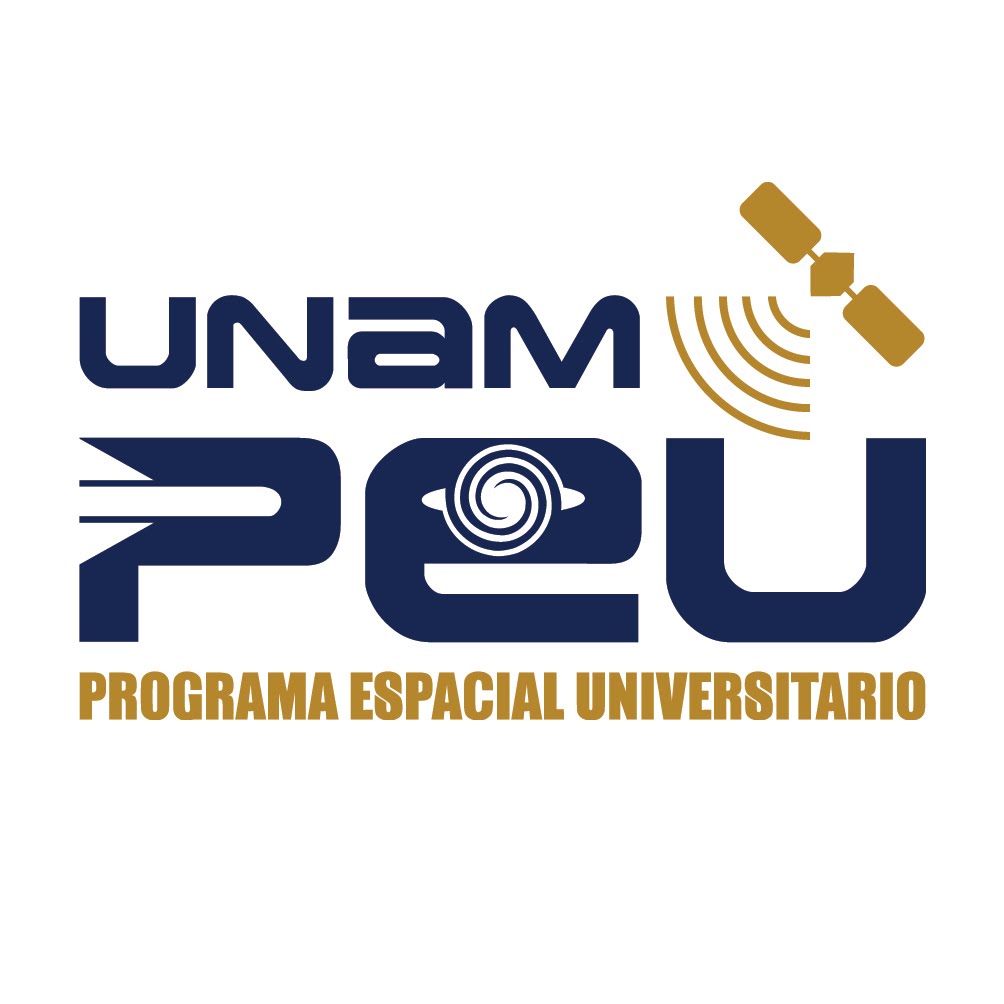 2019-2020
Concurso de Satélites Enlatados
PROGRAMA  ESPACIAL UNIVERSITARIO, UNAM
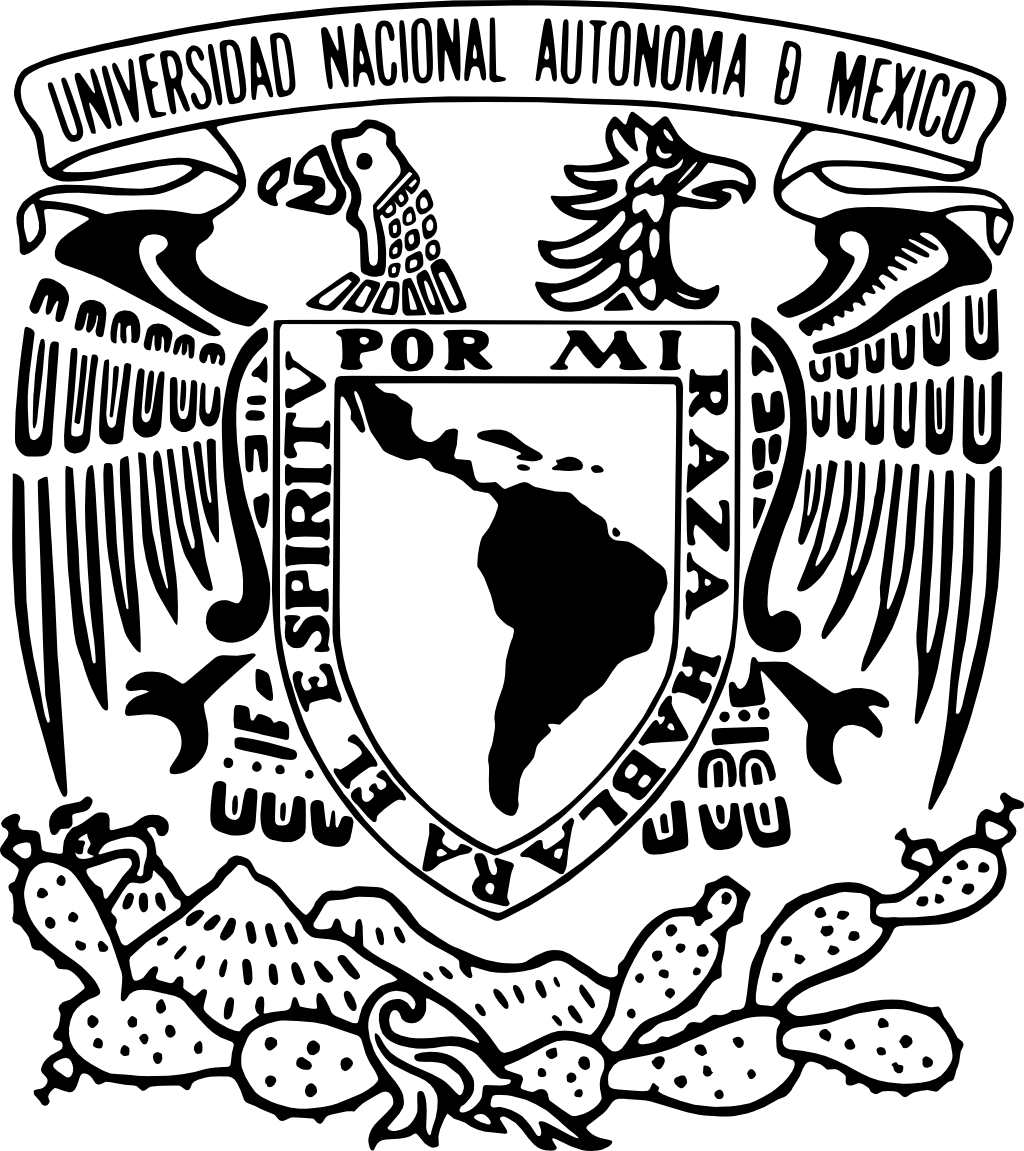 Electrónica
2. Muestre los elementos electrónicos que se utilizaran en el satélite enlatado para medir: 
presión atmosférica, temperatura ambiental, orientación del satélite enlatado, comunicaciones y potencia.
Colocar la 
I N S I G N I A 
del equipo
aquí.
Ejemplo de tabla
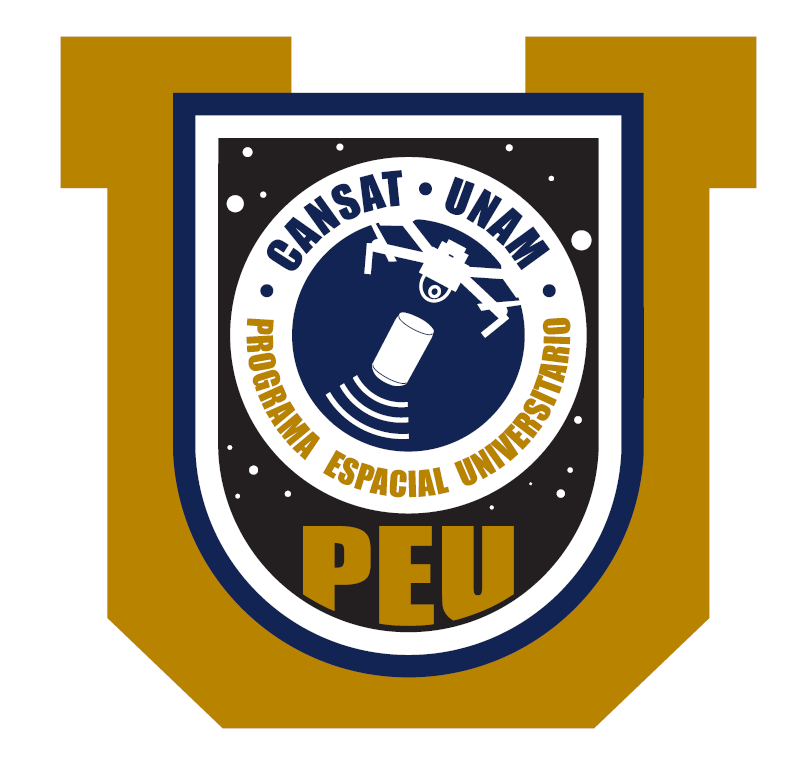 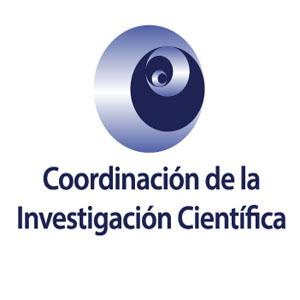 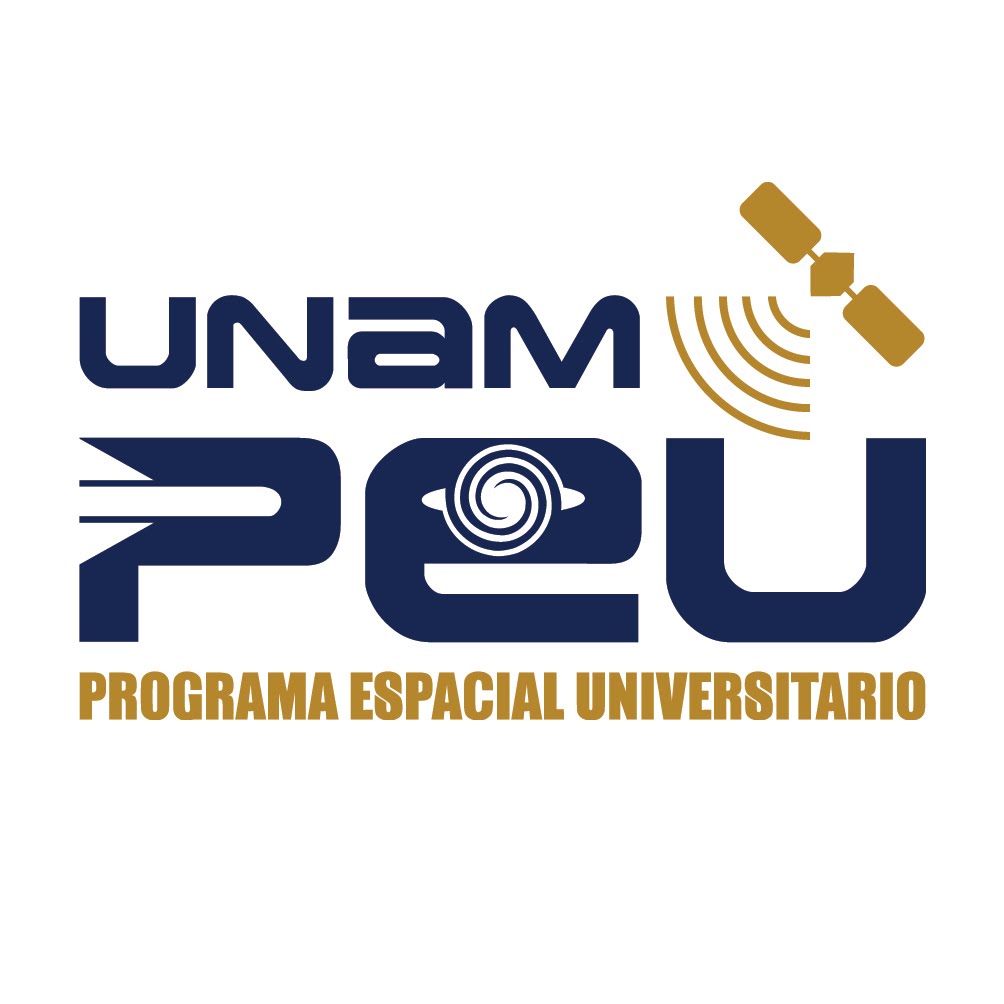 2019-2020
Concurso de Satélites Enlatados
PROGRAMA  ESPACIAL UNIVERSITARIO, UNAM
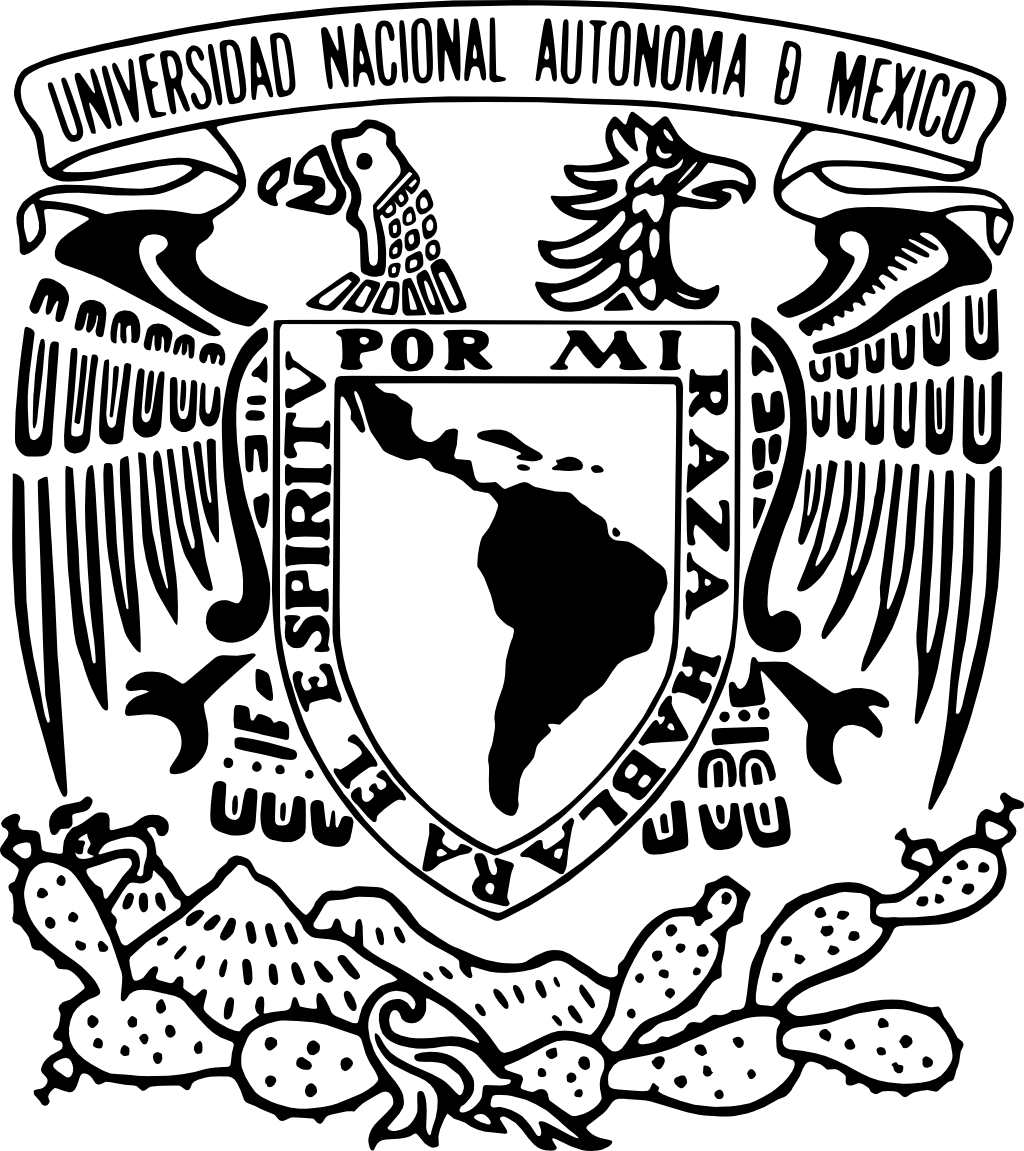 Electrónica
3. Muestre el diagrama de conexiones de la carga primaria.
Colocar la 
I N S I G N I A 
del equipo
aquí.
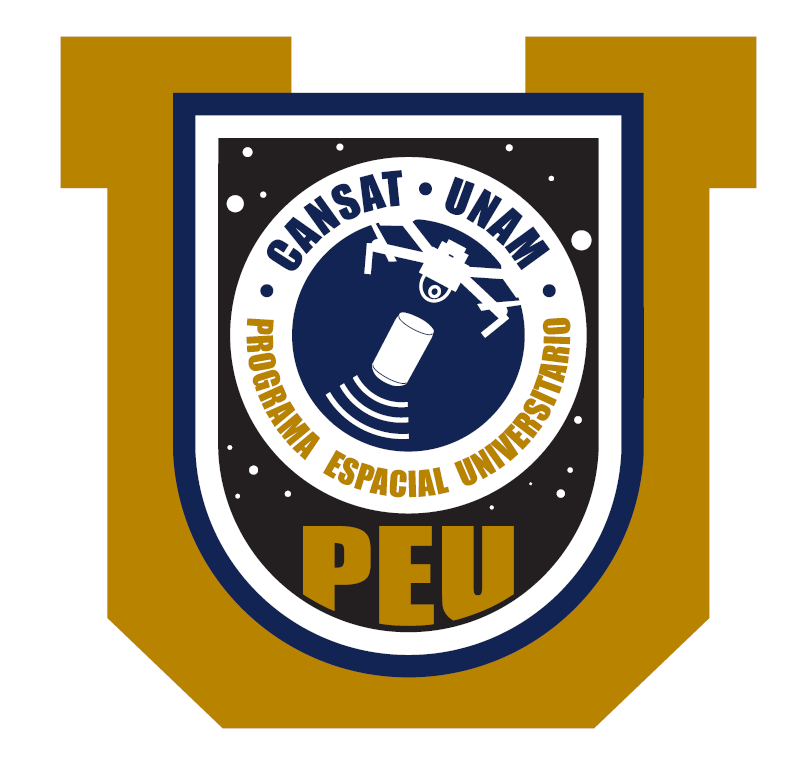 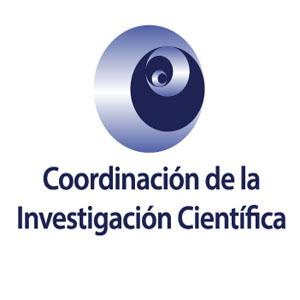 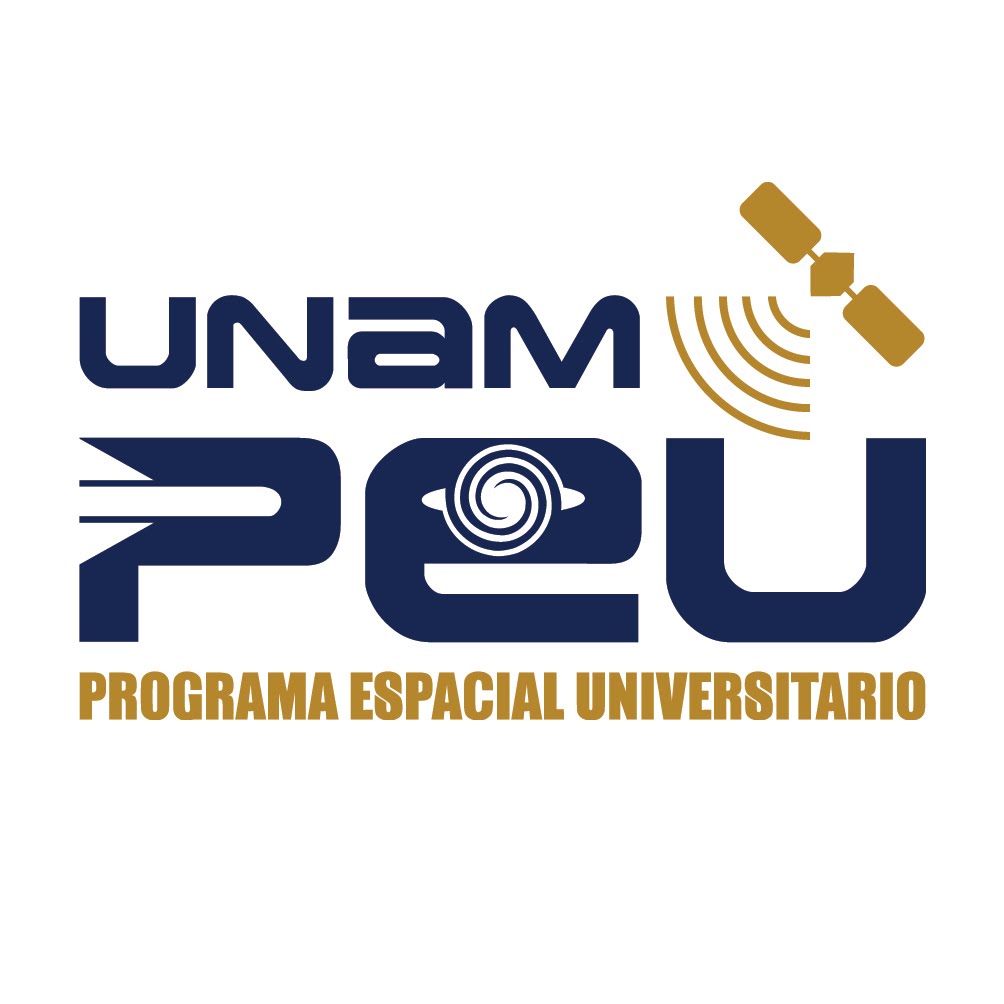 2019-2020
Concurso de Satélites Enlatados
PROGRAMA  ESPACIAL UNIVERSITARIO, UNAM
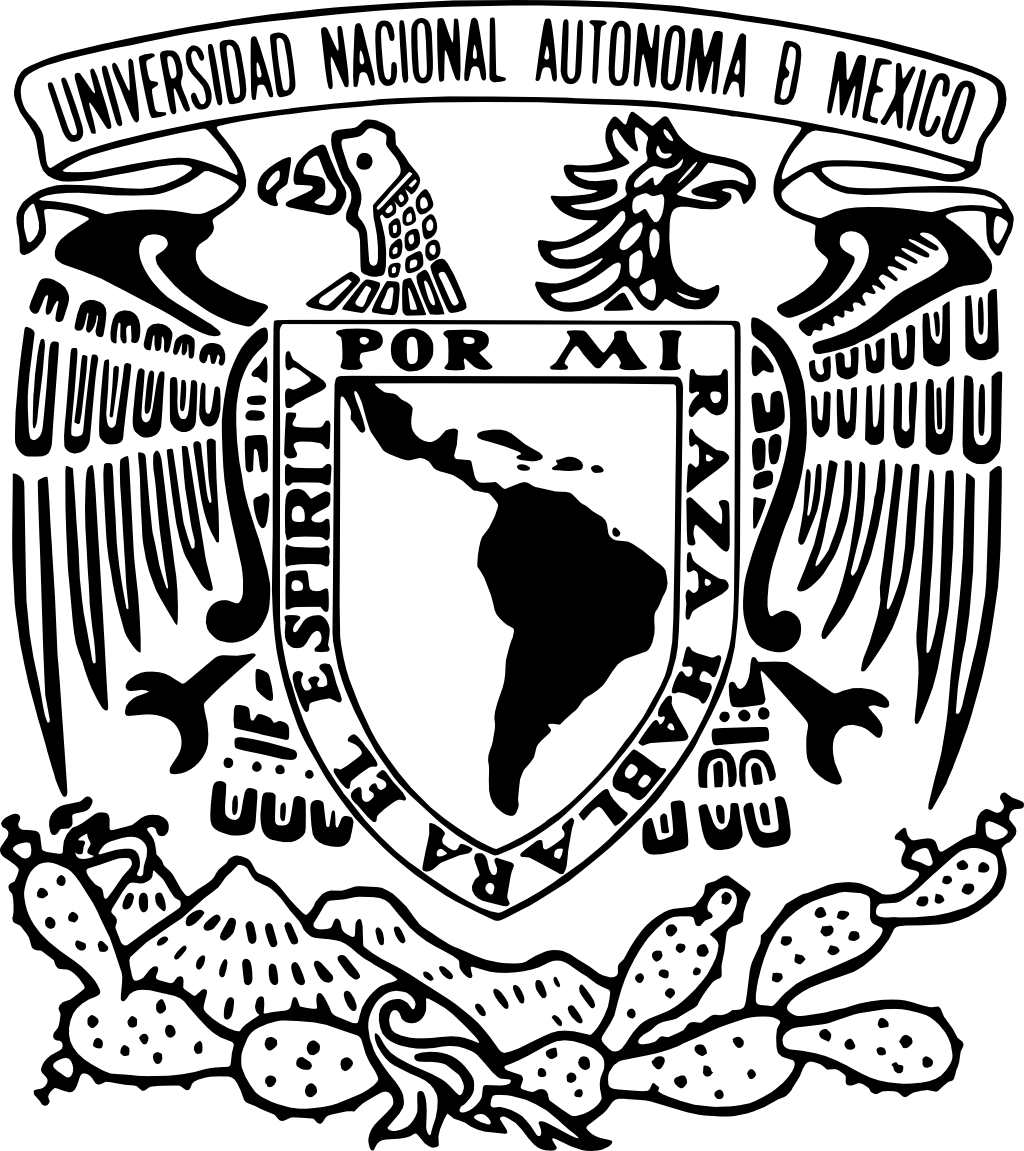 Electrónica
4. Muestre el diagrama de conexiones de la carga secundaria.
Colocar la 
I N S I G N I A 
del equipo
aquí.
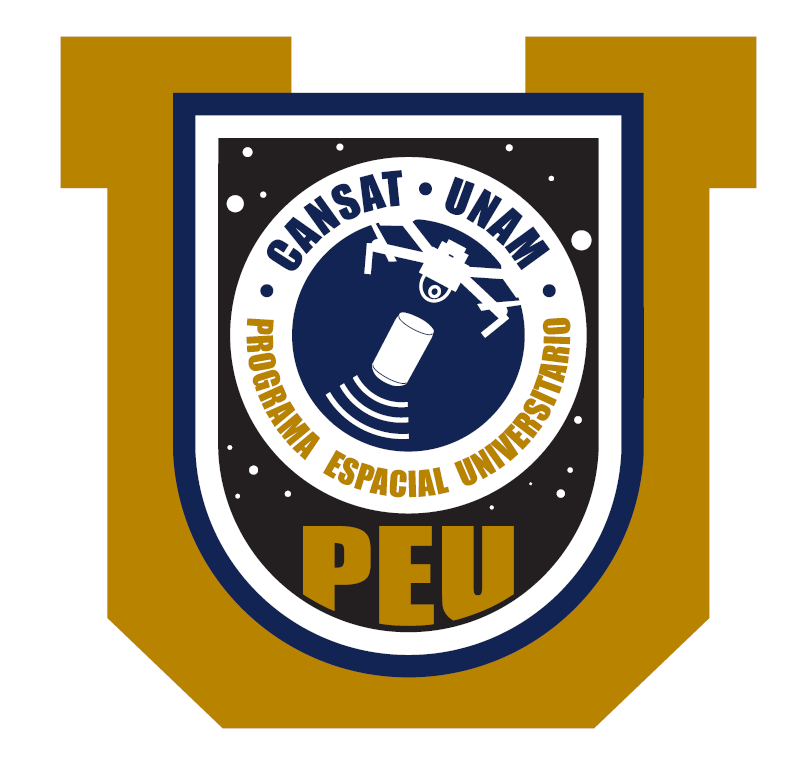 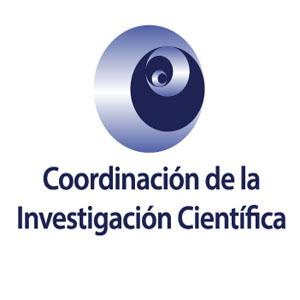 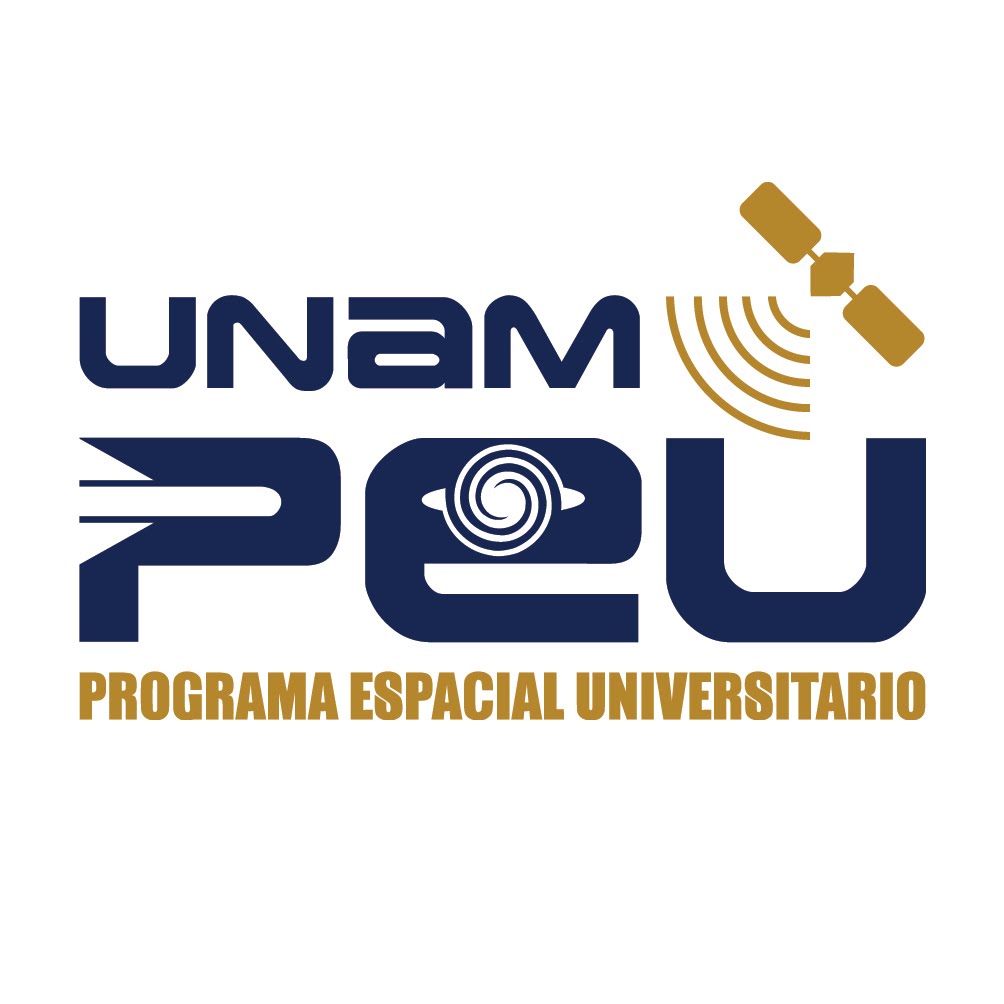 2019-2020
Concurso de Satélites Enlatados
PROGRAMA  ESPACIAL UNIVERSITARIO, UNAM
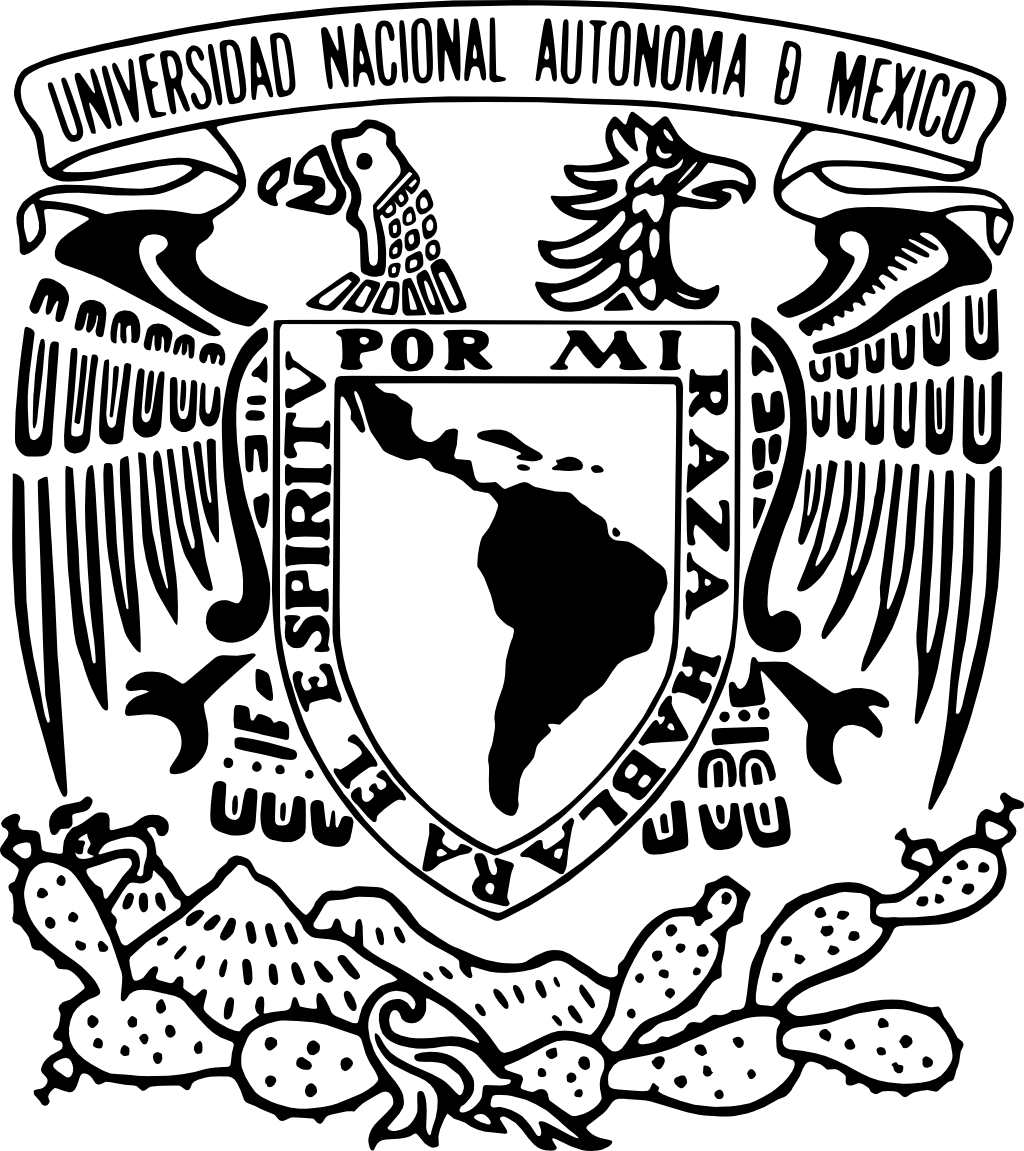 Electrónica
5. Muestre la distribución física de los elementos electrónicos dentro del satélite enlatado.
Colocar la 
I N S I G N I A 
del equipo
aquí.
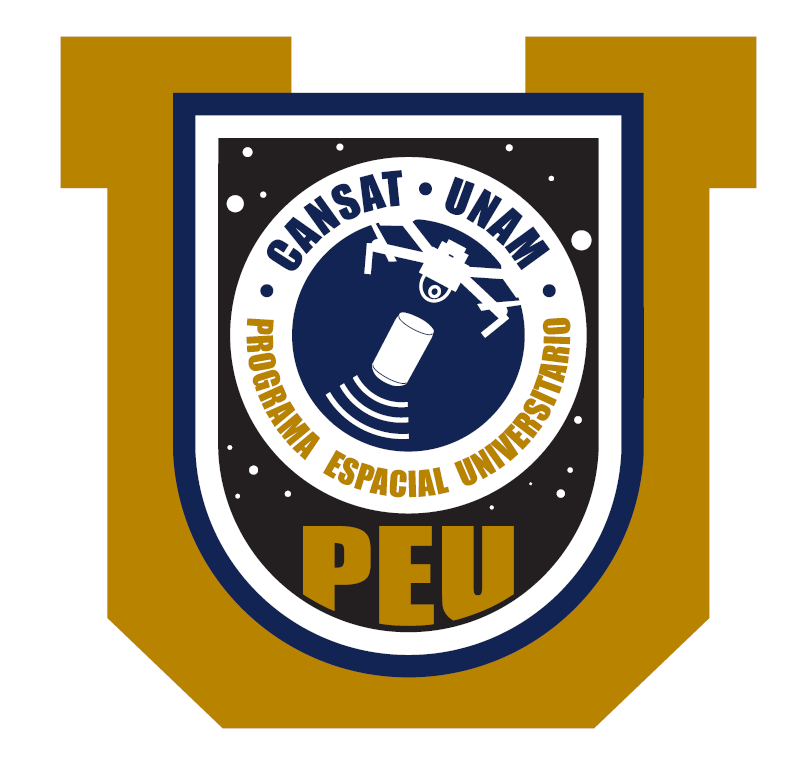 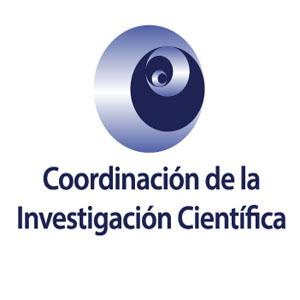 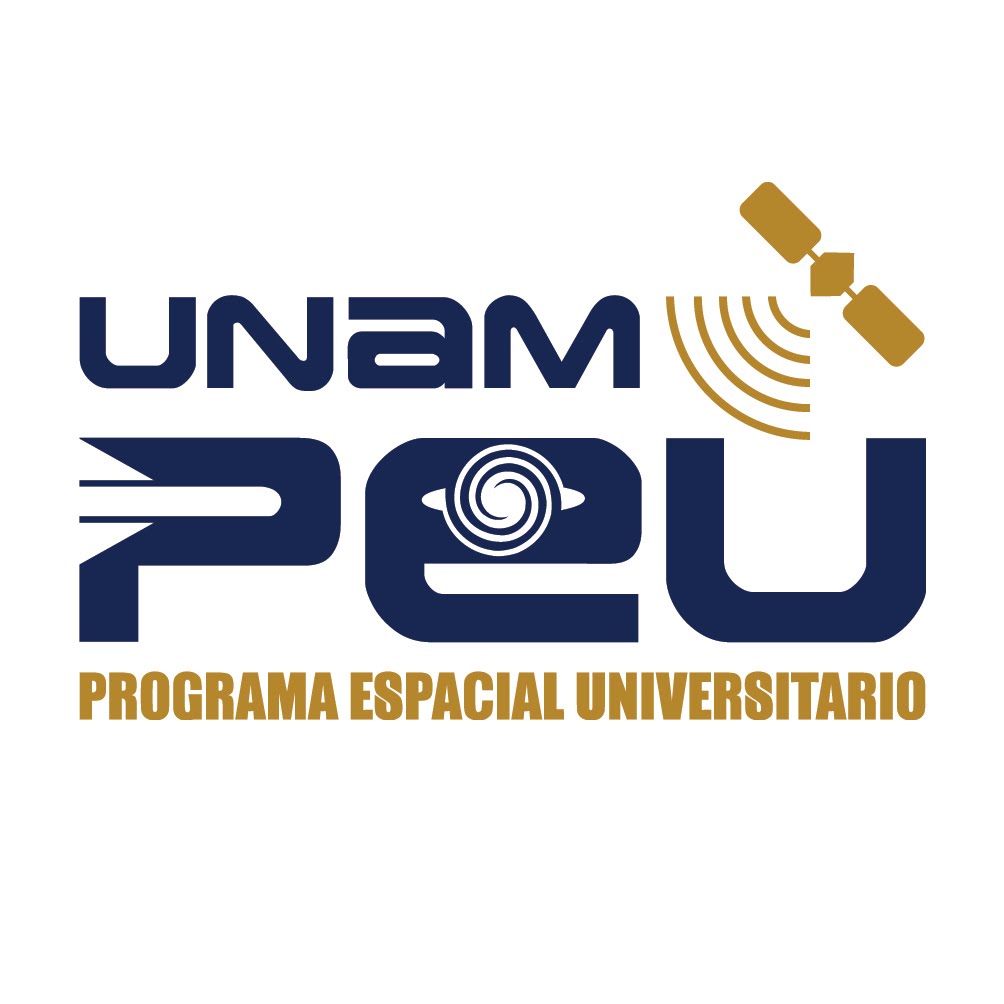 2019-2020
Concurso de Satélites Enlatados
PROGRAMA  ESPACIAL UNIVERSITARIO, UNAM
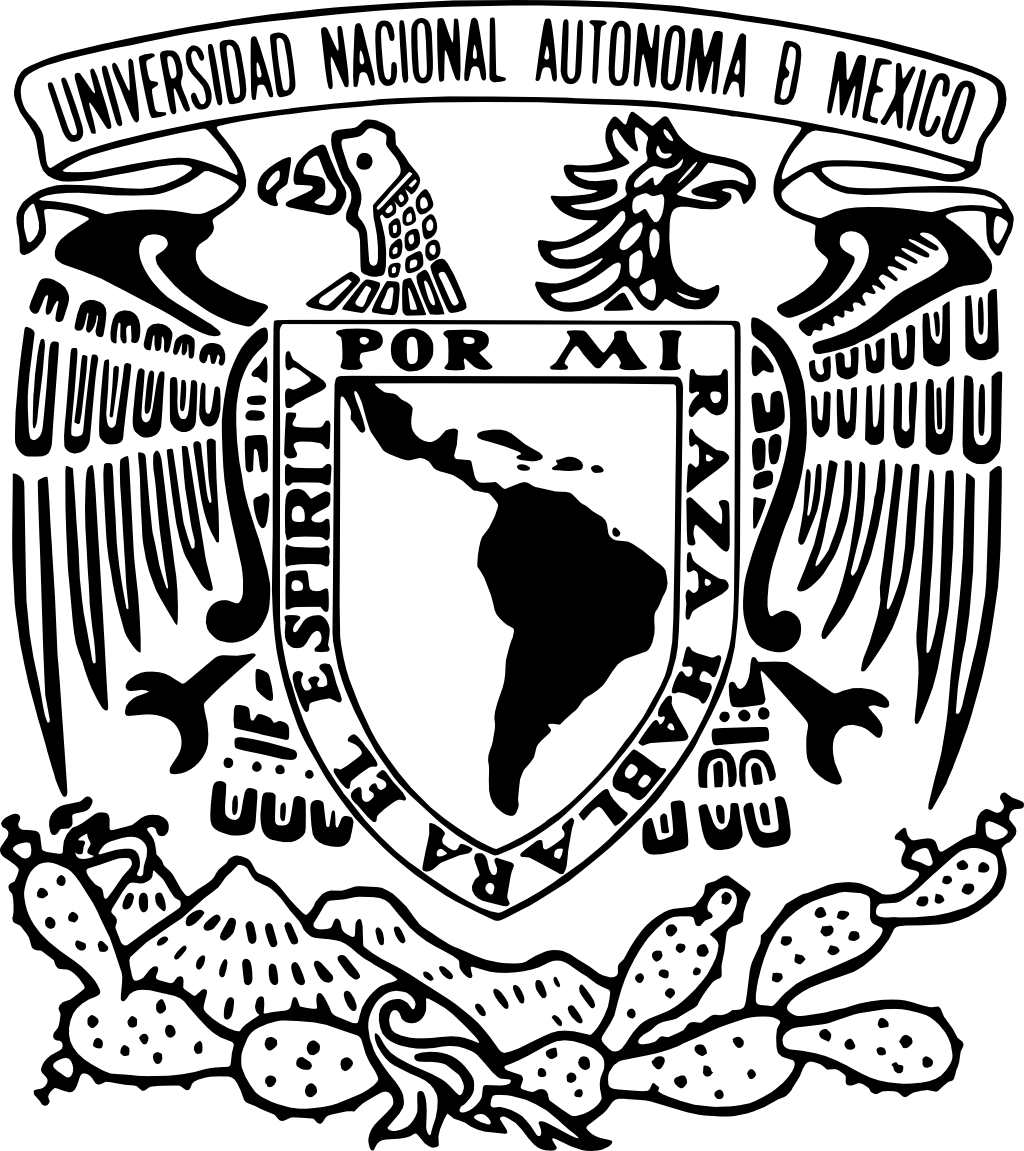 6. Muestre los materiales que se utilizaran en la manufactura del satélite enlatado.
Mecánica
Colocar la 
I N S I G N I A 
del equipo
aquí.
Ejemplo de tabla
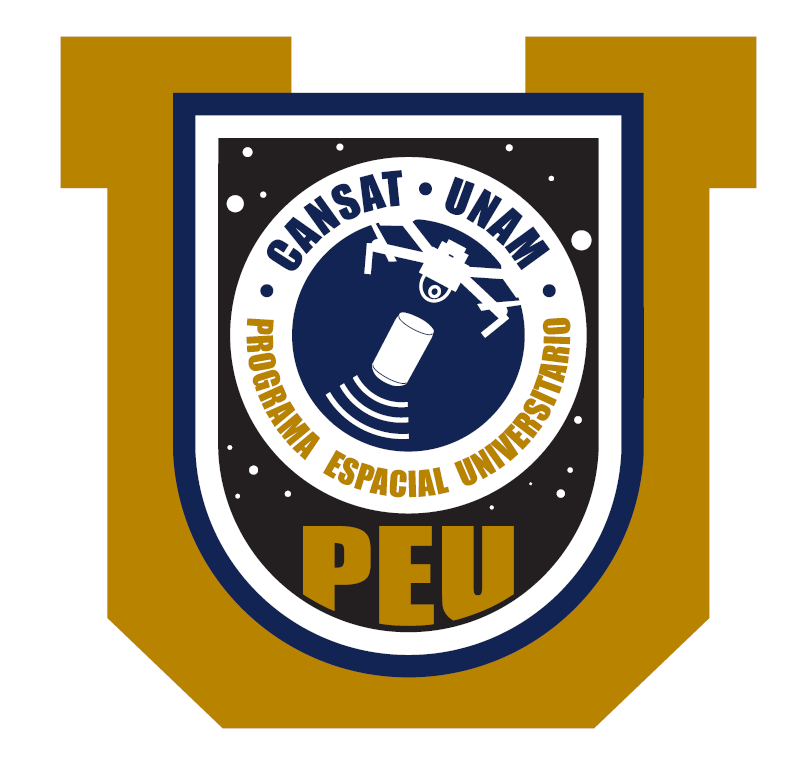 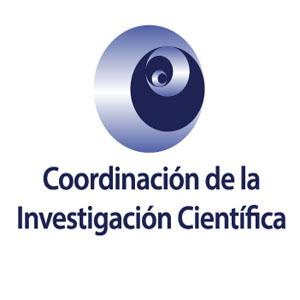 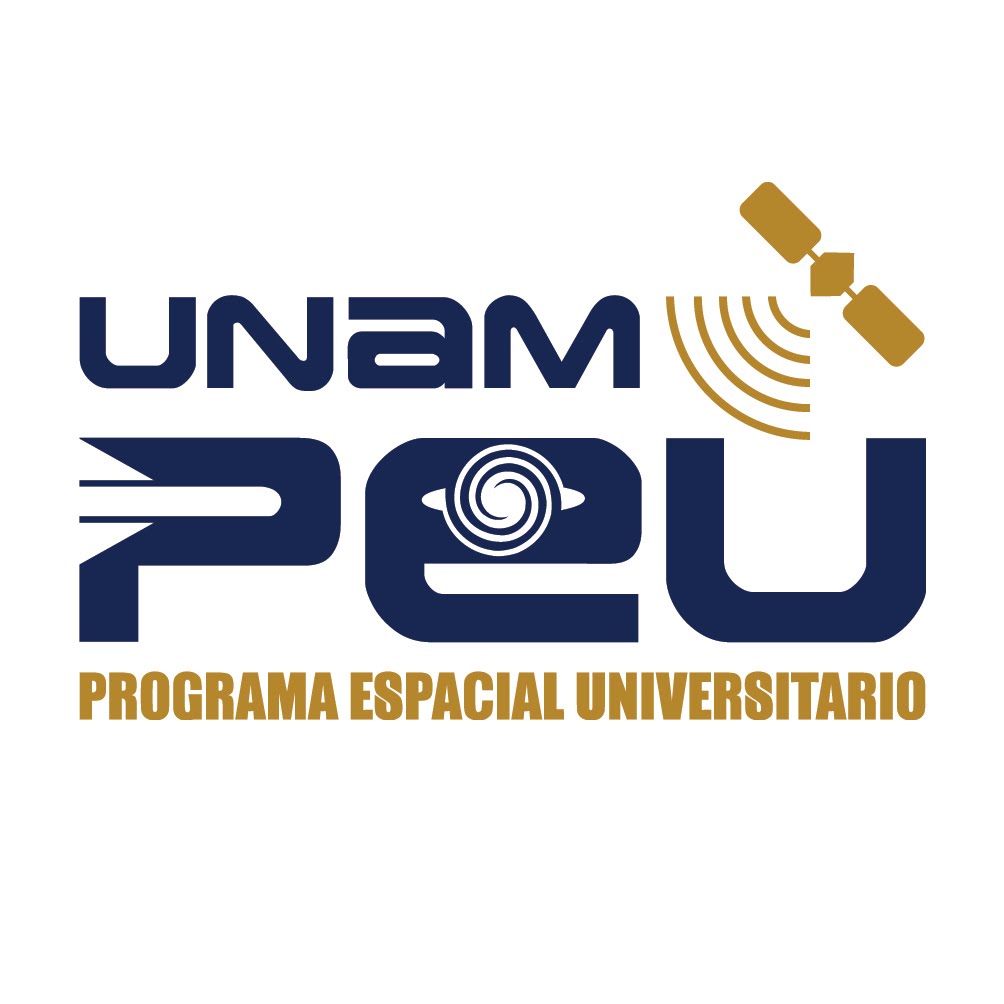 2019-2020
Concurso de Satélites Enlatados
PROGRAMA  ESPACIAL UNIVERSITARIO, UNAM
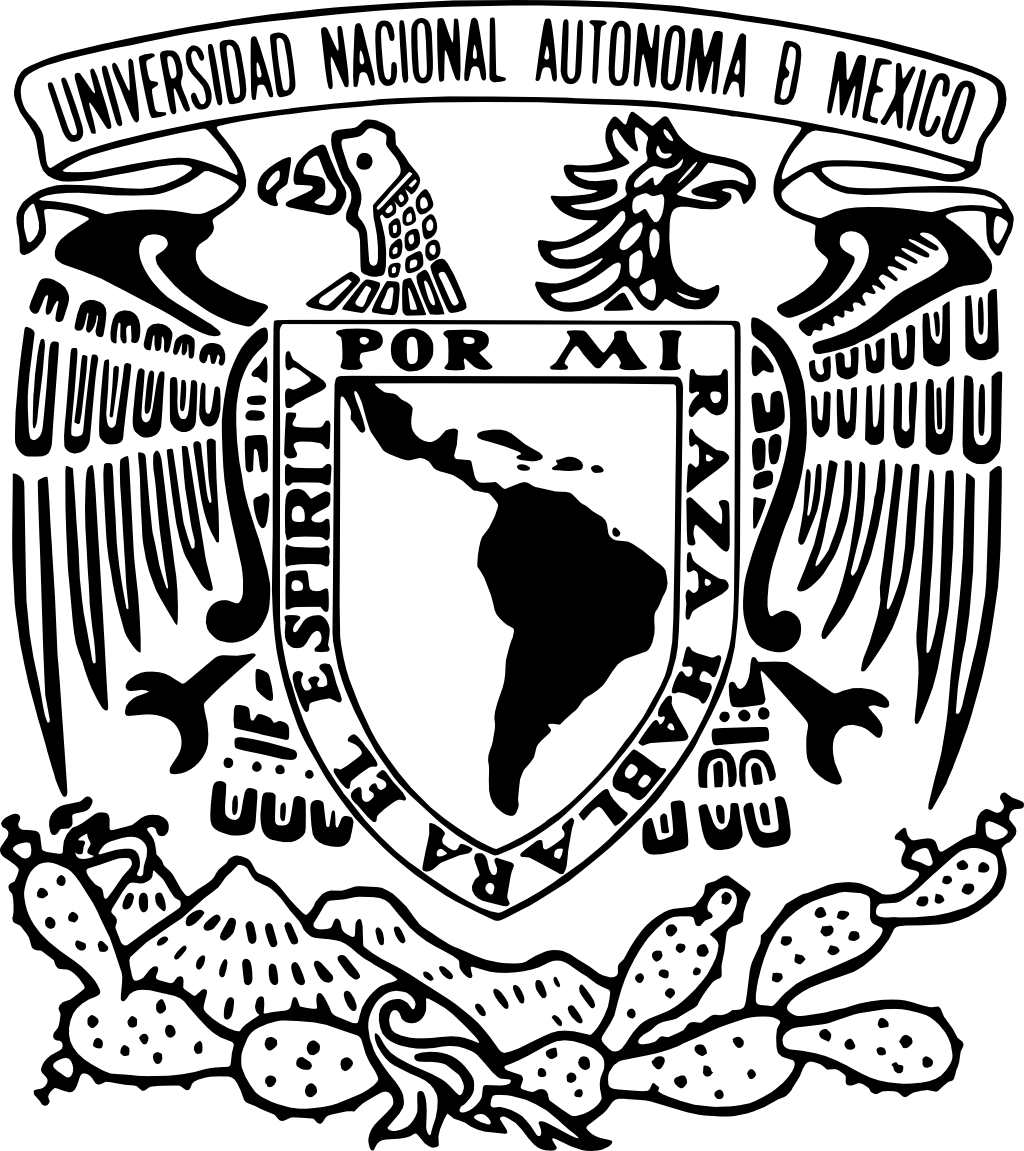 7. Muestre el diseño de la carga primaria por medio de un dibujo asistido por computadora (CAD).
Mecánica
Colocar la 
I N S I G N I A 
del equipo
aquí.
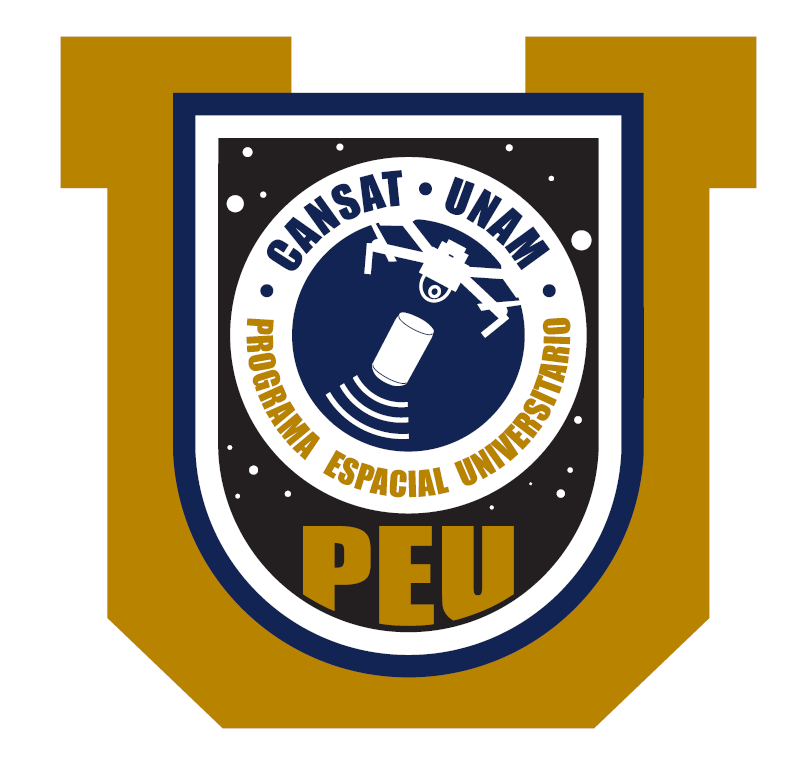 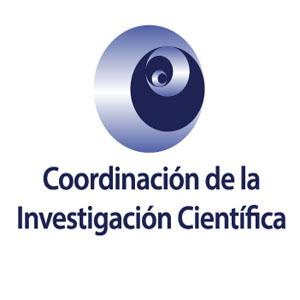 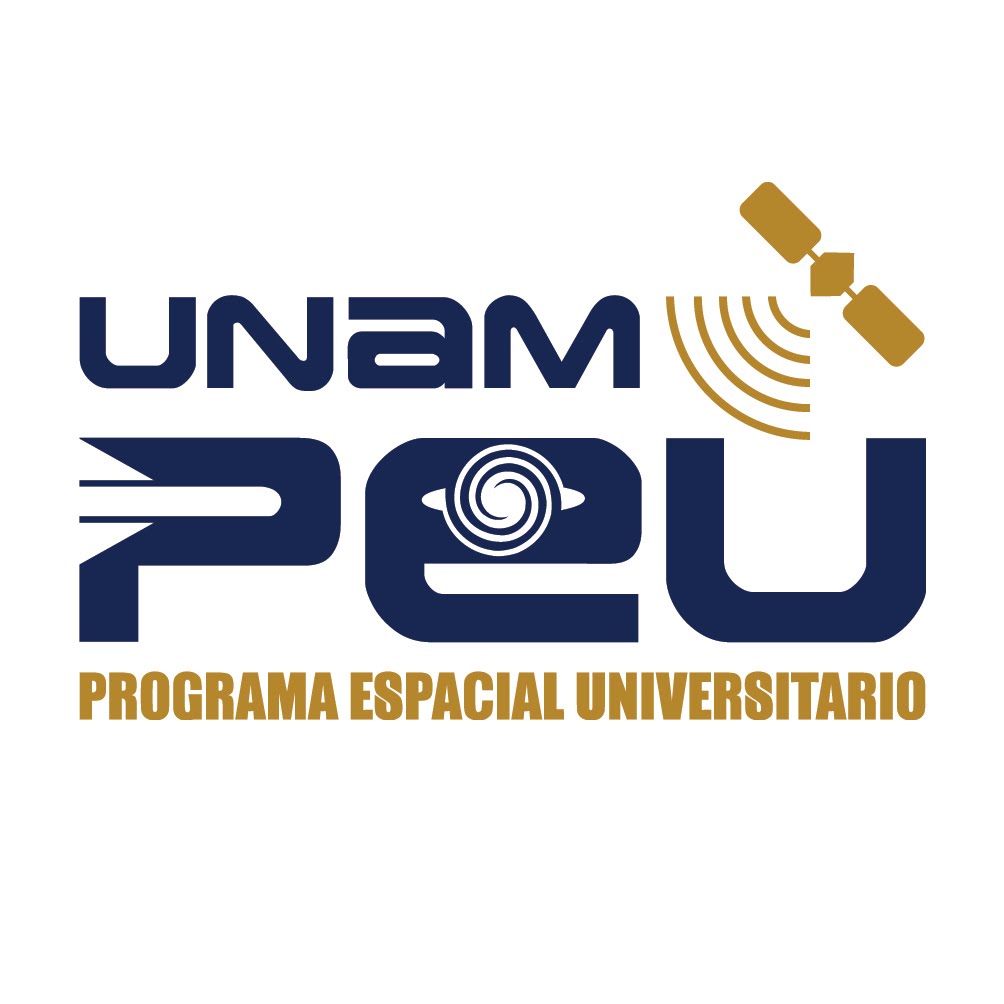 2019-2020
Concurso de Satélites Enlatados
PROGRAMA  ESPACIAL UNIVERSITARIO, UNAM
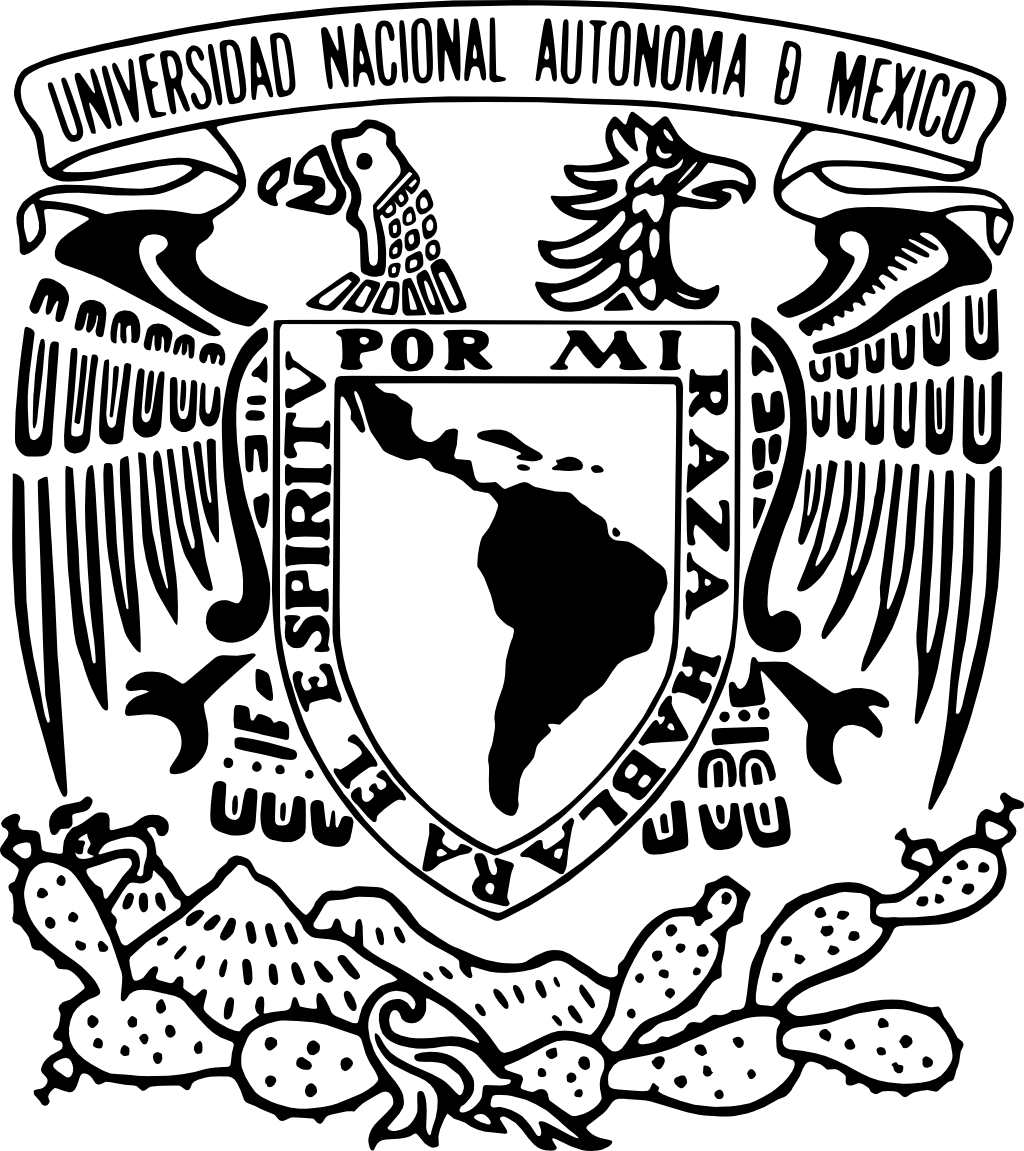 7. Muestre el diseño de la carga secundaria por medio de un dibujo asistido por computadora (CAD).
Mecánica
Colocar la 
I N S I G N I A 
del equipo
aquí.
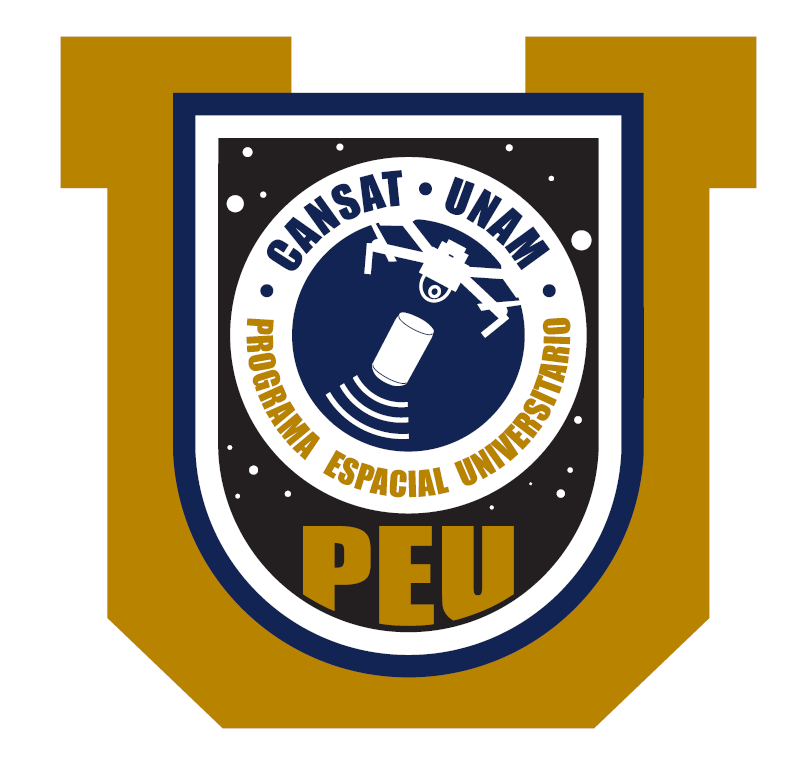 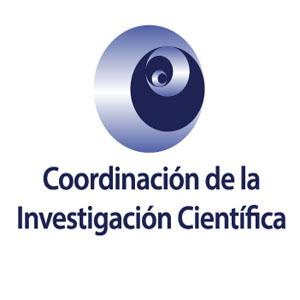 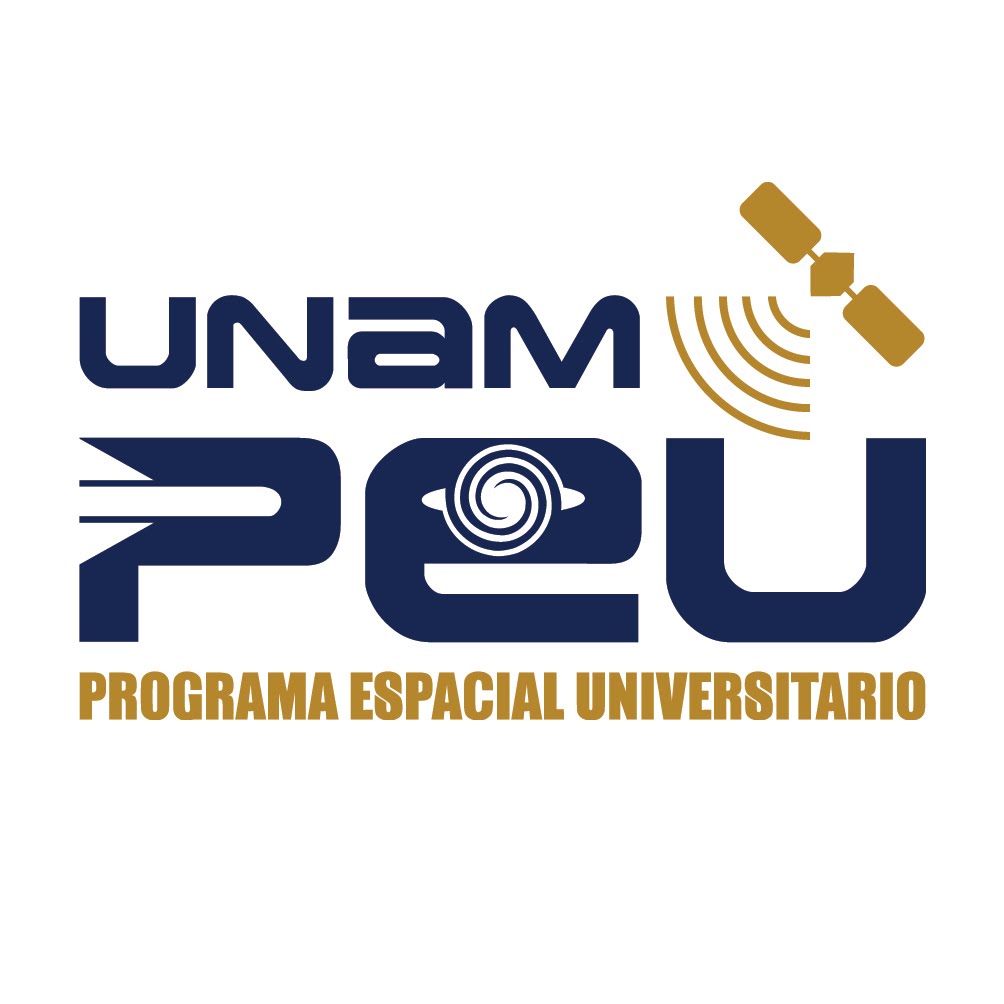 2019-2020
Concurso de Satélites Enlatados
PROGRAMA  ESPACIAL UNIVERSITARIO, UNAM
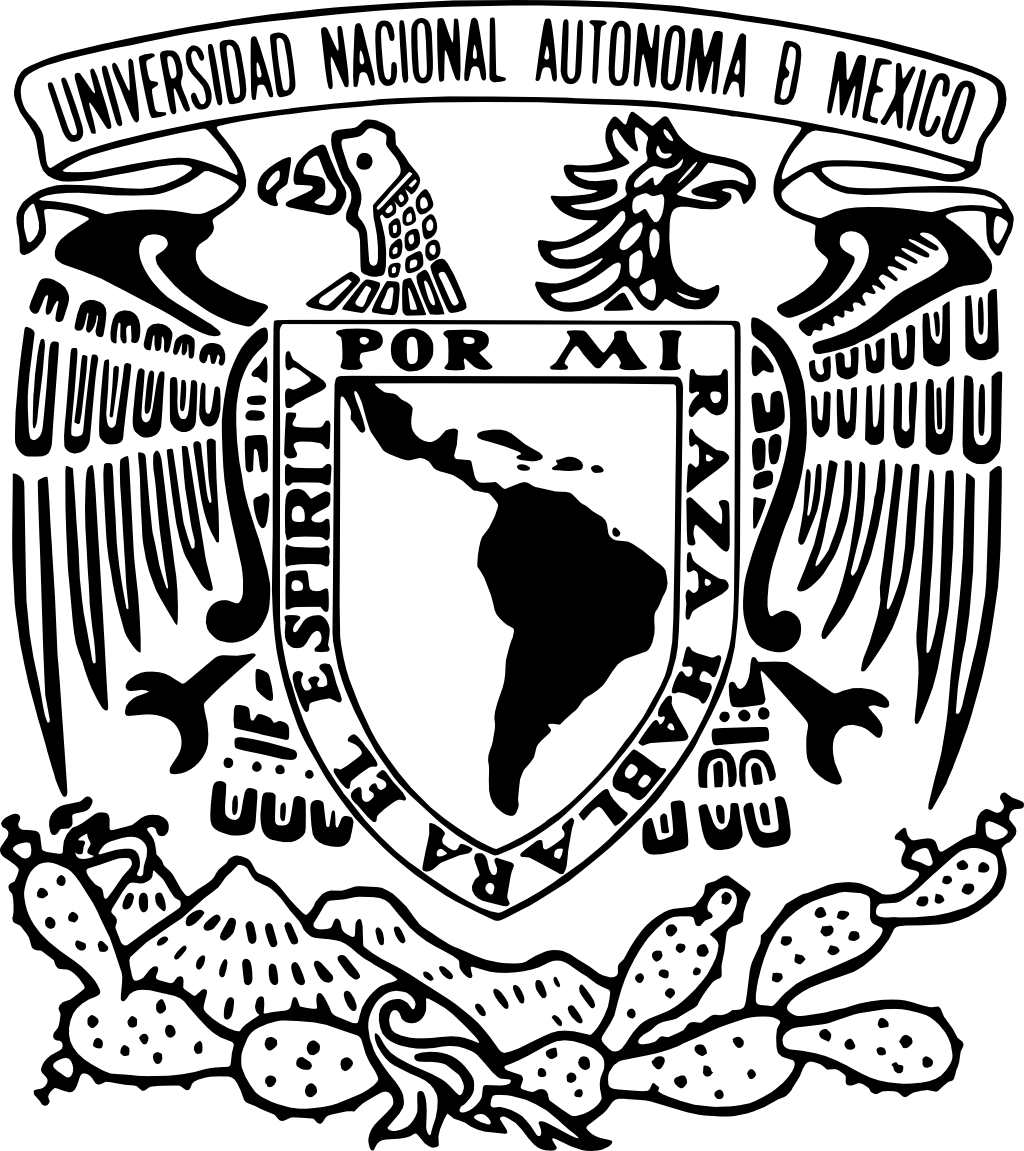 8. Muestre el diseño del autogiro por medio de un dibujo asistido por computadora (CAD).
Mecánica
Colocar la 
I N S I G N I A 
del equipo
aquí.
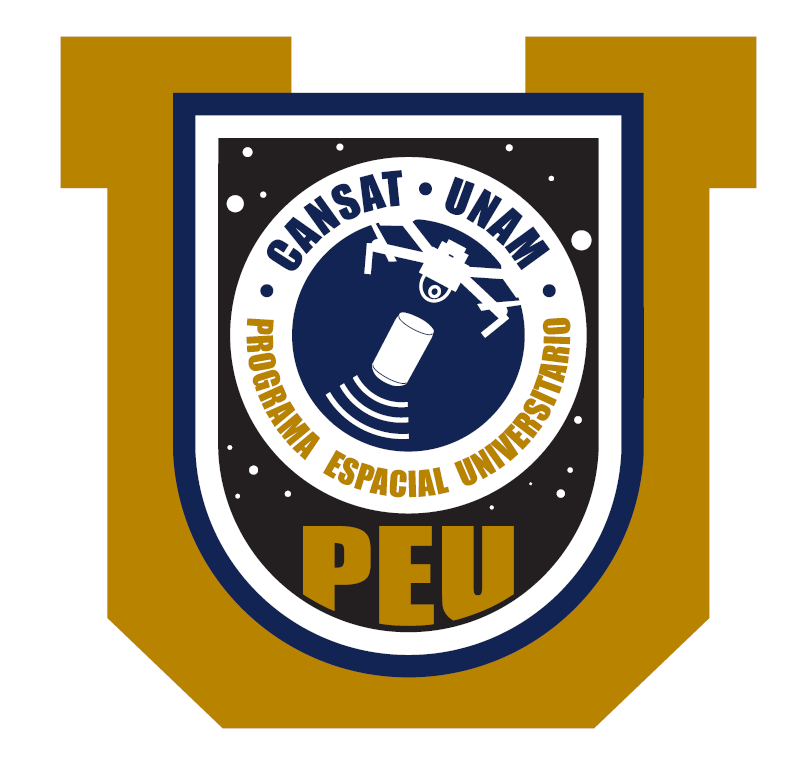 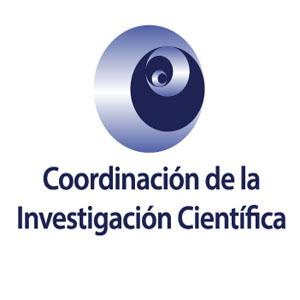 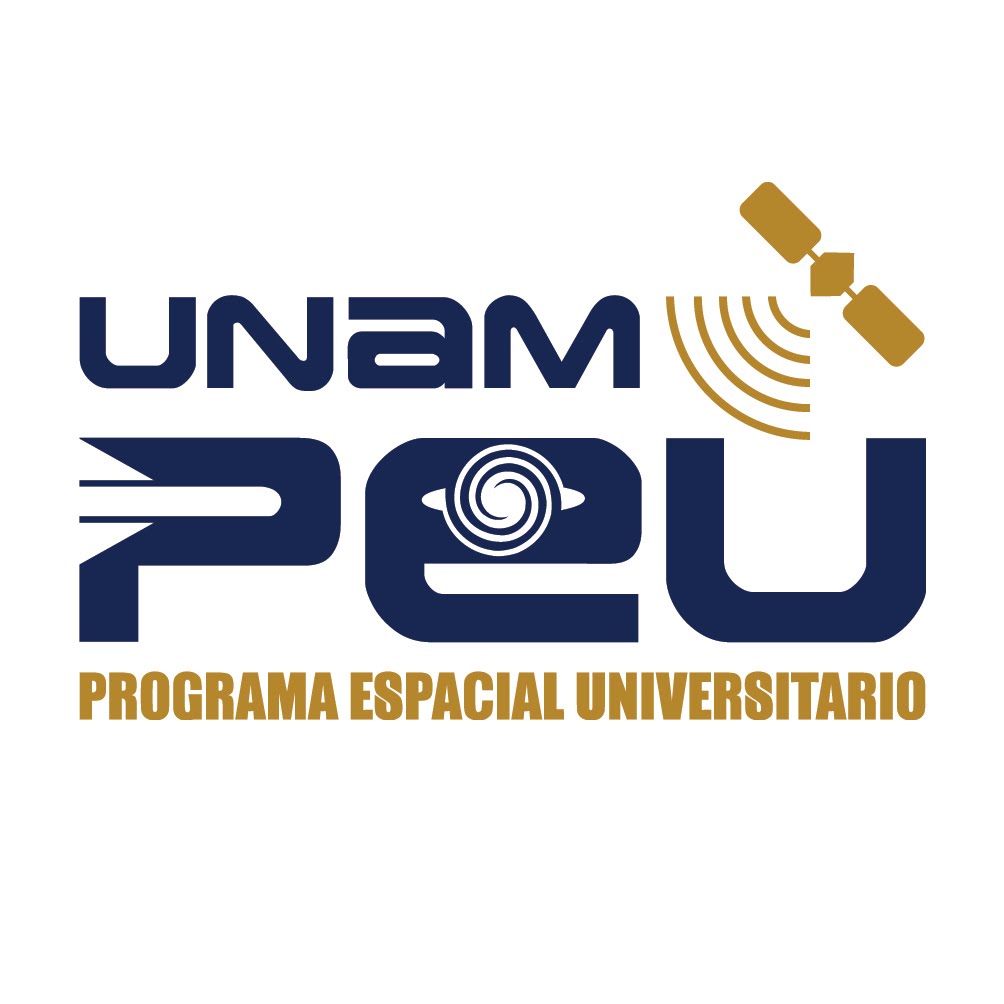 2019-2020
Concurso de Satélites Enlatados
PROGRAMA  ESPACIAL UNIVERSITARIO, UNAM
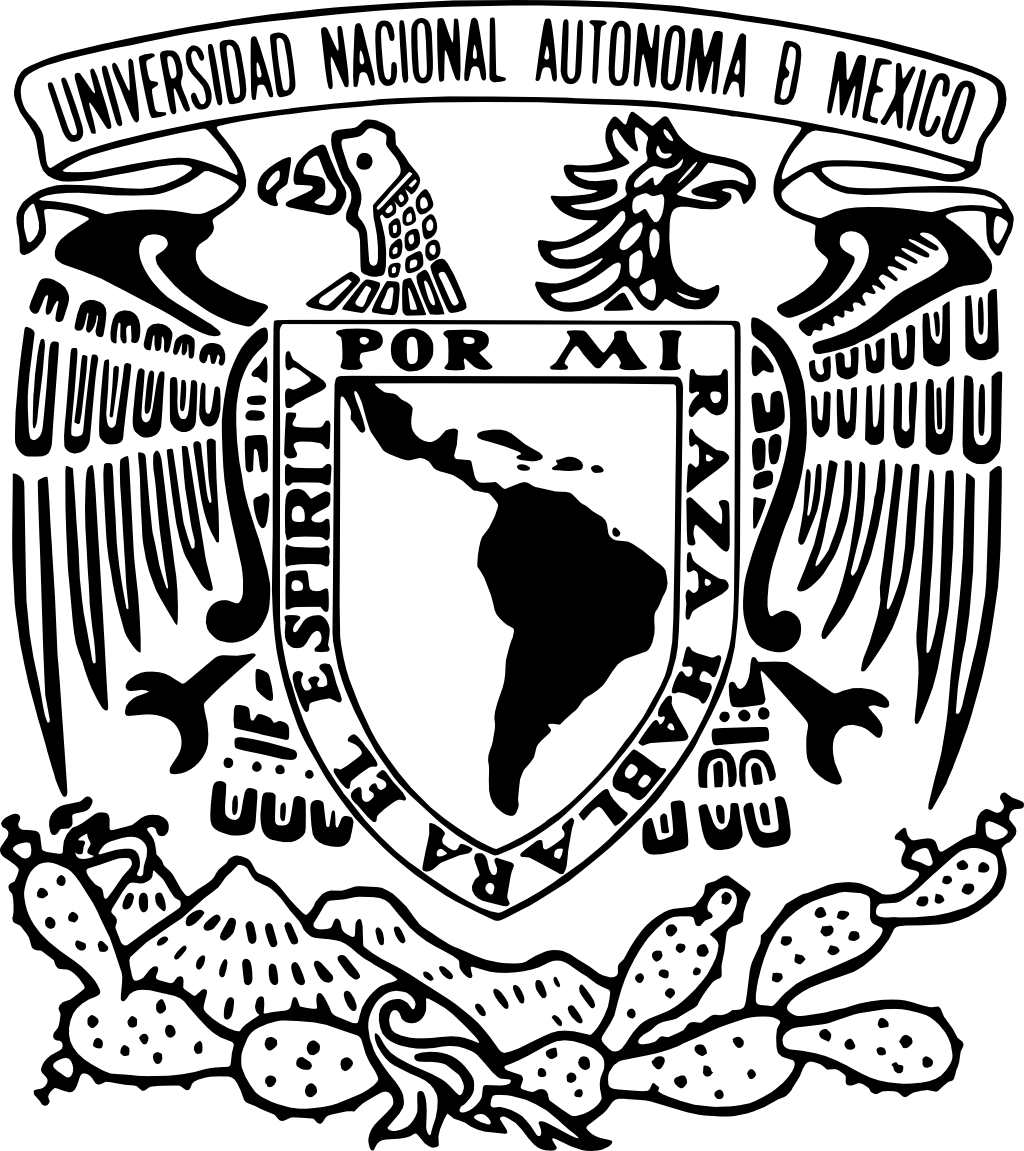 9. Muestre el diseño del sistema de protección del huevo por medio de un dibujo asistido por computadora (CAD).
Mecánica
Colocar la 
I N S I G N I A 
del equipo
aquí.
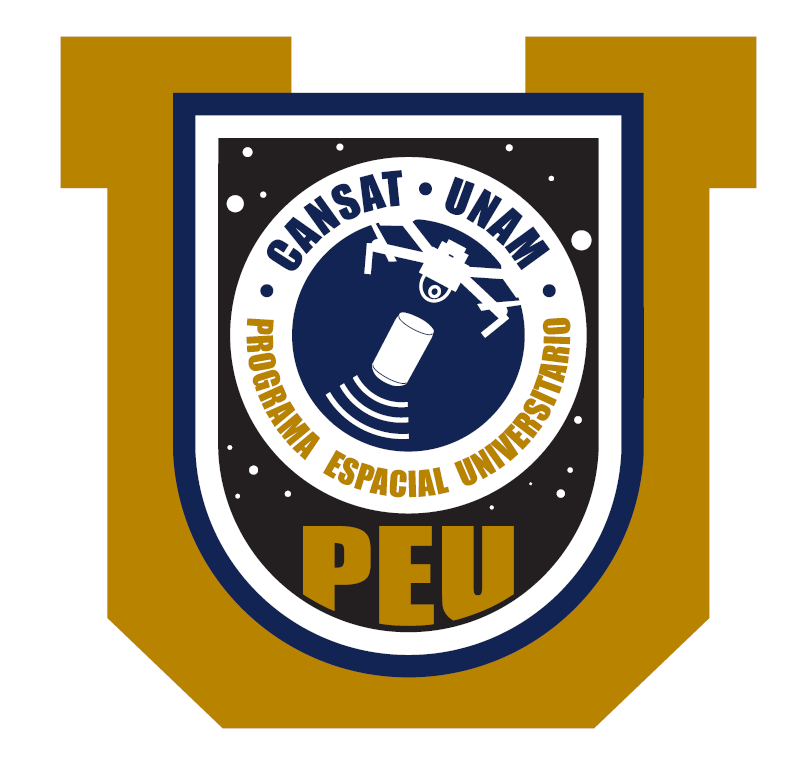 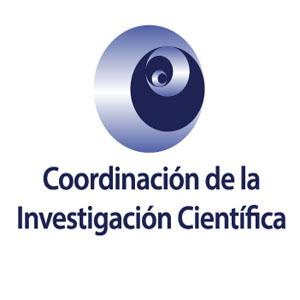 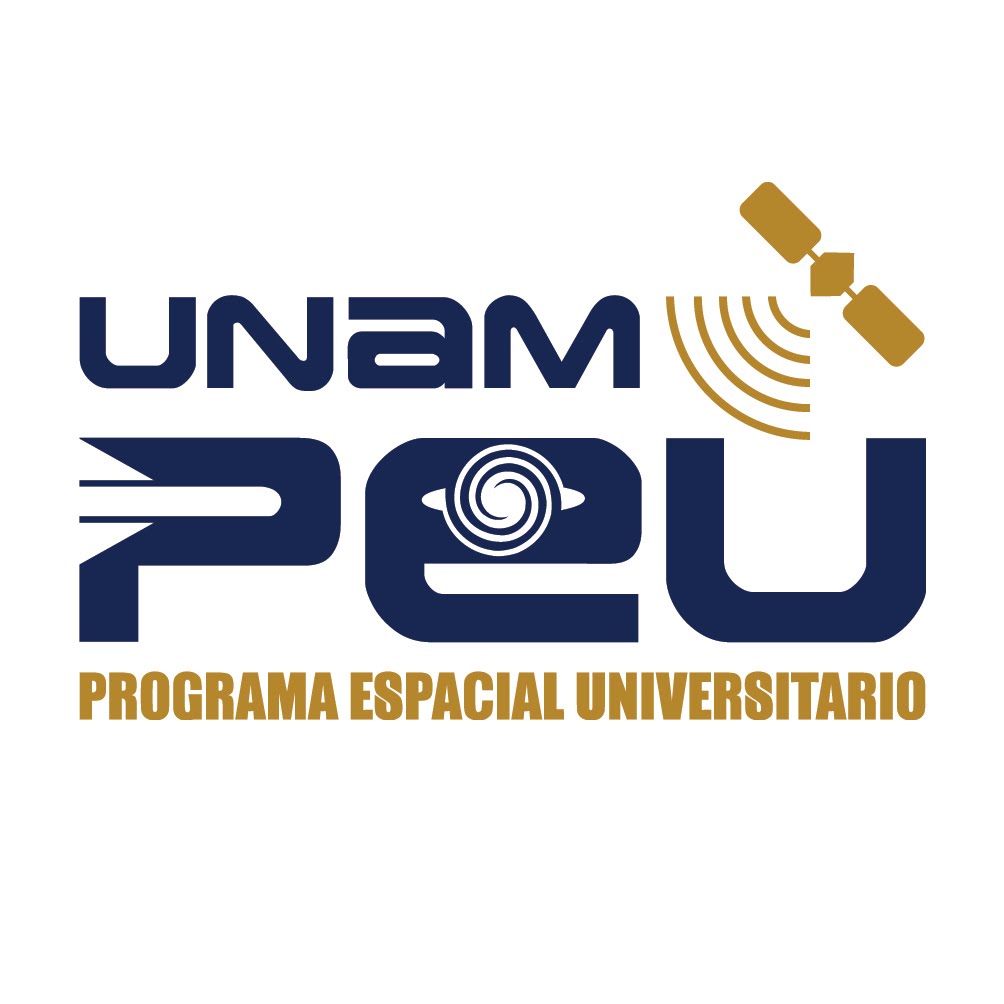 2019-2020
Concurso de Satélites Enlatados
PROGRAMA  ESPACIAL UNIVERSITARIO, UNAM
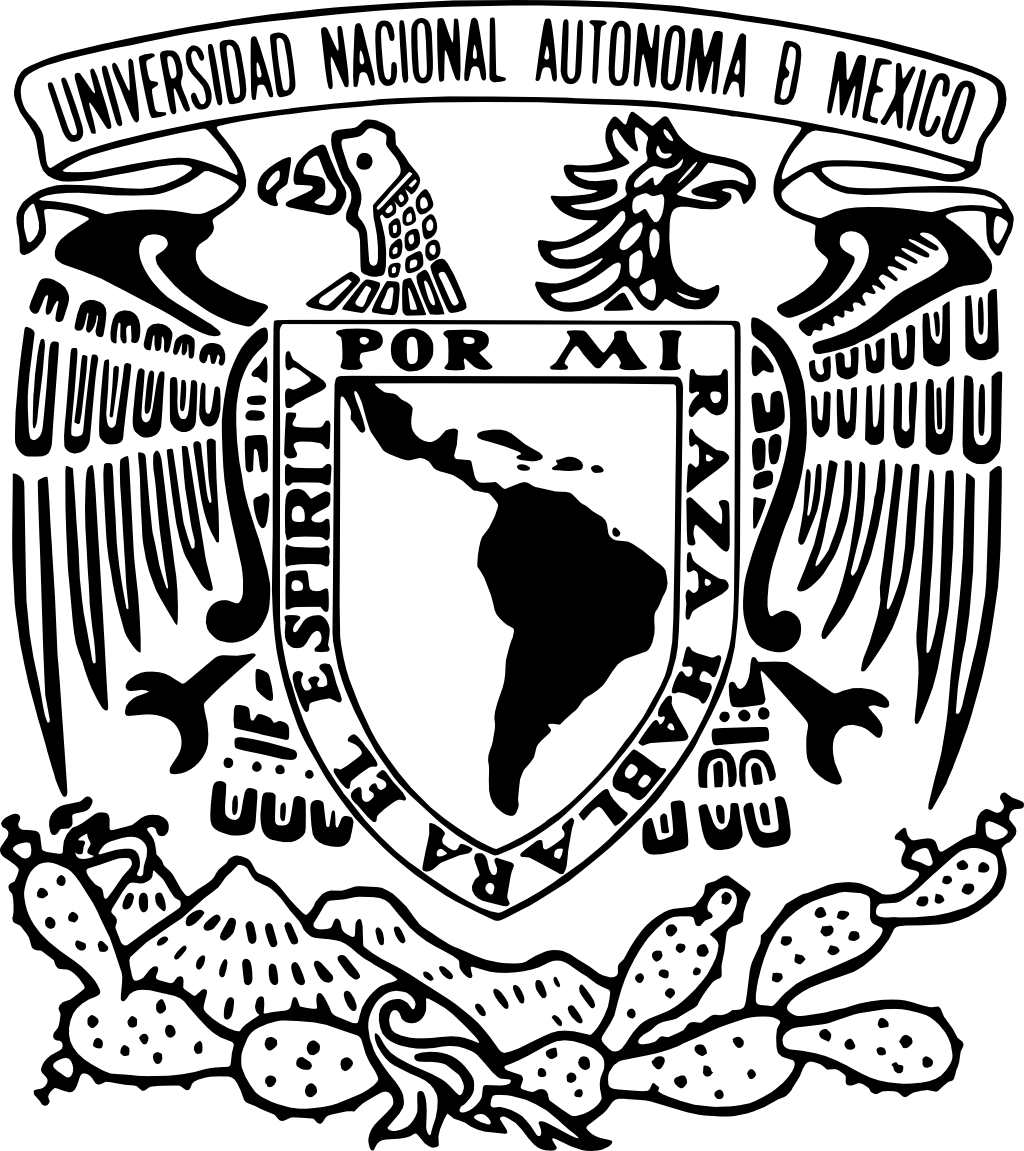 10. Muestre el diseño del sistema de protección del sistema de electrónica por medio de un dibujo asistido por computadora (CAD).
Mecánica
Colocar la 
I N S I G N I A 
del equipo
aquí.
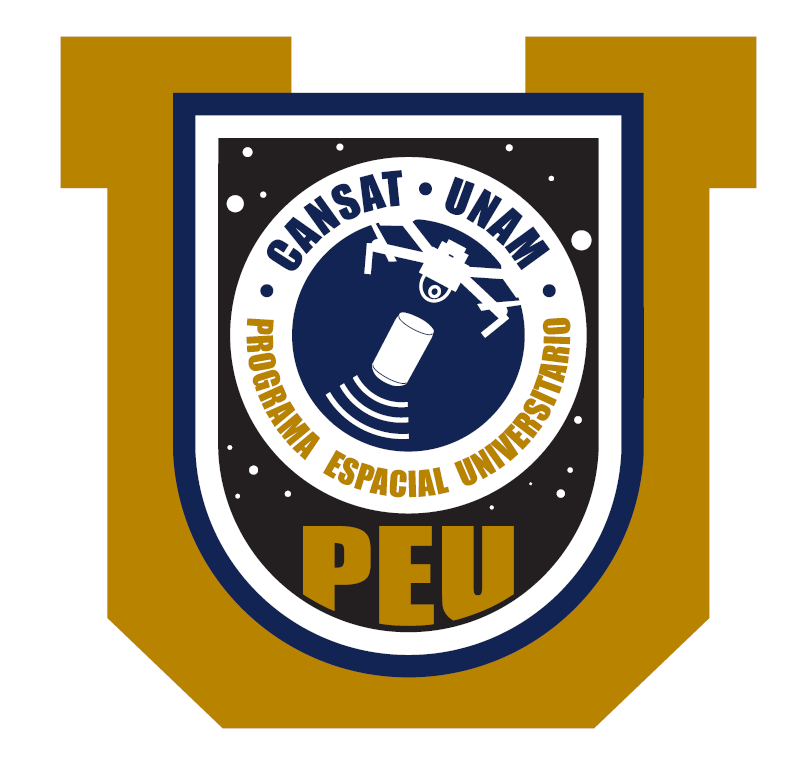 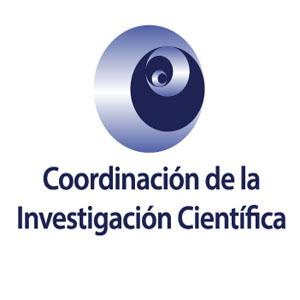 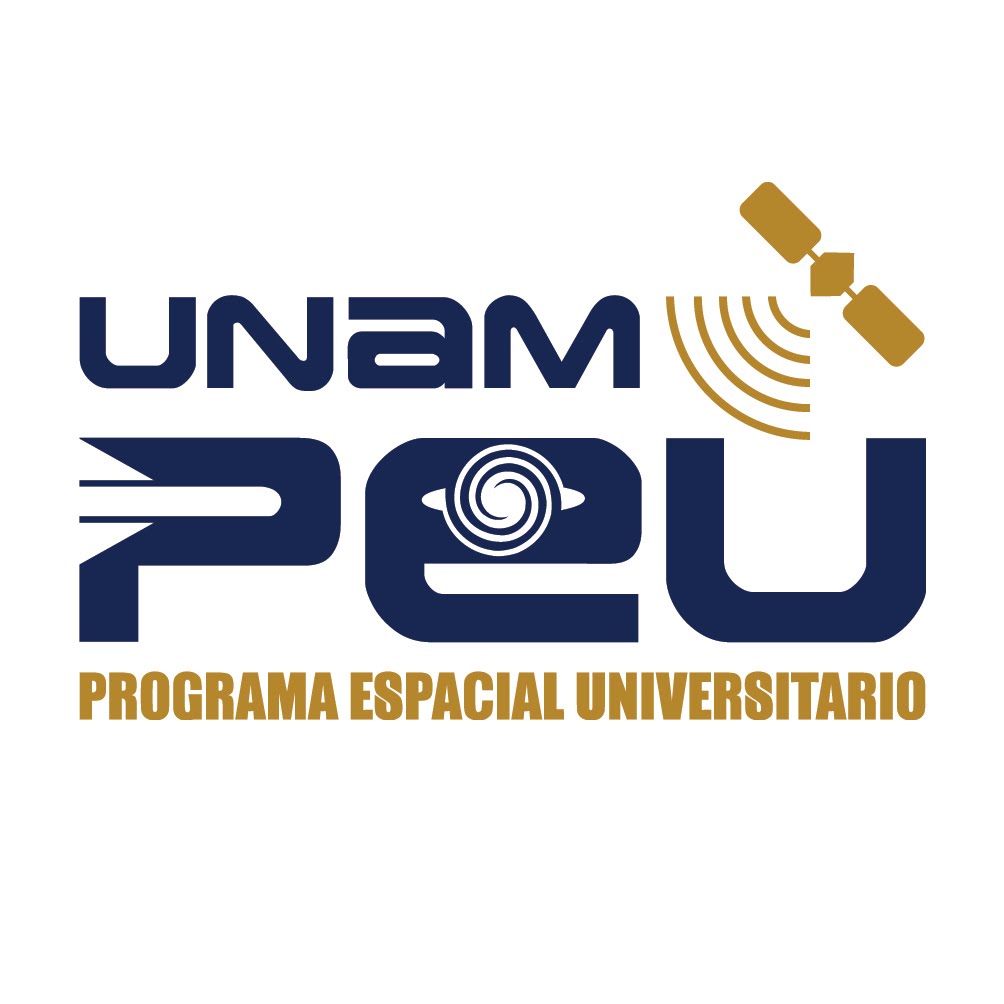 2019-2020
Concurso de Satélites Enlatados
PROGRAMA  ESPACIAL UNIVERSITARIO, UNAM
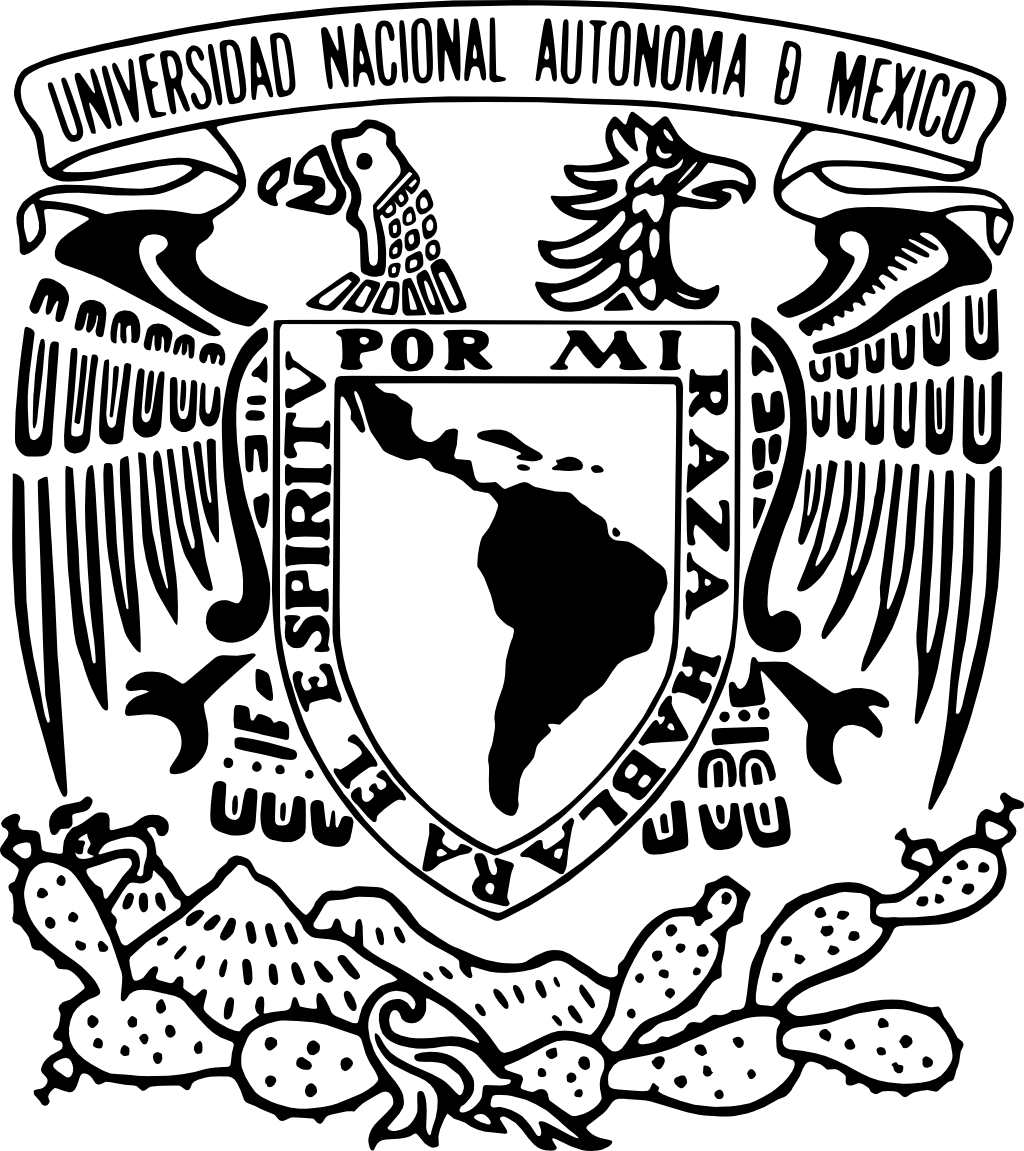 11. Adjunte una captura de pantalla de la interfaz humano – maquina que mostrará los datos medidos por el satélite enlatado.
Programación
Colocar la 
I N S I G N I A 
del equipo
aquí.
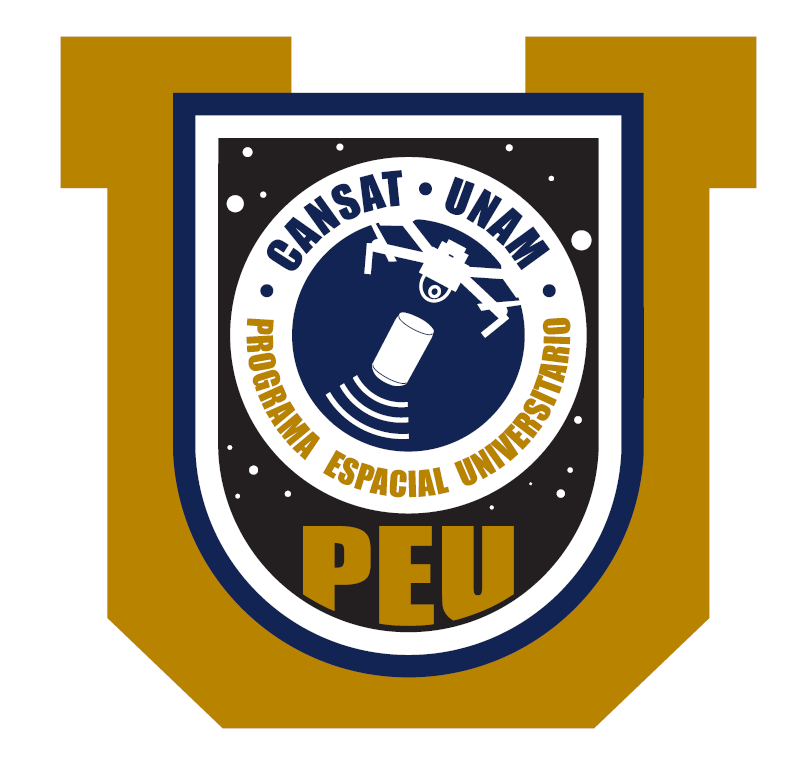 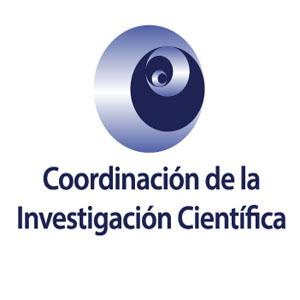 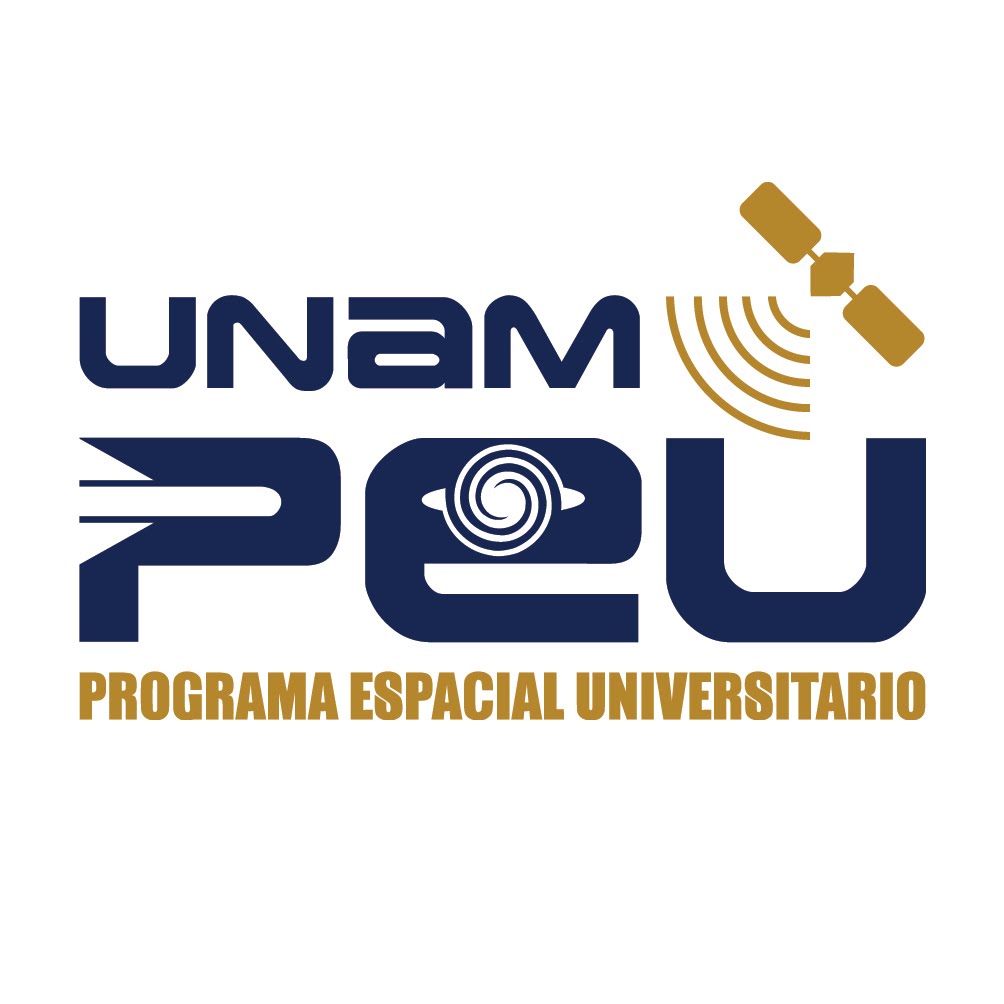 2019-2020
Concurso de Satélites Enlatados
PROGRAMA  ESPACIAL UNIVERSITARIO, UNAM
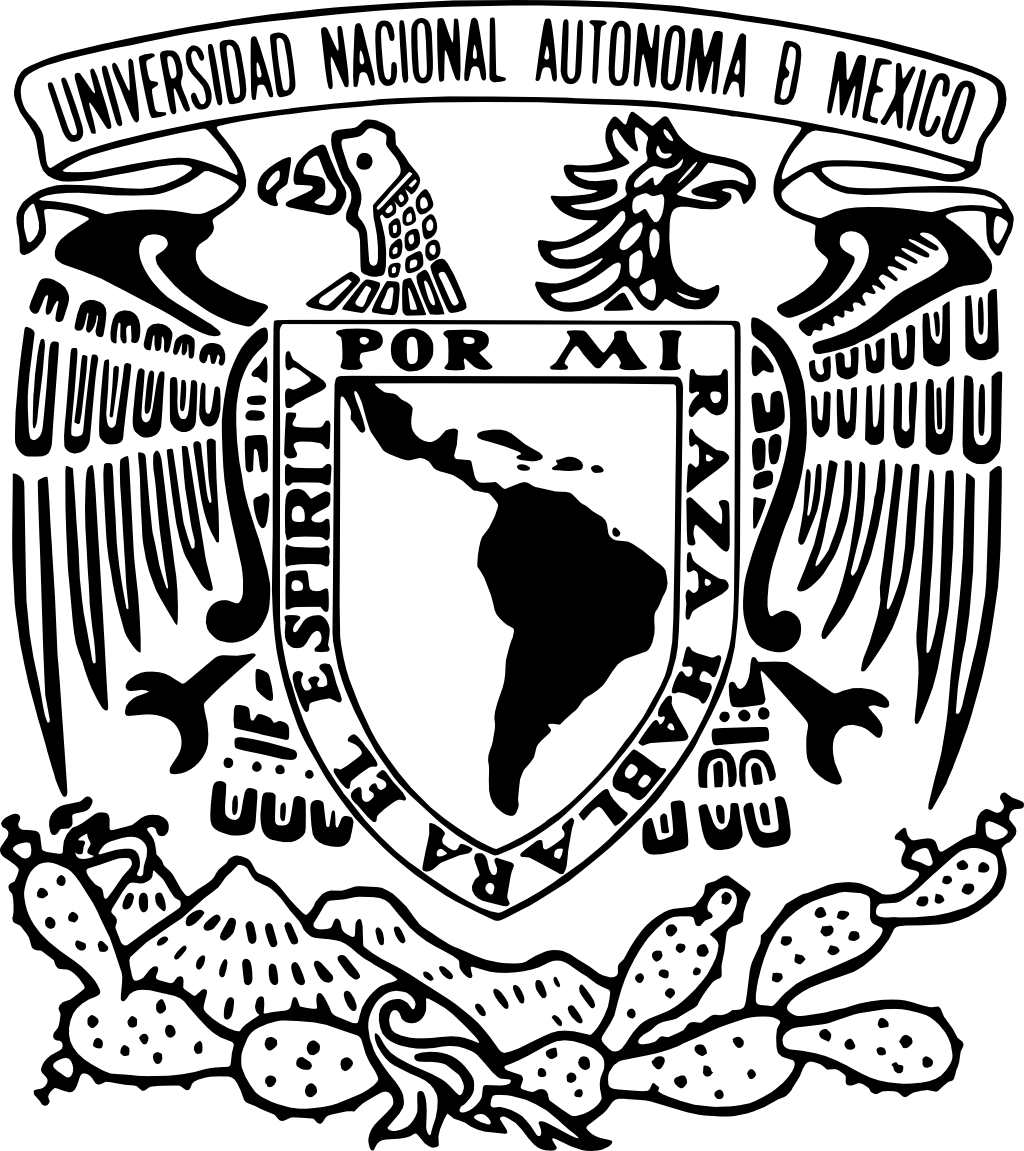 Programación
12. Por medio de un diagrama de flujo, describa el algoritmo del sistema de desacople entre las dos cargas del satélite enlatado.
Colocar la 
I N S I G N I A 
del equipo
aquí.
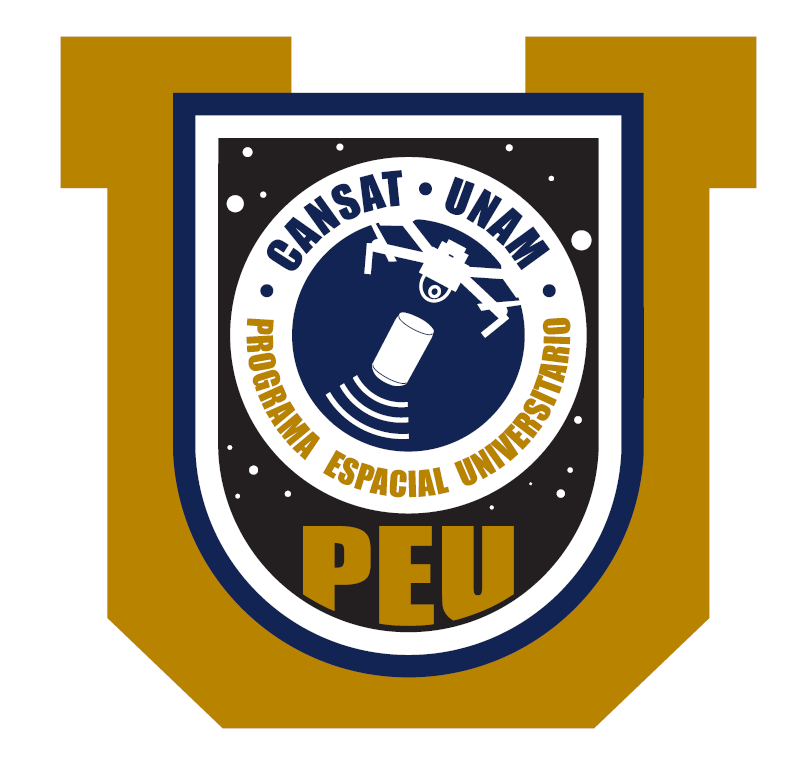 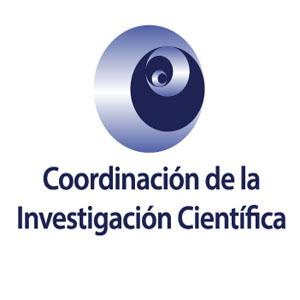 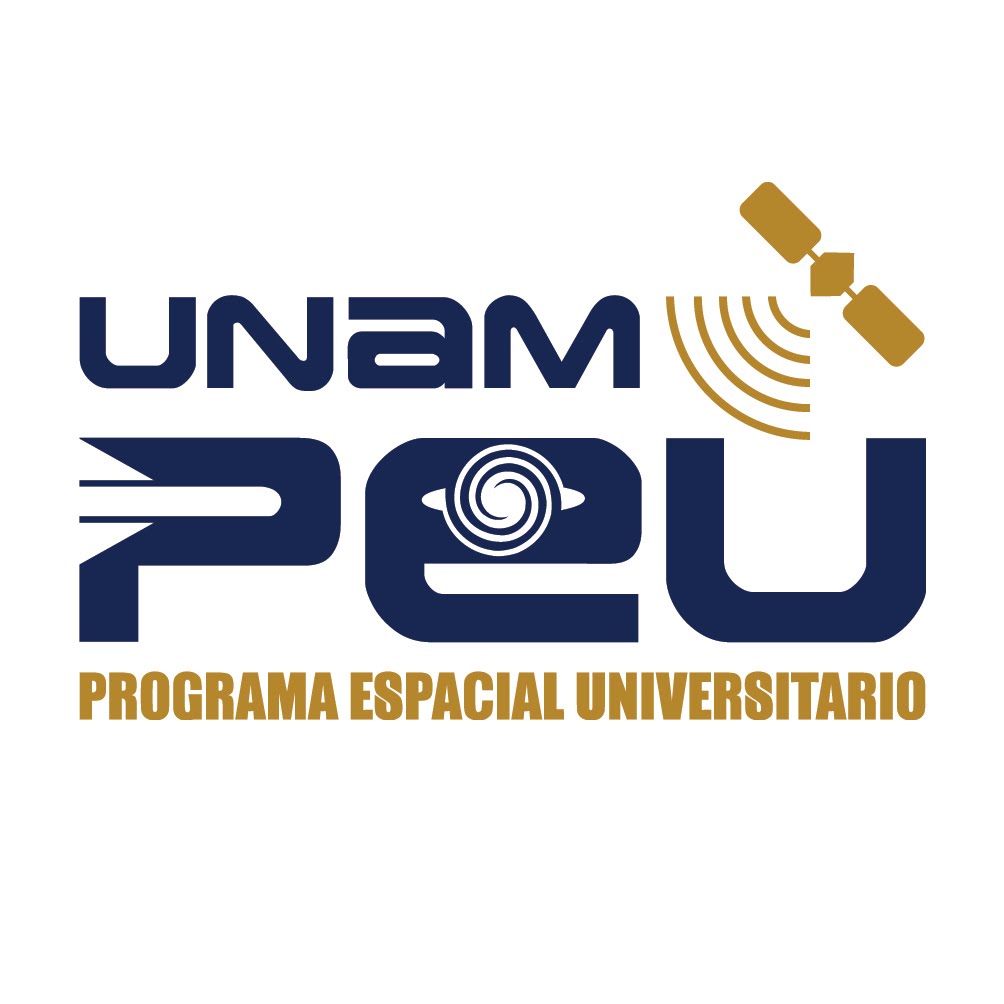 2019-2020
Concurso de Satélites Enlatados
PROGRAMA  ESPACIAL UNIVERSITARIO, UNAM
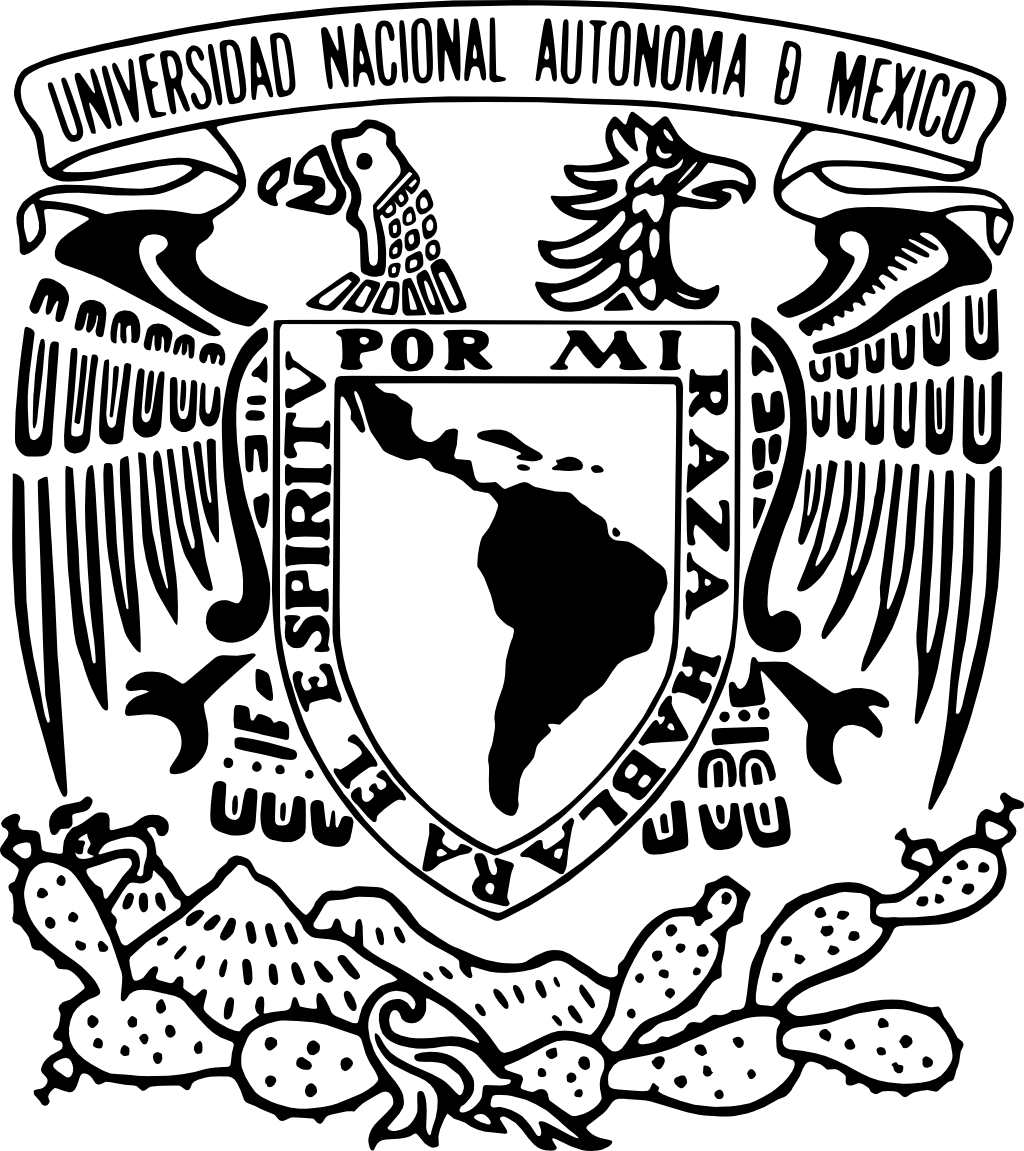 Programación
13. Describa de manera breve el método que utilizará la carga primaria para localizar a la carga secundaria.
Colocar la 
I N S I G N I A 
del equipo
aquí.
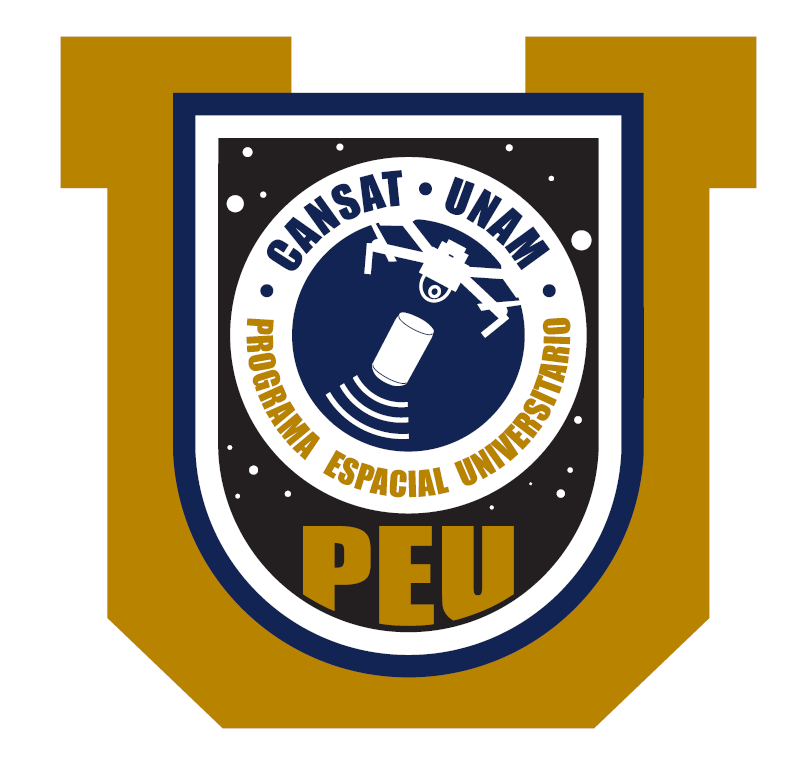 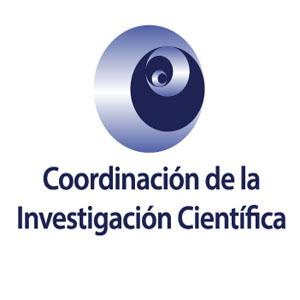 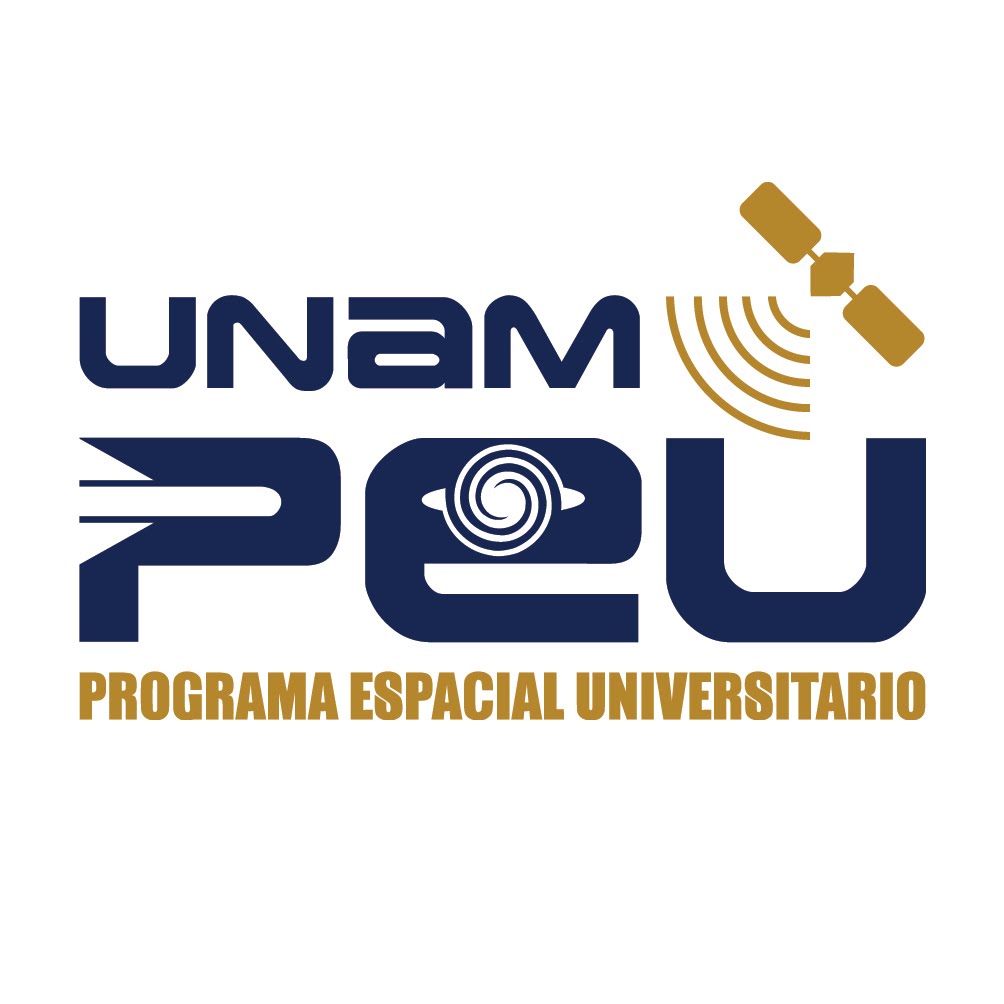 2019-2020
Concurso de Satélites Enlatados
PROGRAMA  ESPACIAL UNIVERSITARIO, UNAM
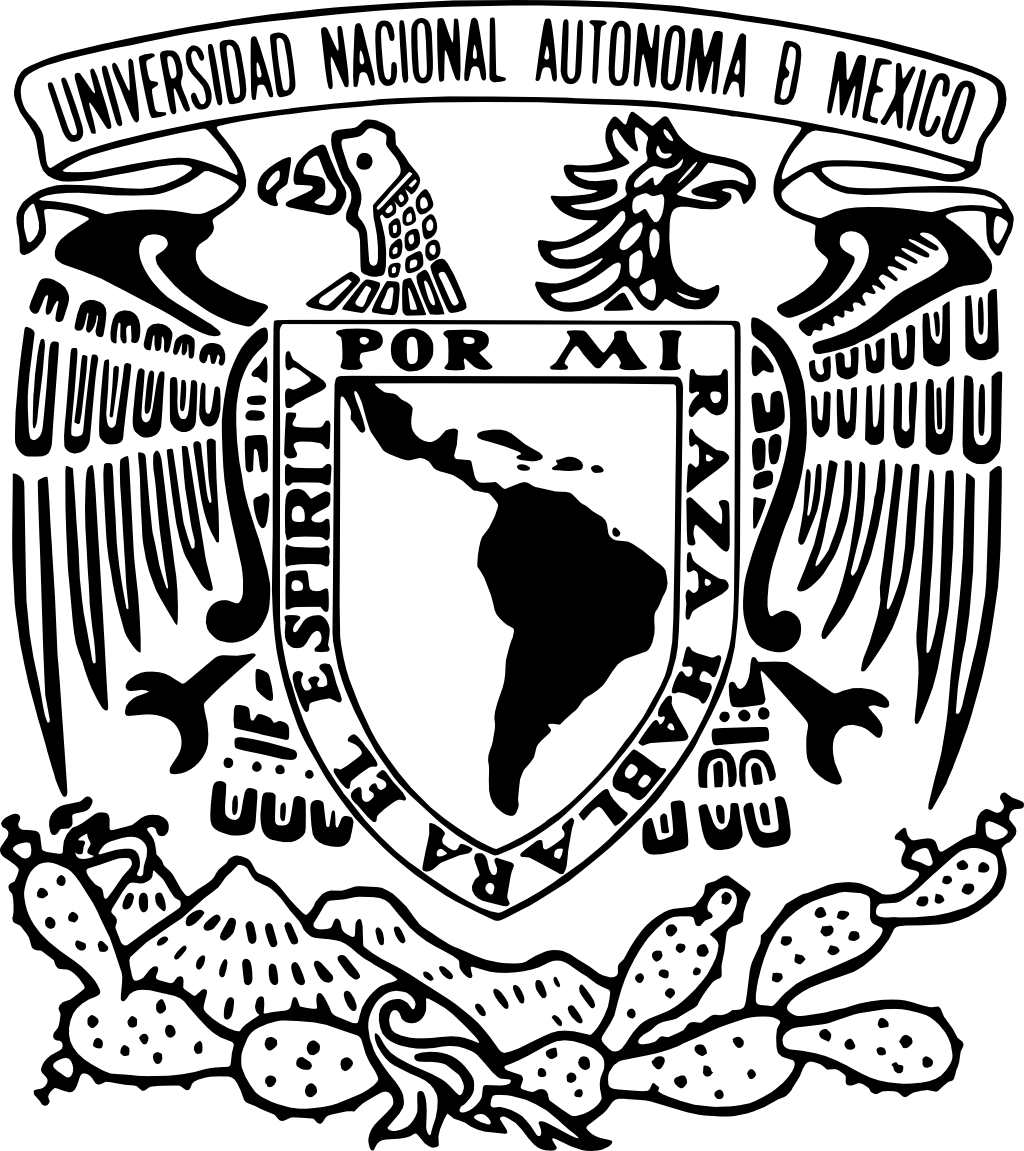 14. Por medio de un dibujo asistido por computadora, muestre un diagrama explosivo con dirección de ensamble de todos los sistemas del satélite enlatado.
Integración
Colocar la 
I N S I G N I A 
del equipo
aquí.
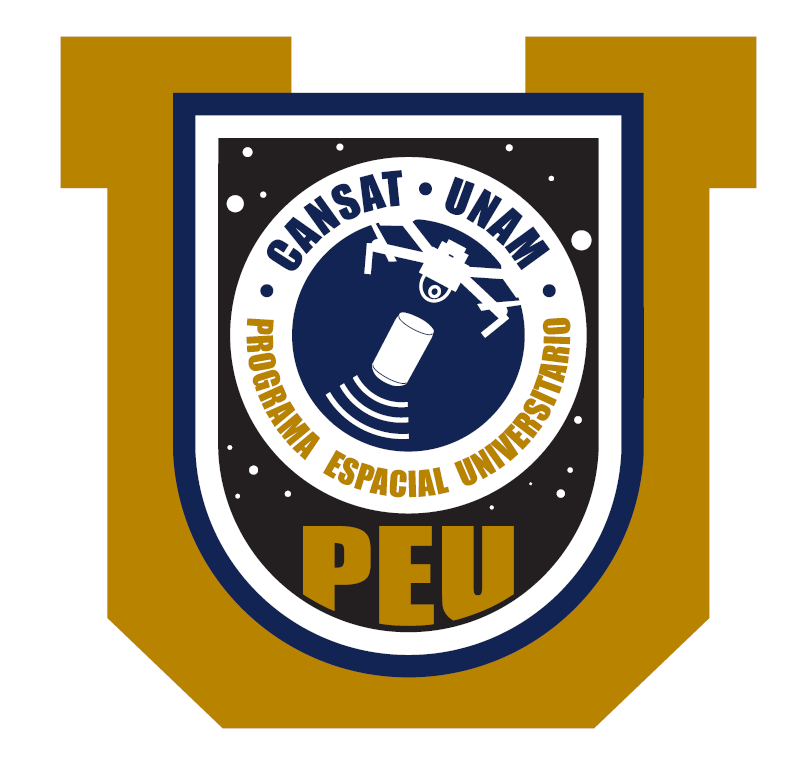 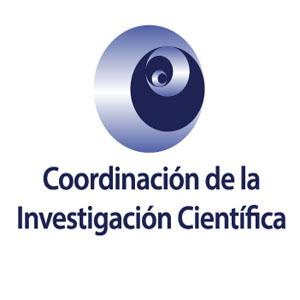 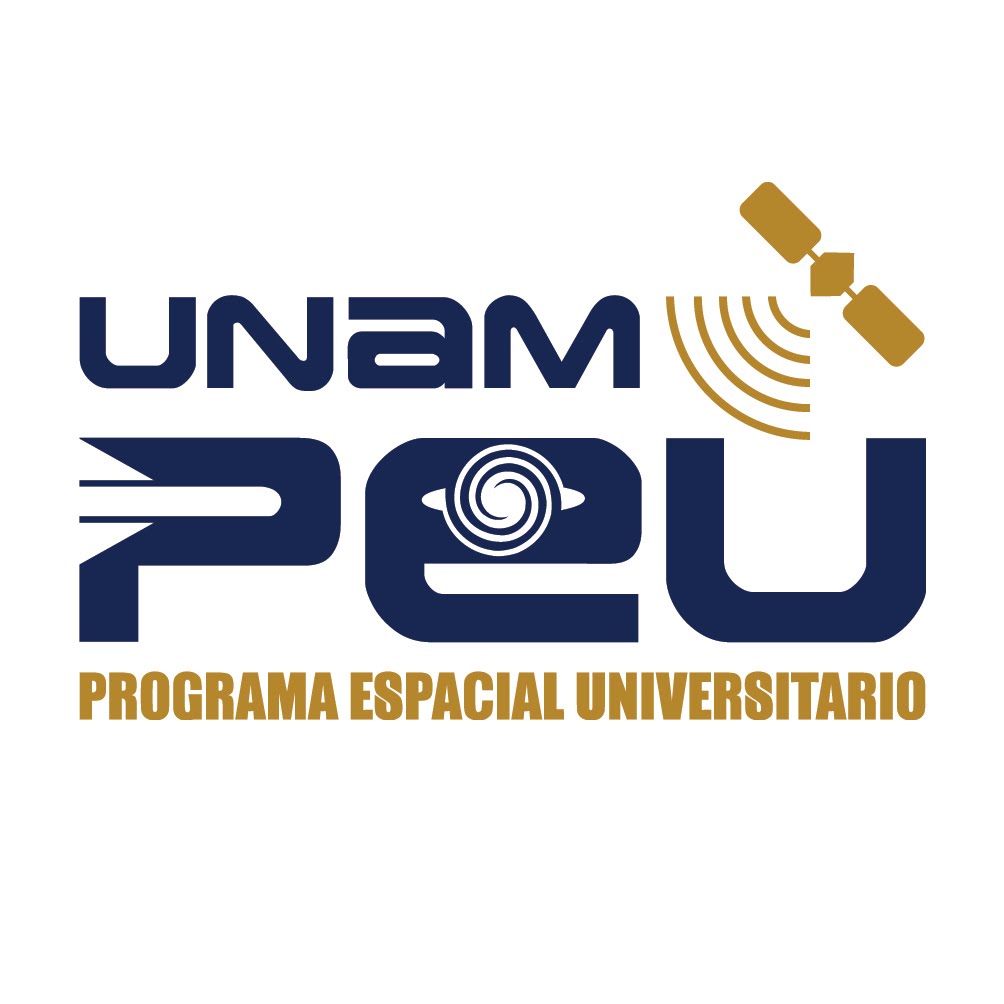 2019-2020
Concurso de Satélites Enlatados
PROGRAMA  ESPACIAL UNIVERSITARIO, UNAM
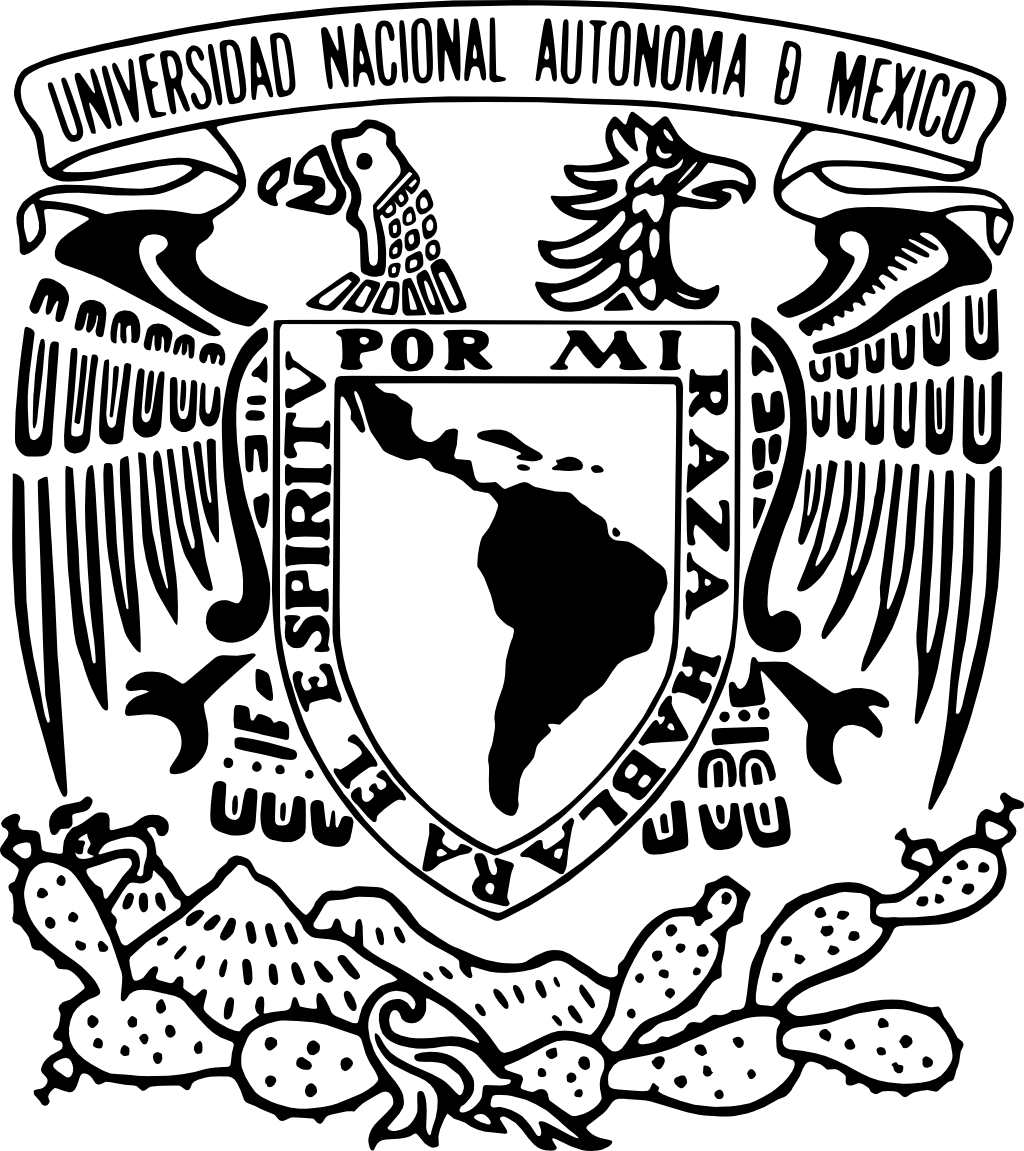 15. Muestre una tabla con la masa de cada uno de los subsistemas que conforman el satélite enlatado.
Integración
Colocar la 
I N S I G N I A 
del equipo
aquí.
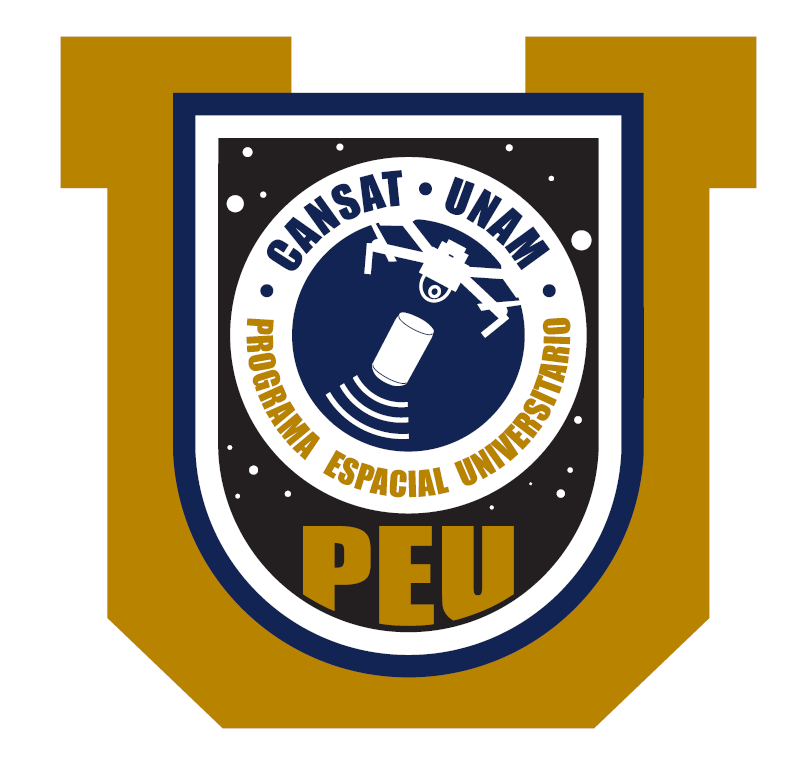 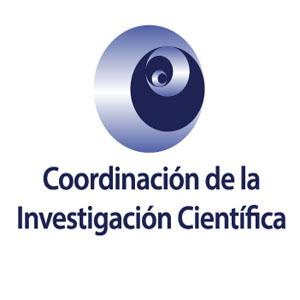 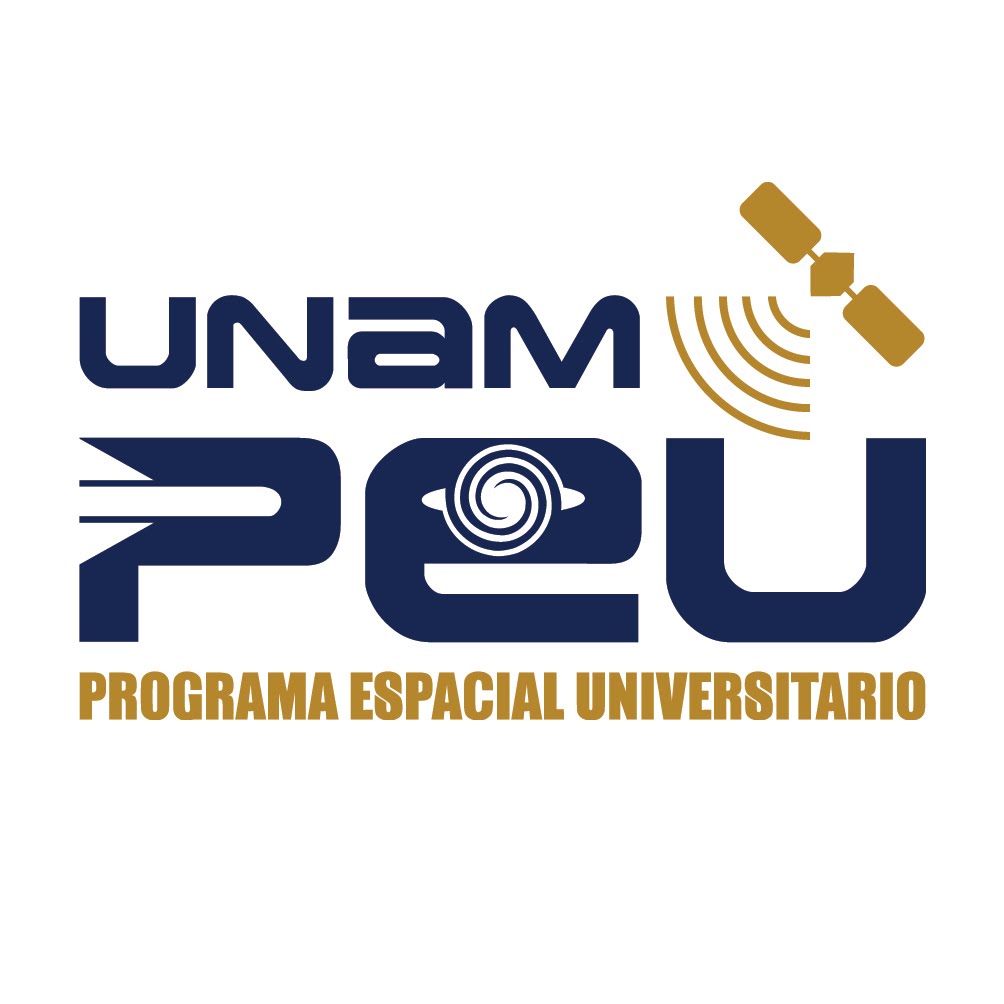 2019-2020
Concurso de Satélites Enlatados
PROGRAMA  ESPACIAL UNIVERSITARIO, UNAM
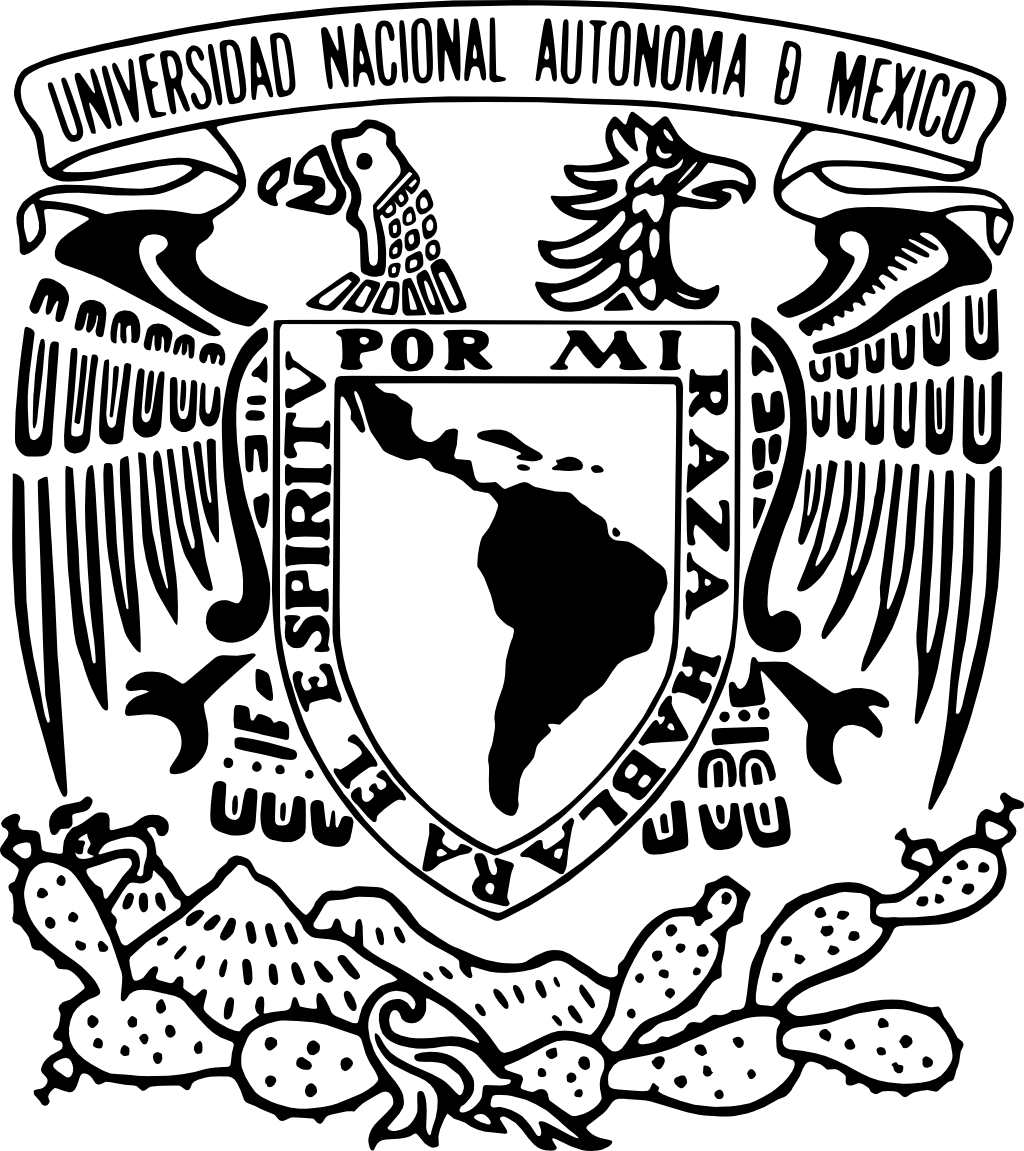 16. Describa las pruebas que se han realizado o se realizaran a los diferentes sistemas del satélite enlatado y a la interfaz humano – maquina.
Pruebas
Colocar la 
I N S I G N I A 
del equipo
aquí.
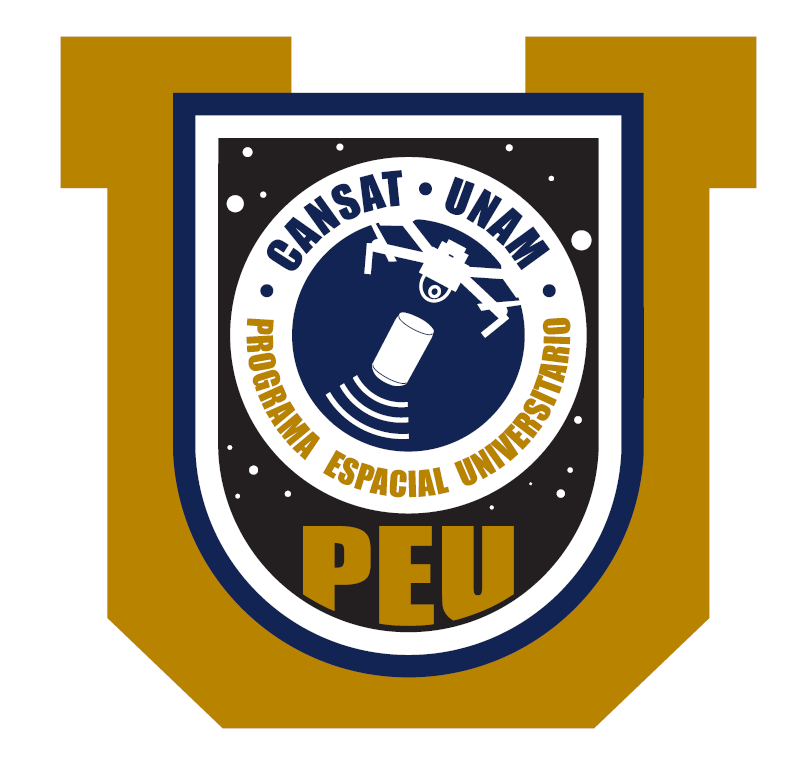 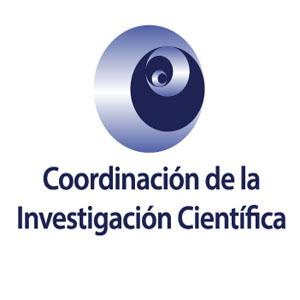 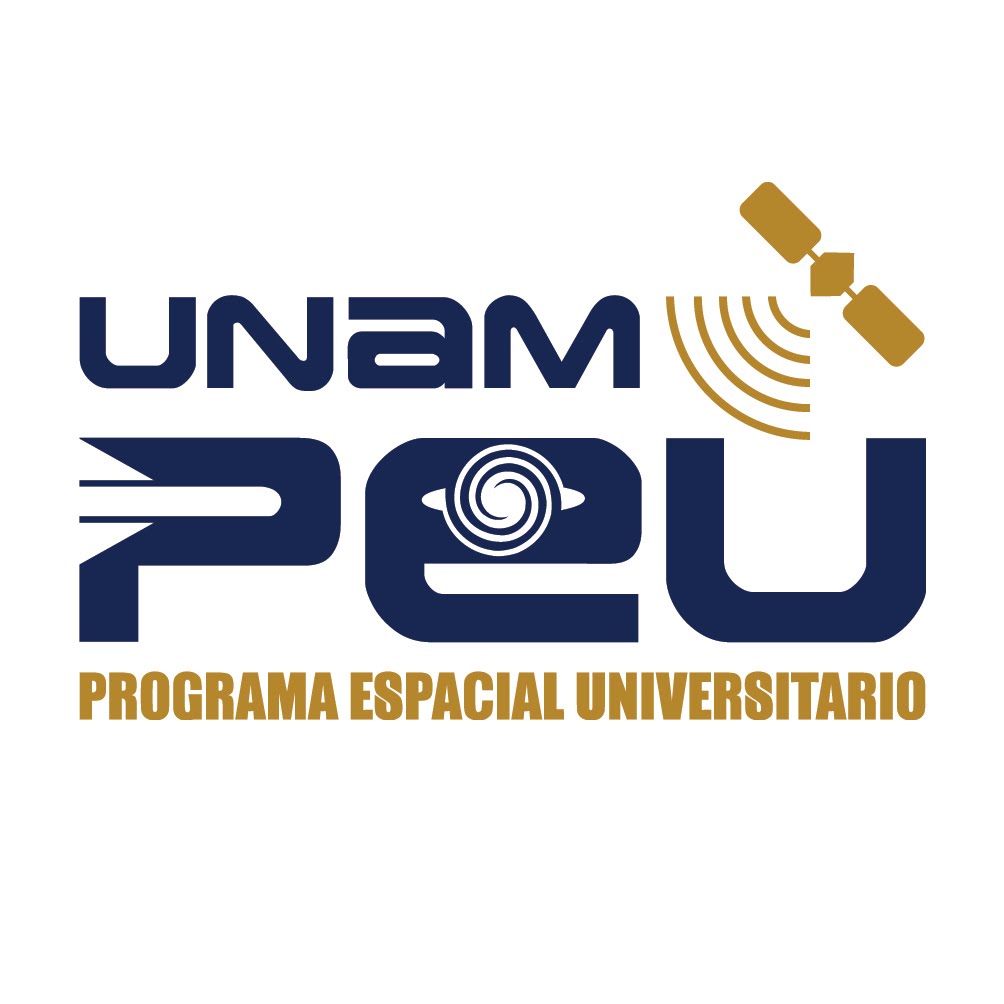 2019-2020
Concurso de Satélites Enlatados
PROGRAMA  ESPACIAL UNIVERSITARIO, UNAM
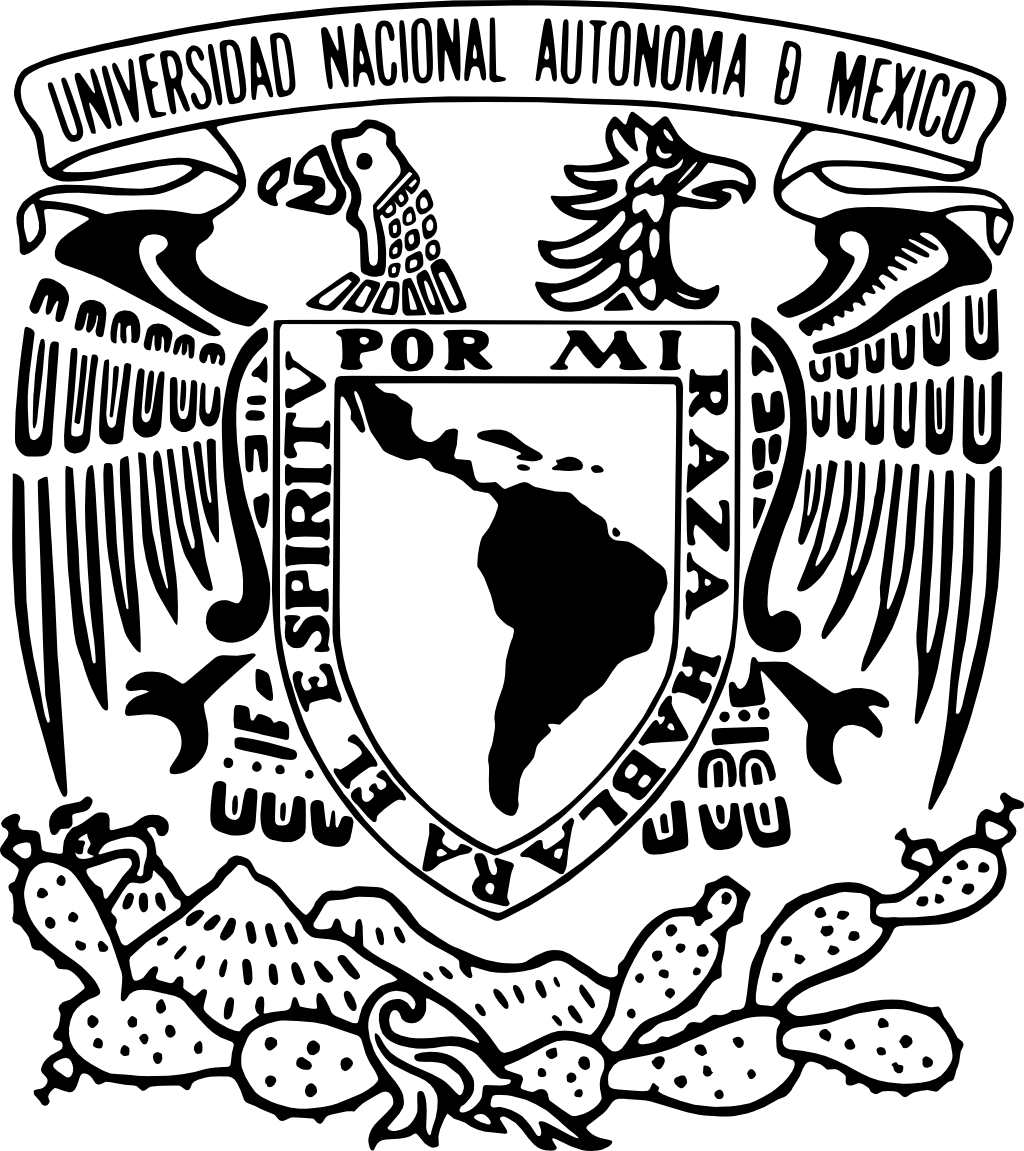 17. Muestre la calendarización de las pruebas que realizará al satélite enlatado.
Pruebas
Colocar la 
I N S I G N I A 
del equipo
aquí.
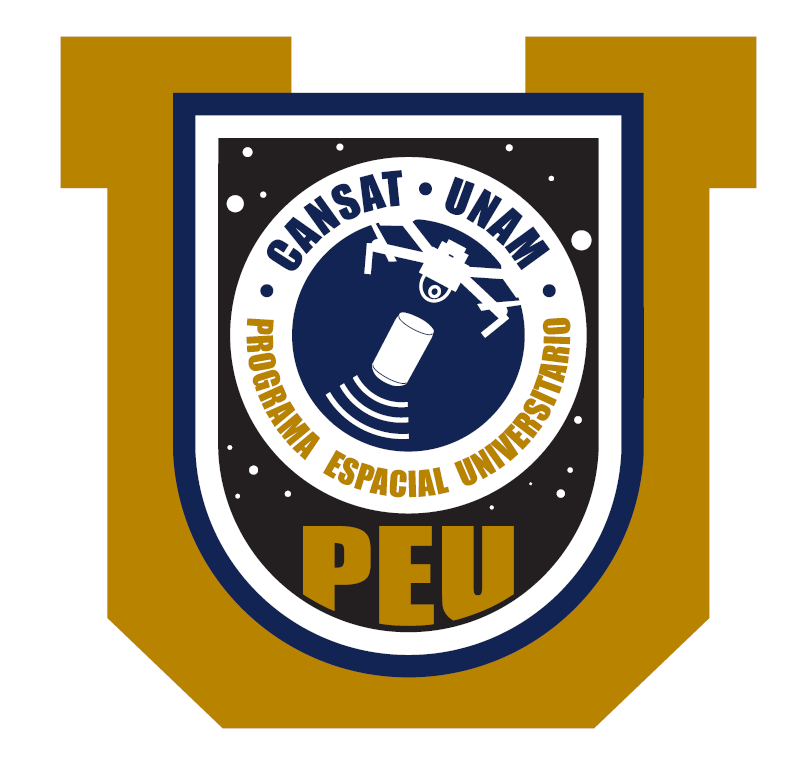 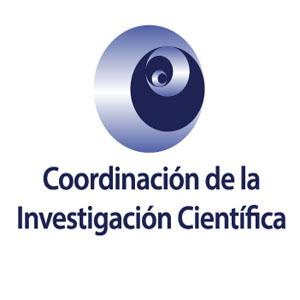 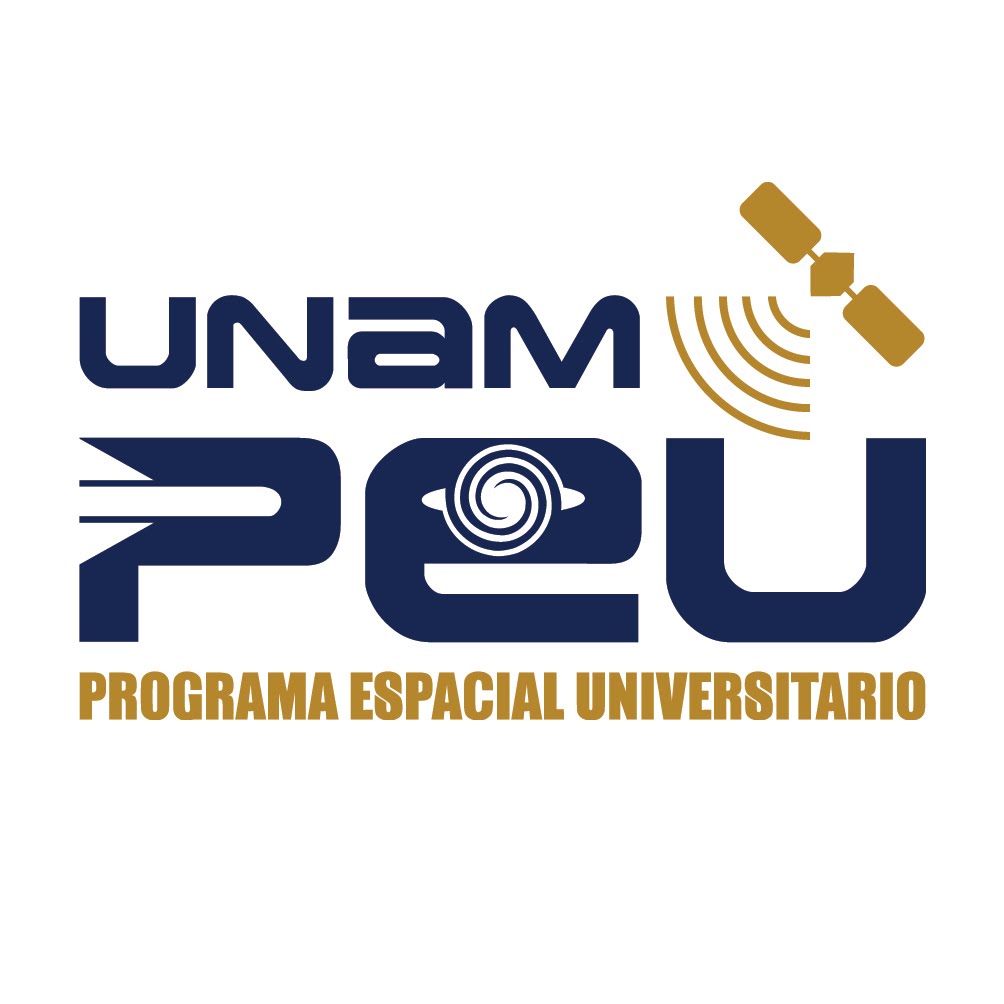 2019-2020
Concurso de Satélites Enlatados
PROGRAMA  ESPACIAL UNIVERSITARIO, UNAM
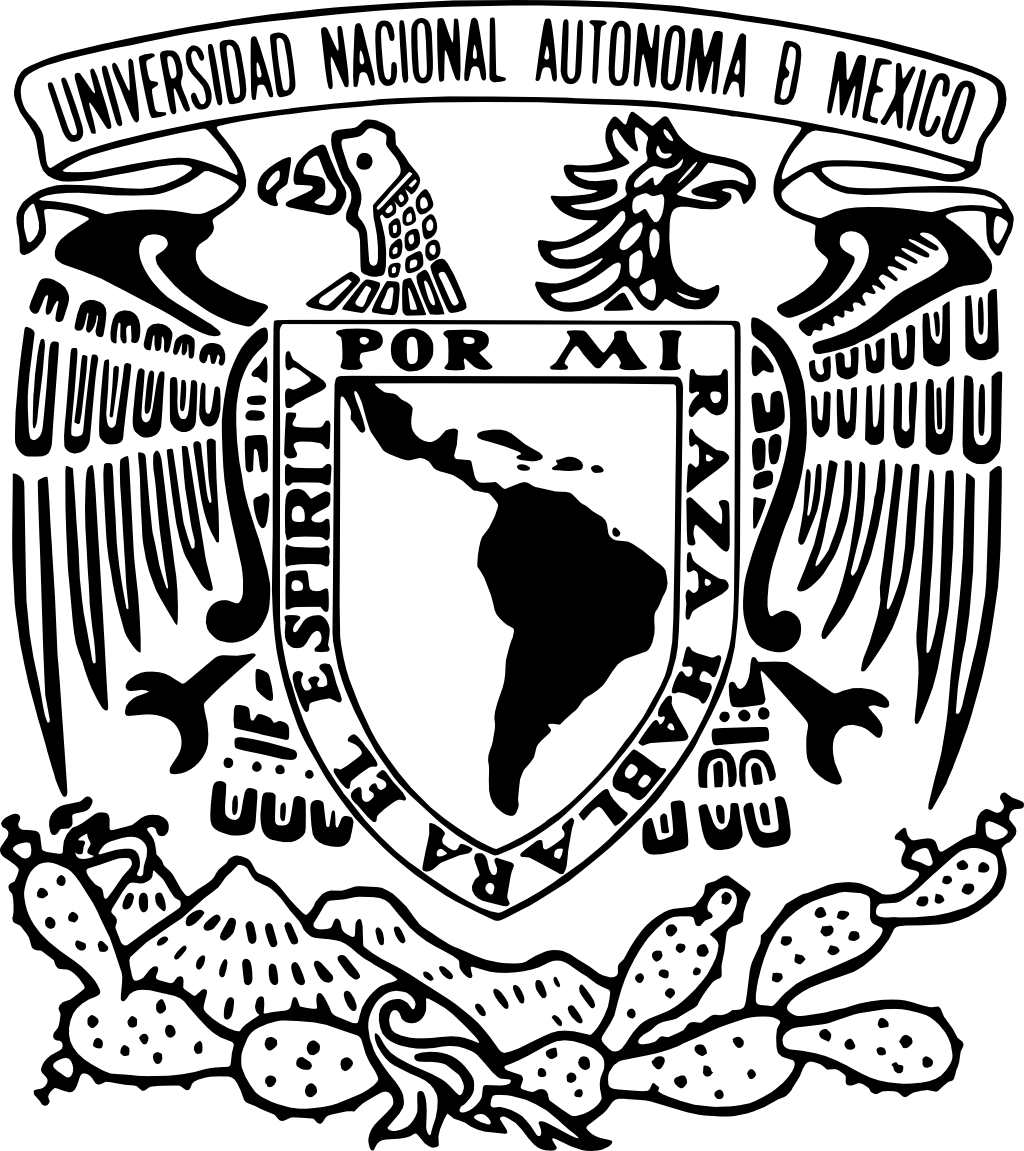 18. Realice un diagrama de interfaces de los subsistemas actuales de su satélite enlatado.
Ingeniería en sistemas
Colocar la 
I N S I G N I A 
del equipo
aquí.
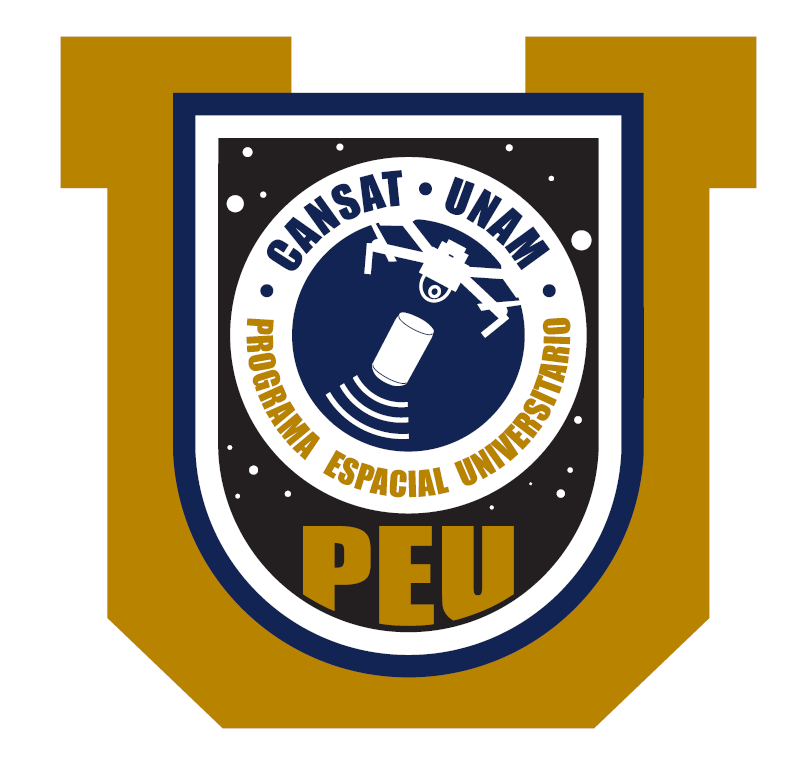 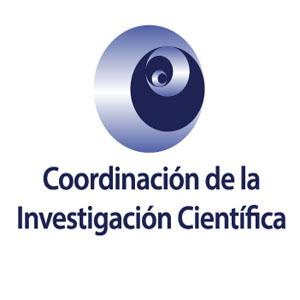 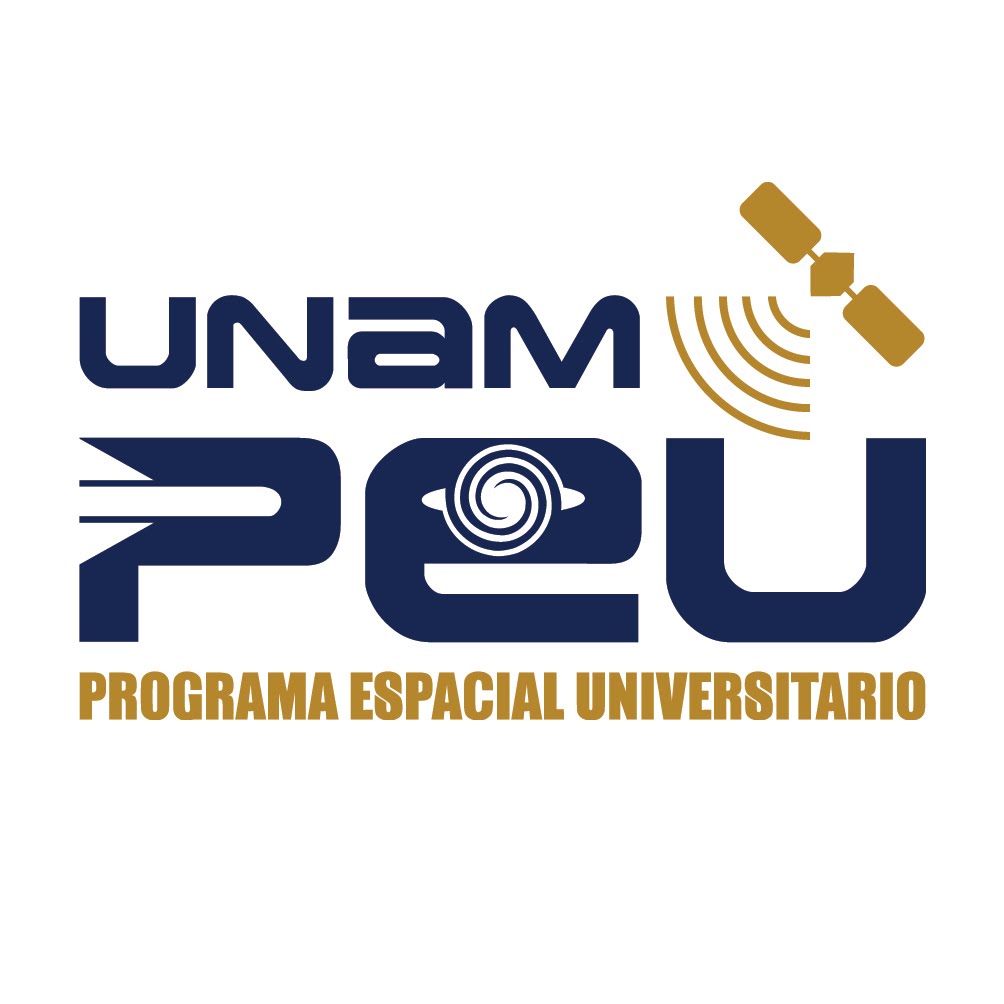 2019-2020
Concurso de Satélites Enlatados
PROGRAMA  ESPACIAL UNIVERSITARIO, UNAM
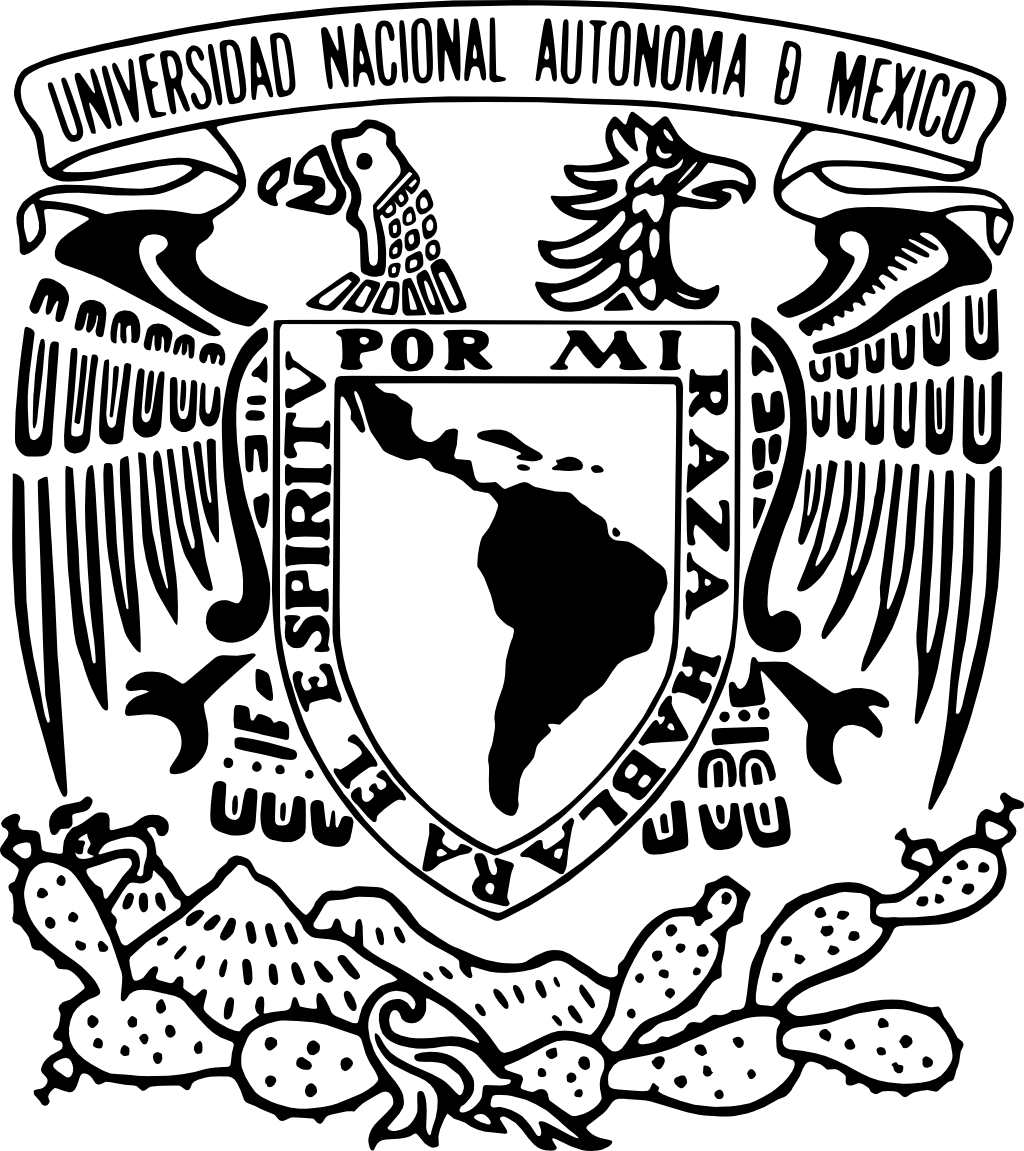 19. Muestre las actividades que desarrollará mediante un diagrama de Gantt.
Gestión de la misión
Colocar la 
I N S I G N I A 
del equipo
aquí.
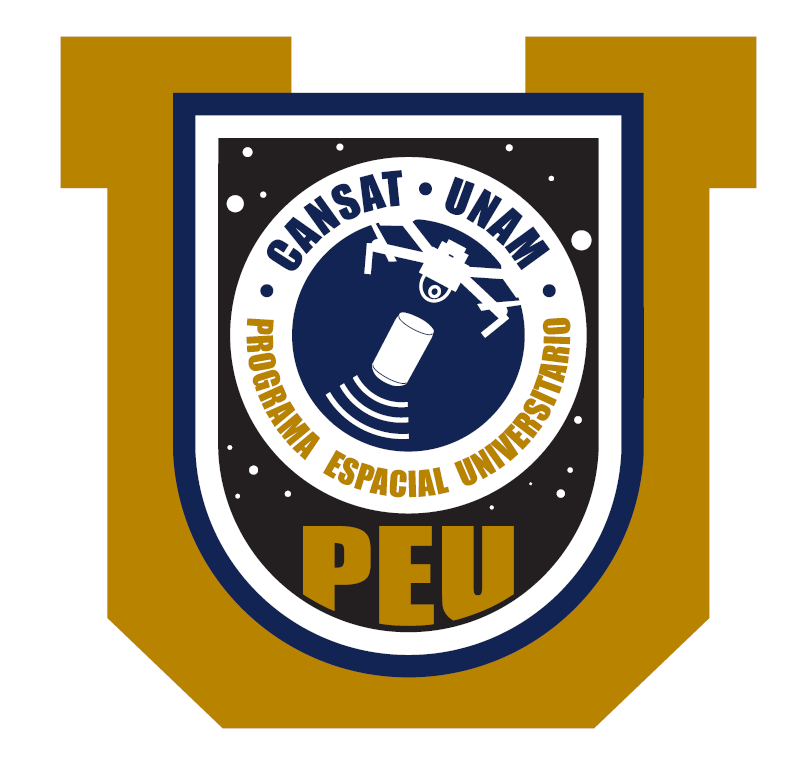 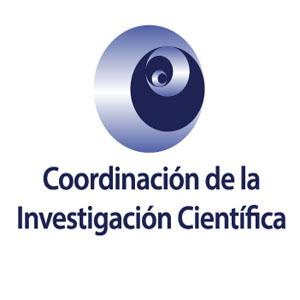 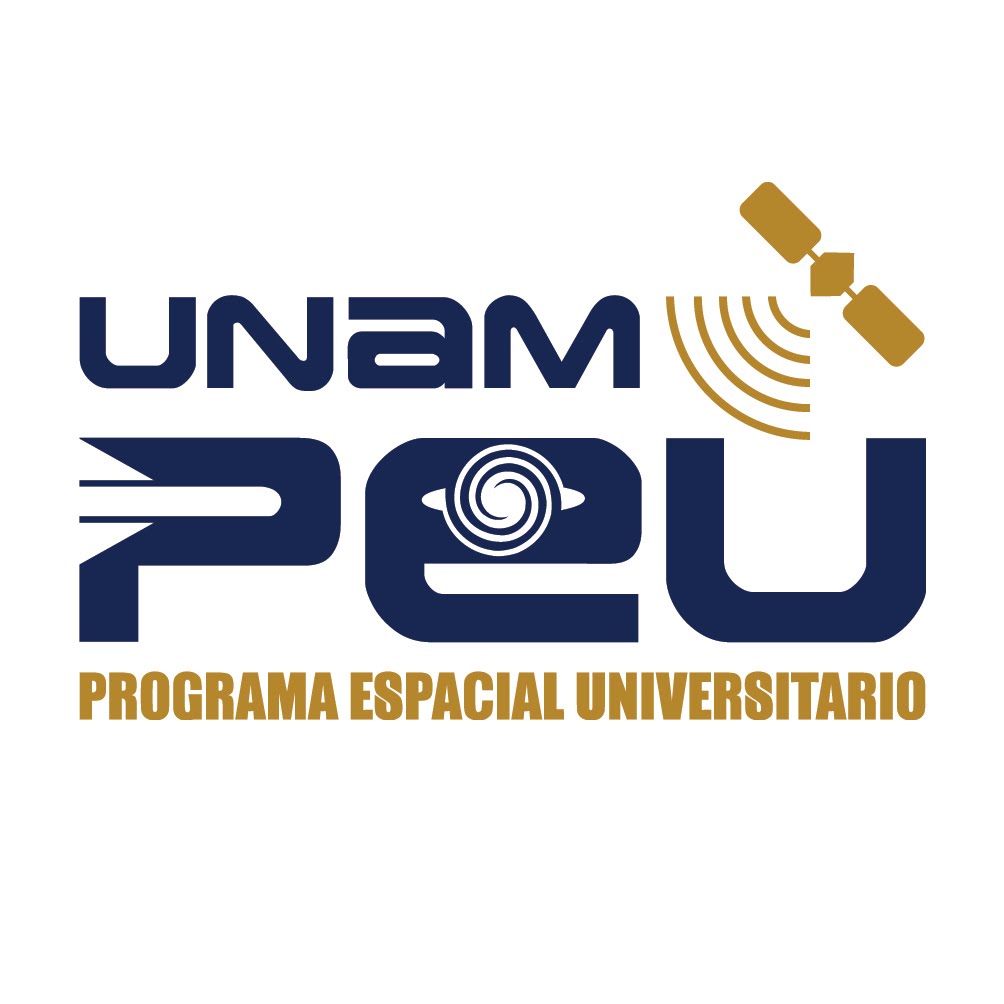 2019-2020
Concurso de Satélites Enlatados
PROGRAMA  ESPACIAL UNIVERSITARIO, UNAM
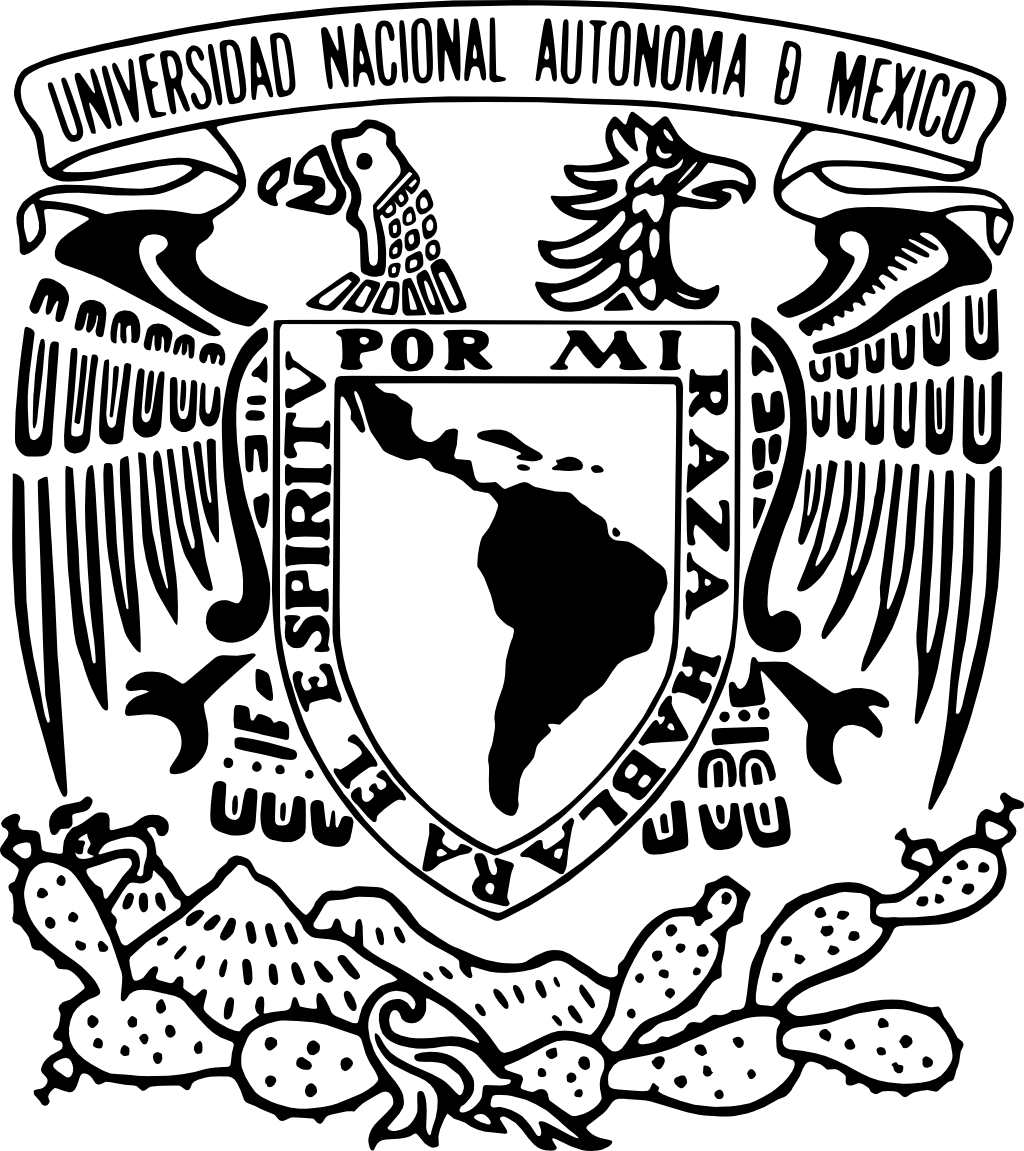 20. Haga una tabla de costos de cada uno de los componentes del satélite enlatado, agrupándolos en subsistemas y muestre el costo total en dólares. Incluya donaciones y apoyos recibidos.
Gestión de la misión
Colocar la 
I N S I G N I A 
del equipo
aquí.
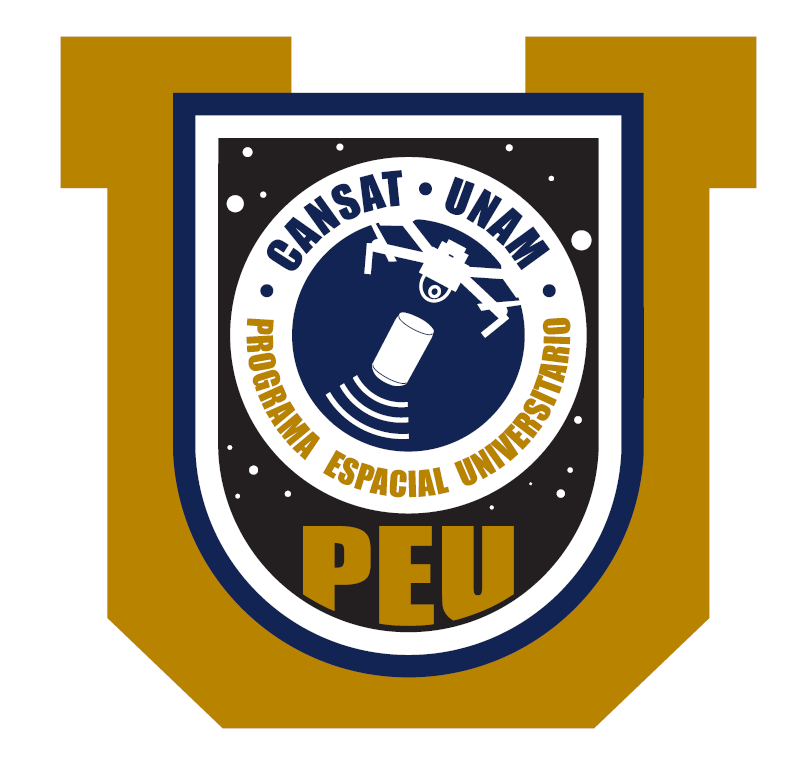 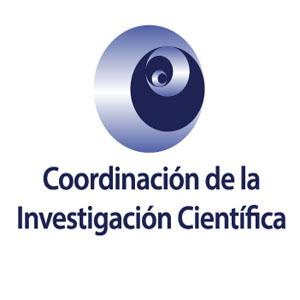 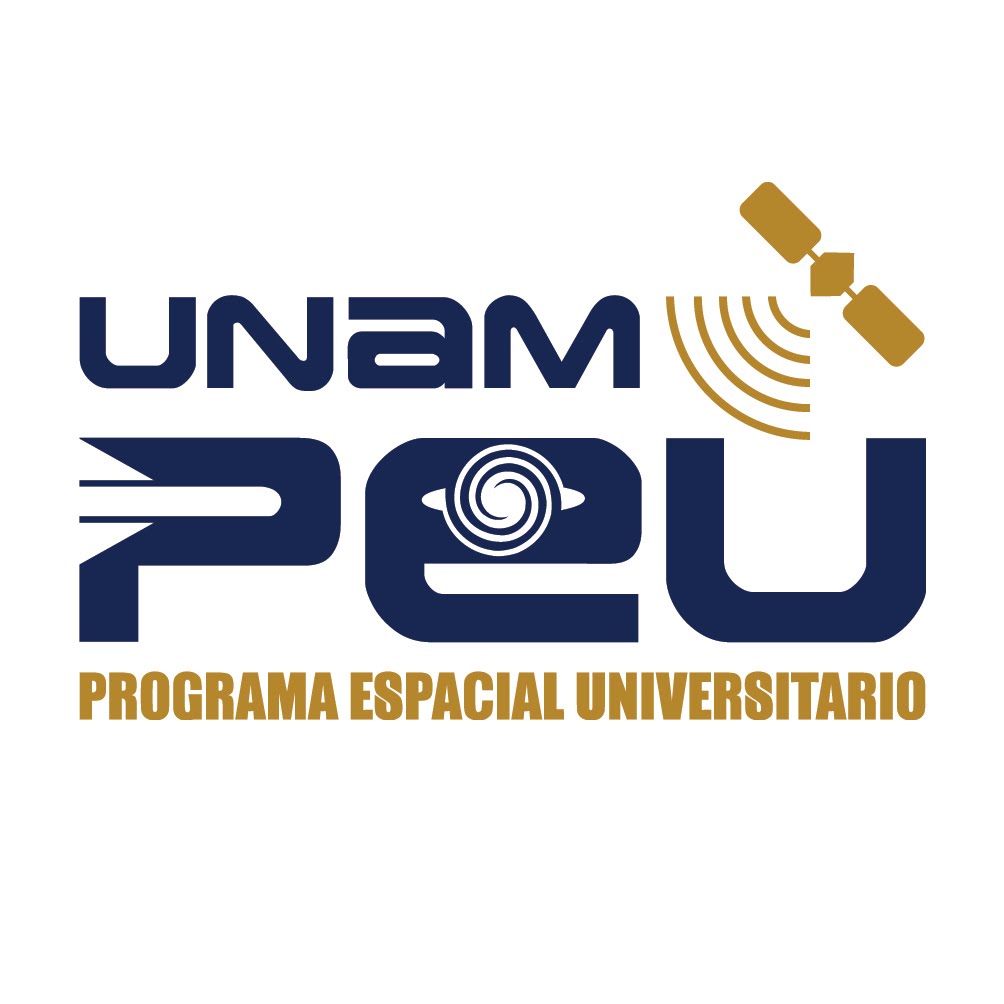 2019-2020
Concurso de Satélites Enlatados
PROGRAMA  ESPACIAL UNIVERSITARIO, UNAM
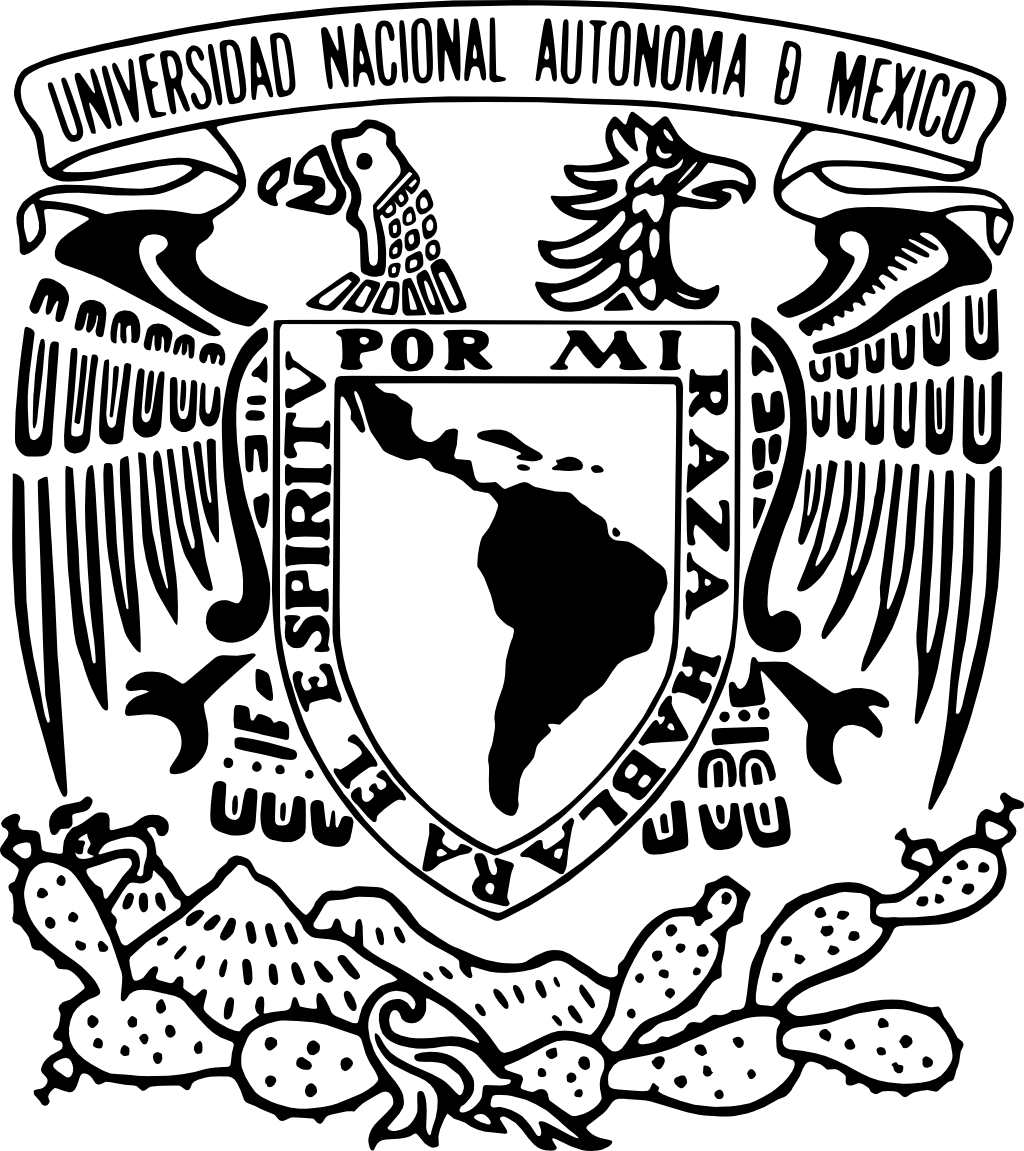 De acuerdo a las fechas de prueba de certificación y del día de vuelo de su satélite enlatado, genere un itinerario de viaje desde la sede en la que se encuentra su equipo, hasta Ciudad Universitaria- UNAM en la Ciudad de México.
Gestión de la misión
Colocar la 
I N S I G N I A 
del equipo
aquí.
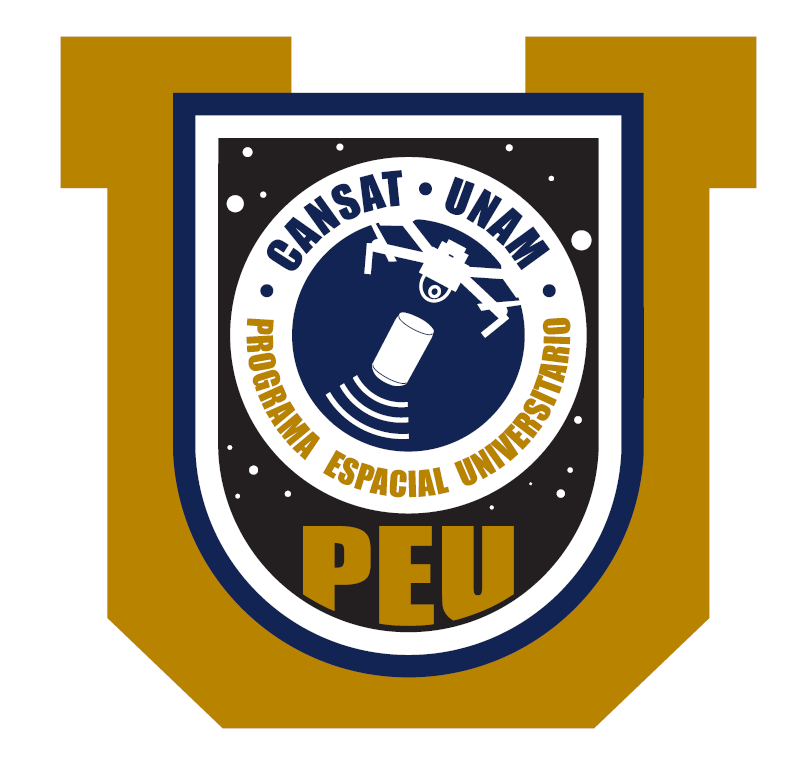 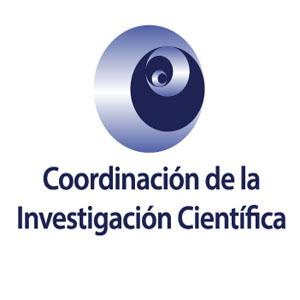 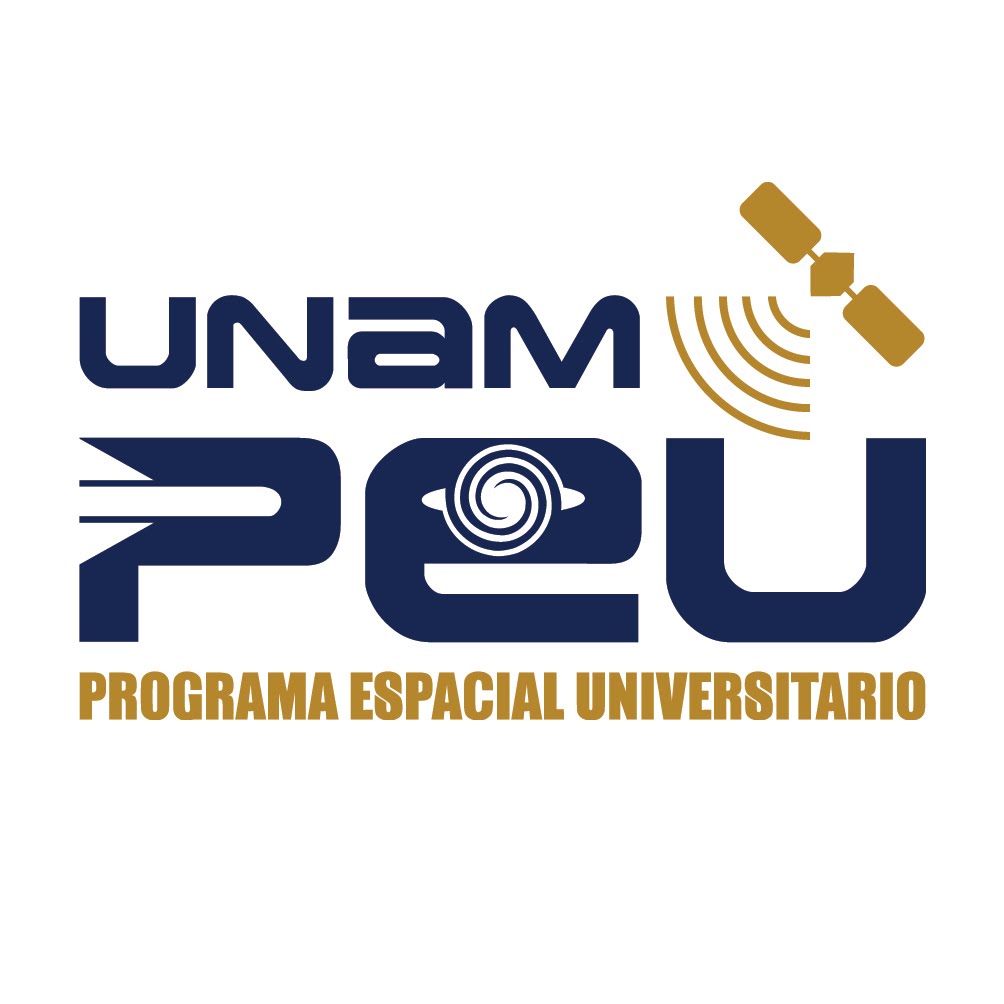 2019-2020
Concurso de Satélites Enlatados
PROGRAMA  ESPACIAL UNIVERSITARIO, UNAM
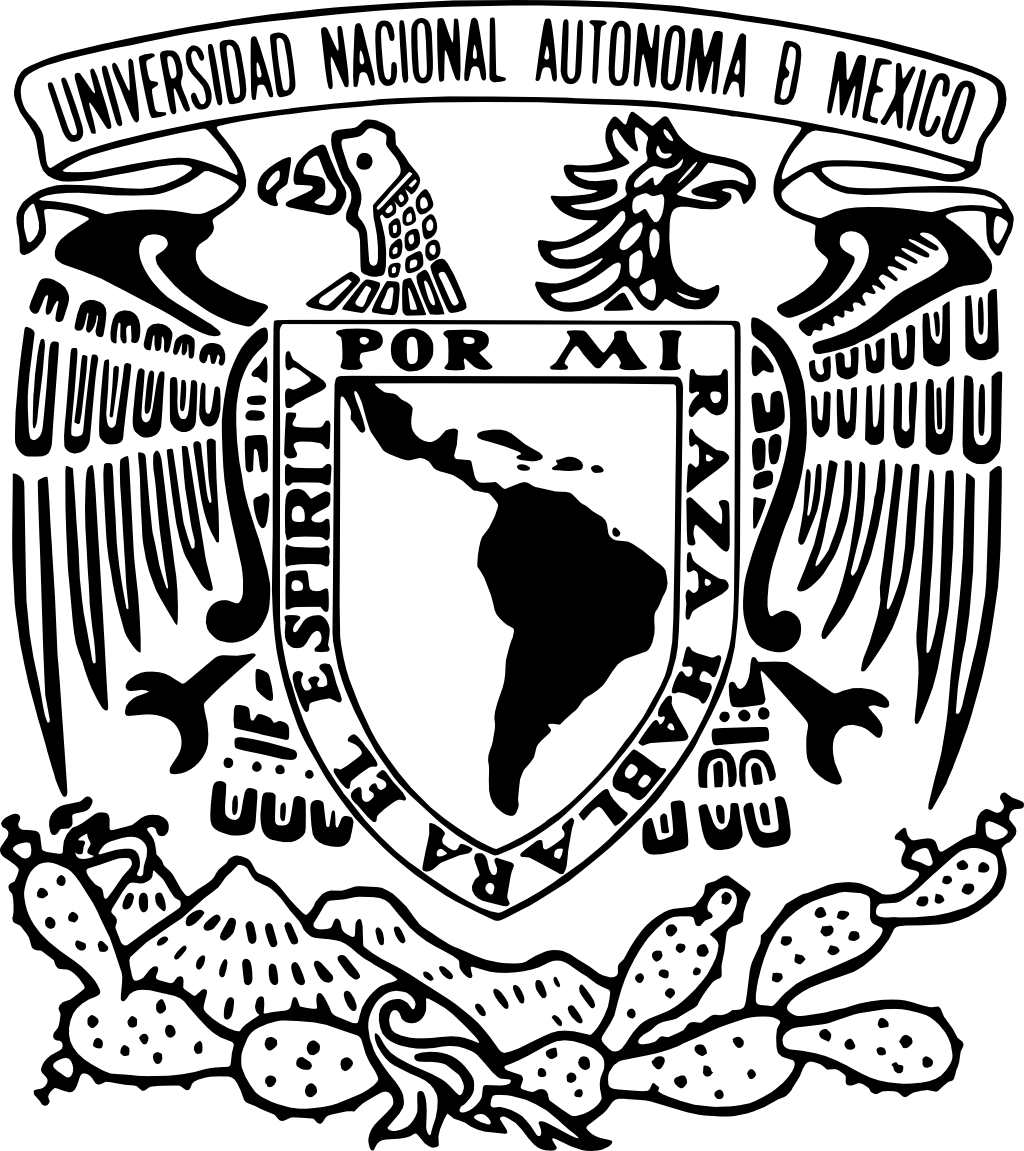 I M P O R T A N T E
Nombrar el archivo como “PEU-Satélite Enlatado-2020-PDR-EQUIPO”, con la información solicitada.

En el nombre del archivo debe sustituir la palabra “EQUIPO” por el nombre del equipo.

Enviar a más tardar el día viernes 6 de marzo de 2020 antes de las 23:59:59 hora local de la CDMX.

Subir el archivo a la liga que se envió por correo.

En caso de existir preguntas referentes al formato del PDR, deberán ponerse en contacto con el PEU.

Cualquier equipo que envíe un PDR con un formato distinto al establecido mediante el presente            documento, será descalificado.
Colocar la 
I N S I G N I A 
del equipo
aquí.
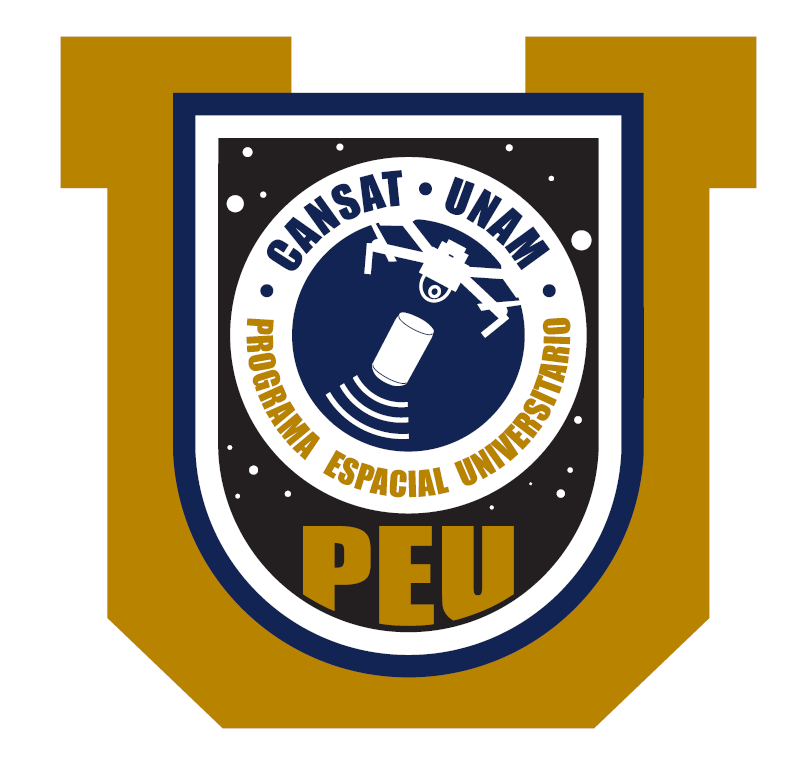 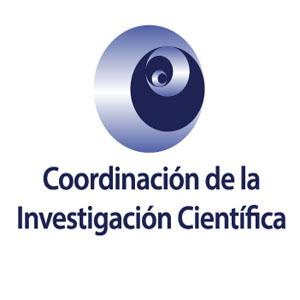 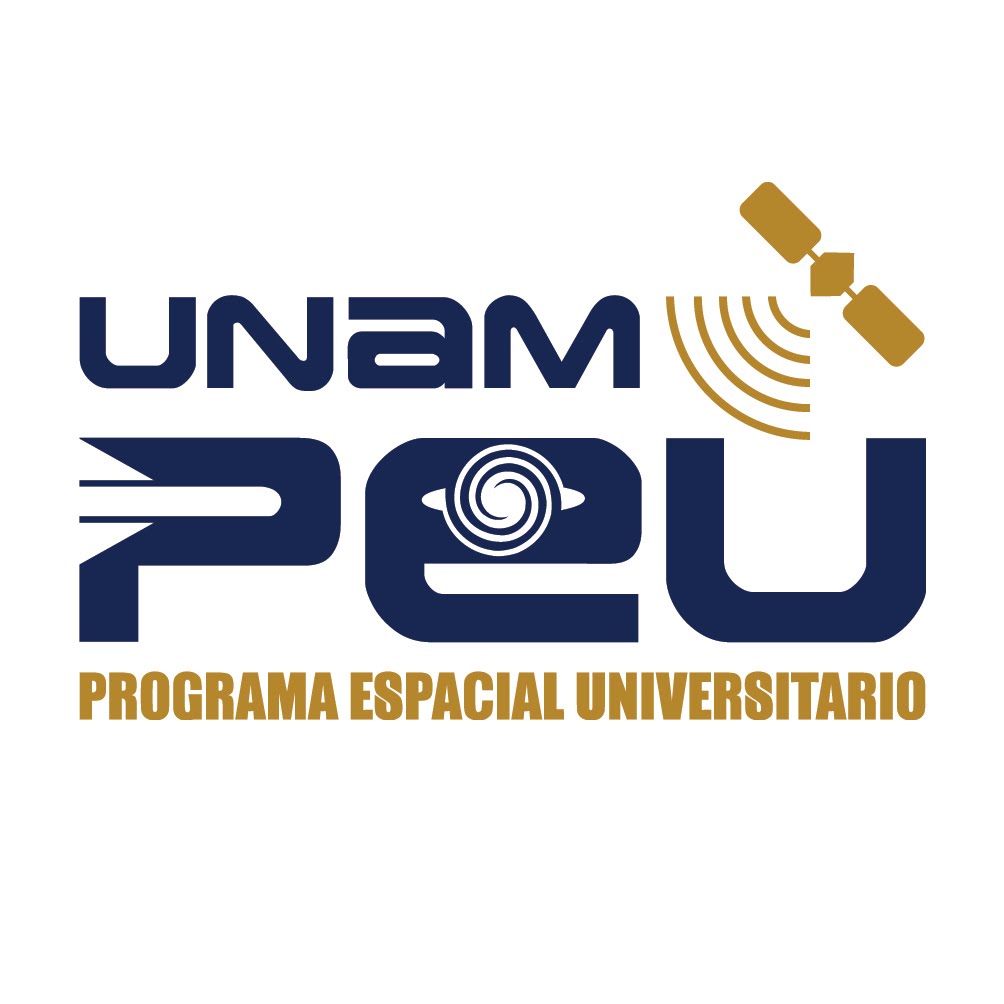 2019-2020
Concurso de Satélites Enlatados